Jahresrückblick 2023
Fischereiverein Donauwörth e.V.
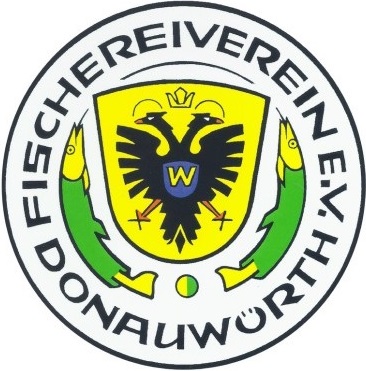 Wieder neigt sich ein Jahr zum Ende hin und es gab vieles zu tun.
Vielen Dank an alle Helferinnen und Helfer, Unterstützerinnen und Unterstützer.

Ohne die Hilfe und Unterstützung von Euch allen hätten wir das alles nicht so leicht hinbekommen.
Hier ein paar Eindrücke von diesem Jahr die statt gefunden haben
Die Jugend
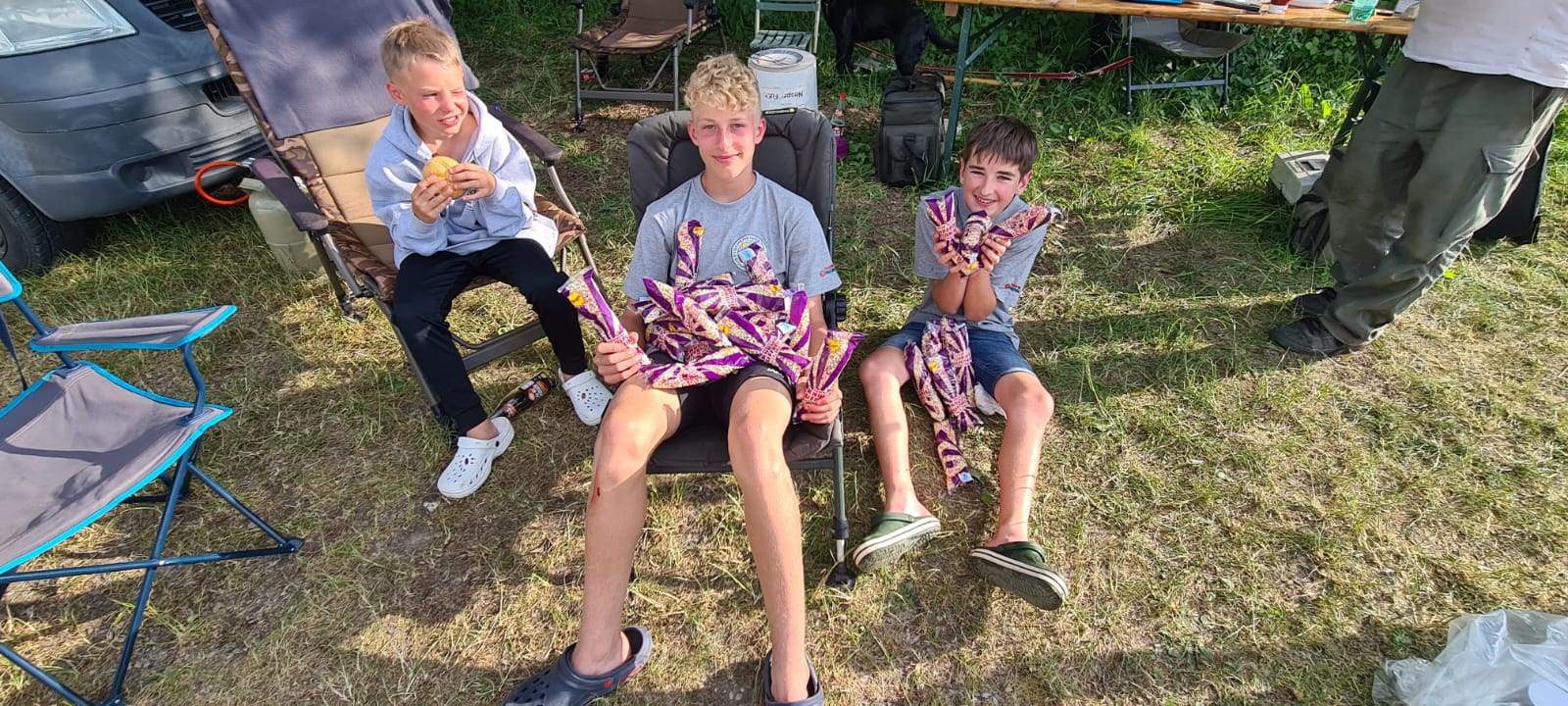 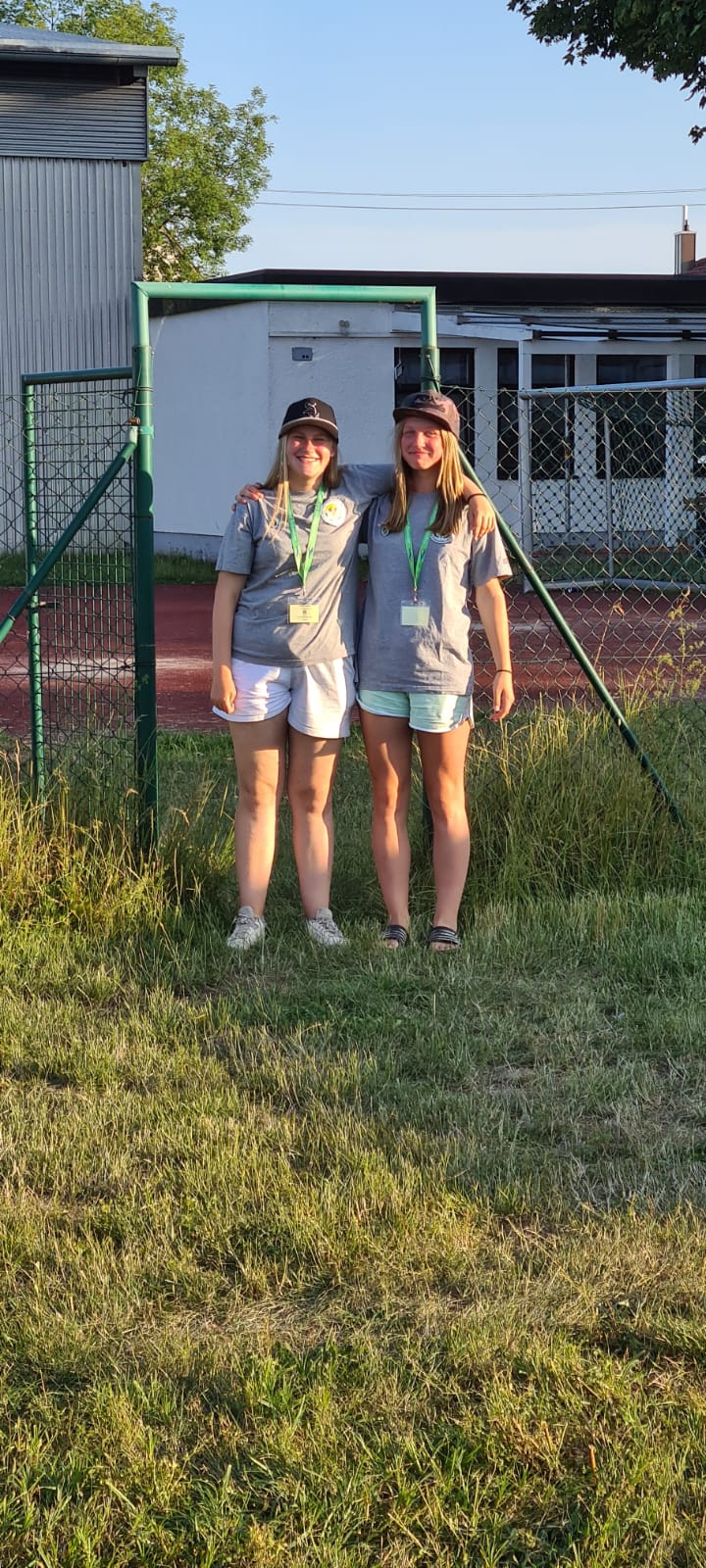 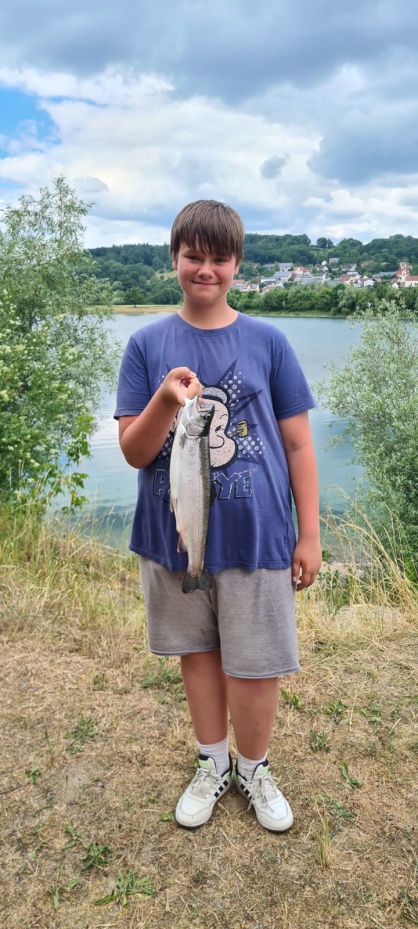 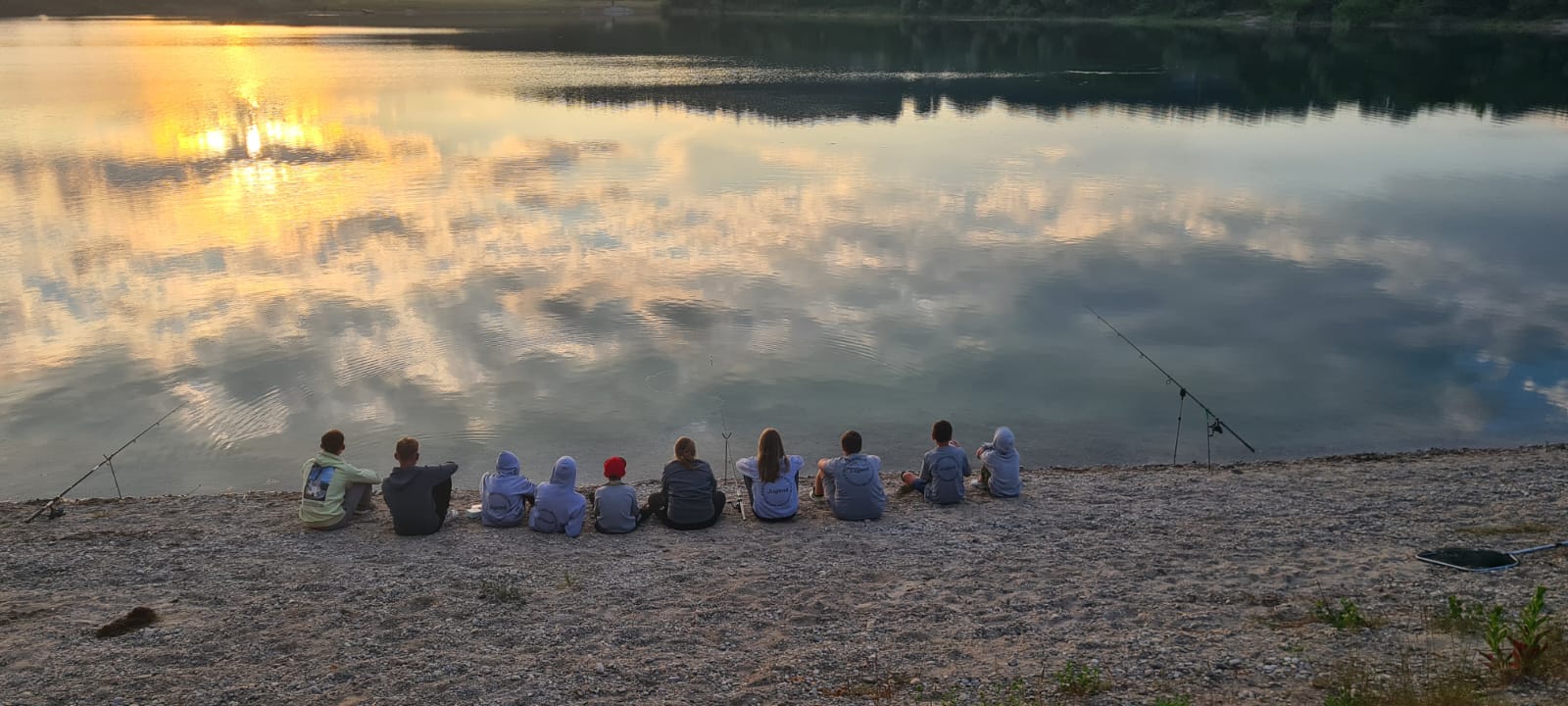 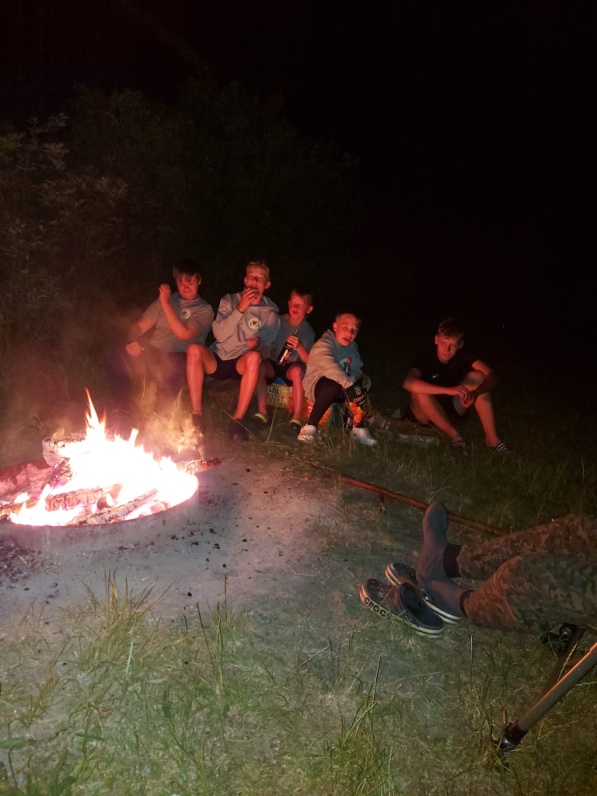 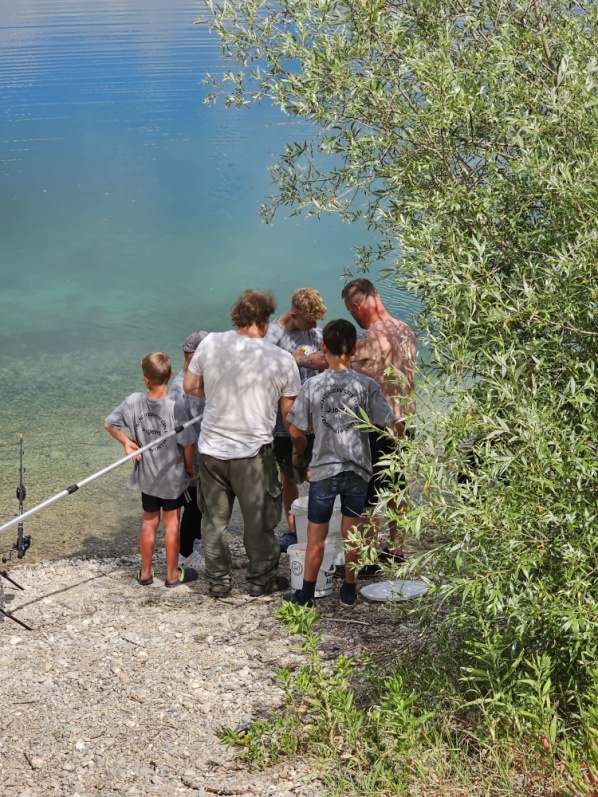 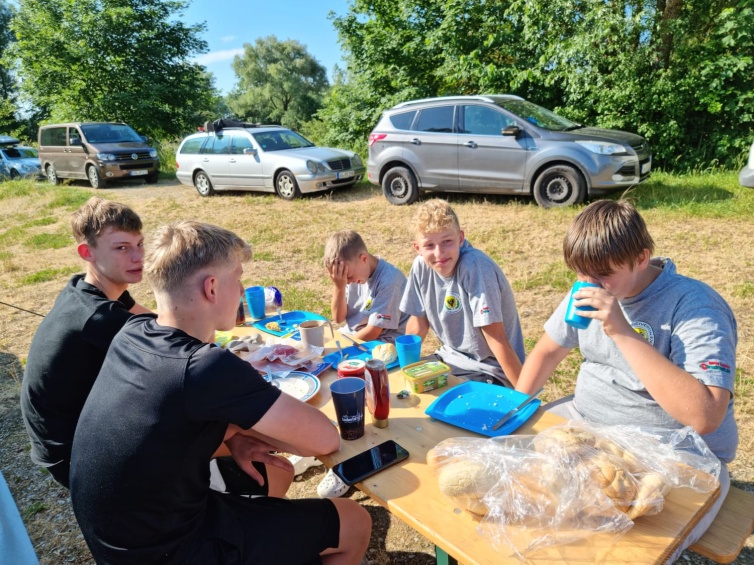 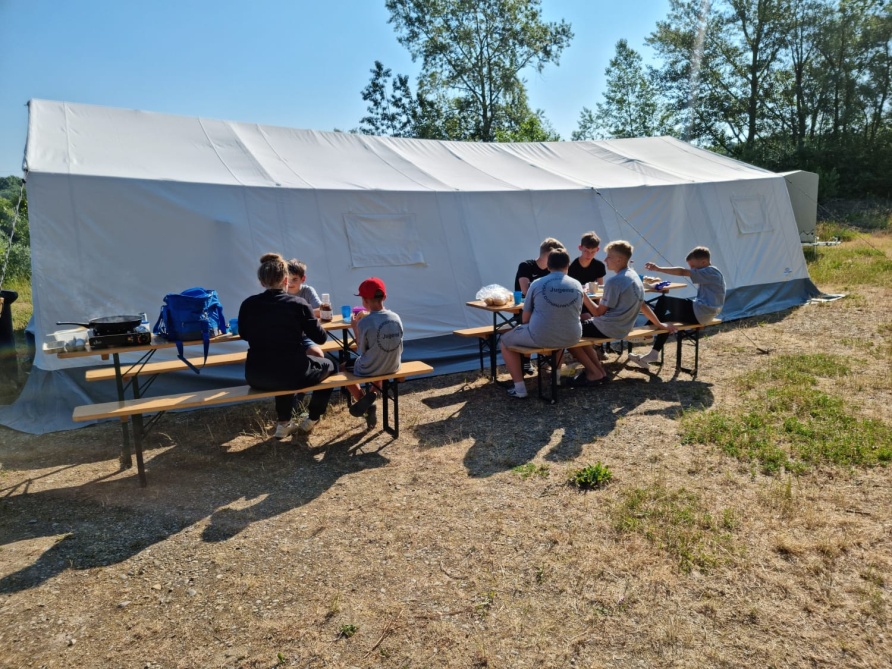 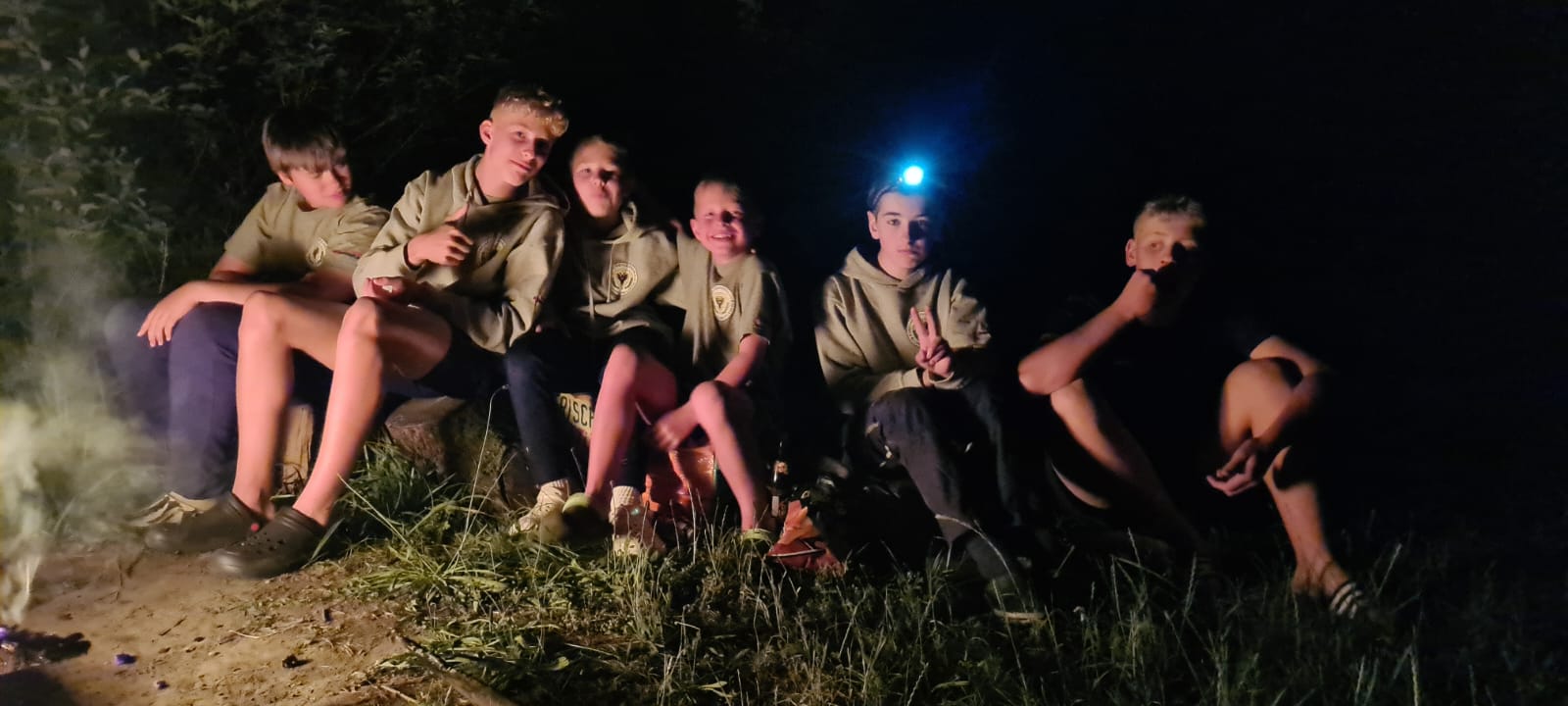 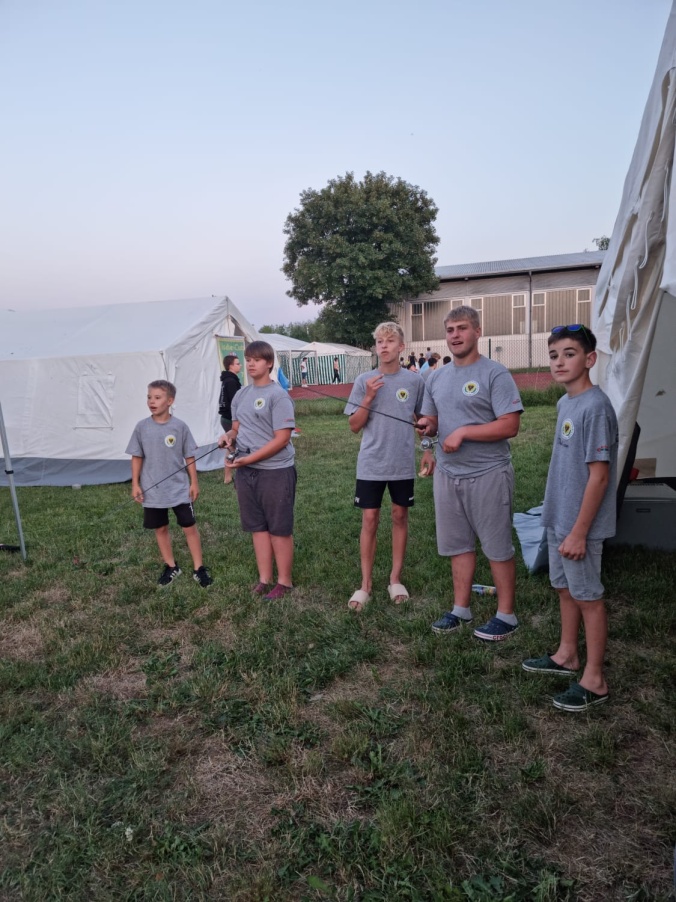 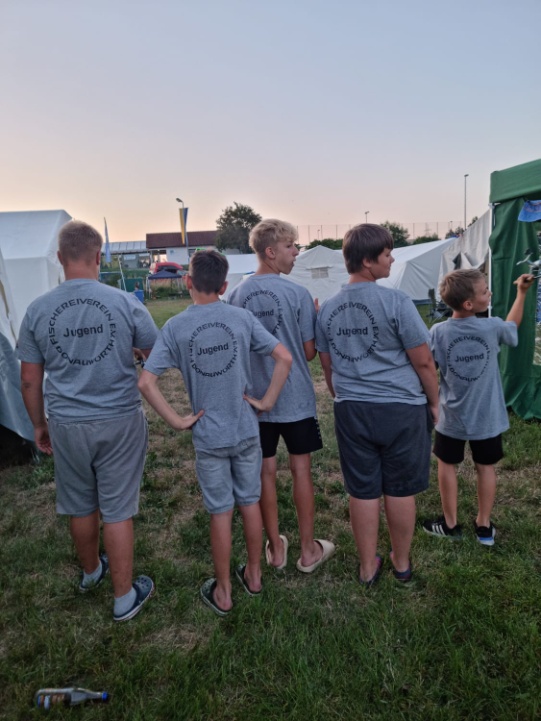 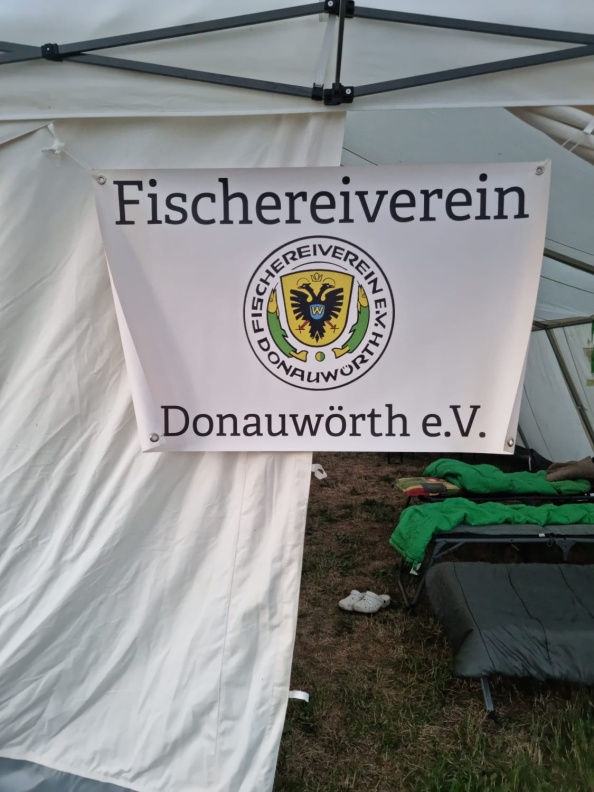 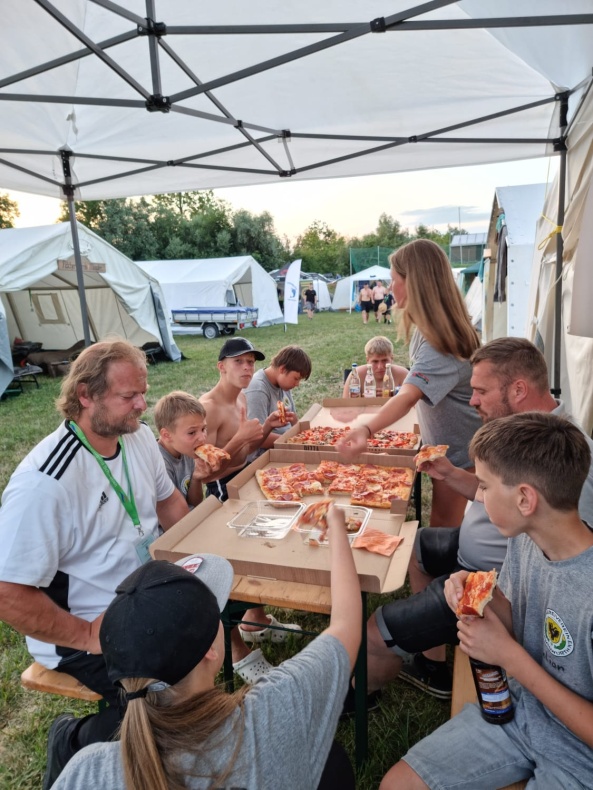 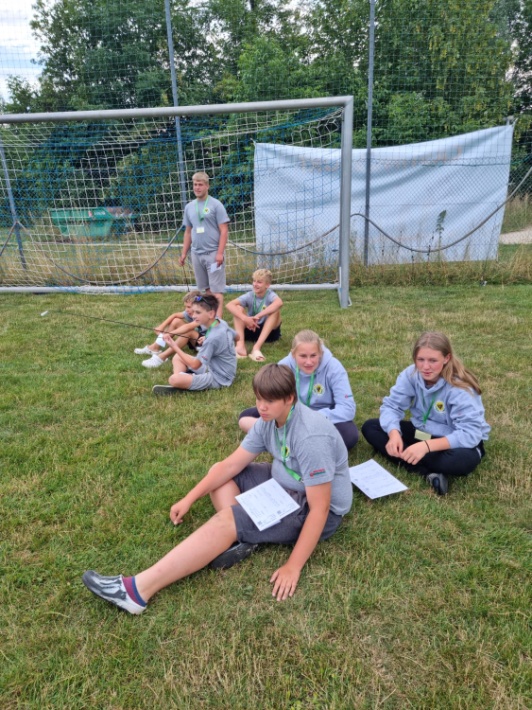 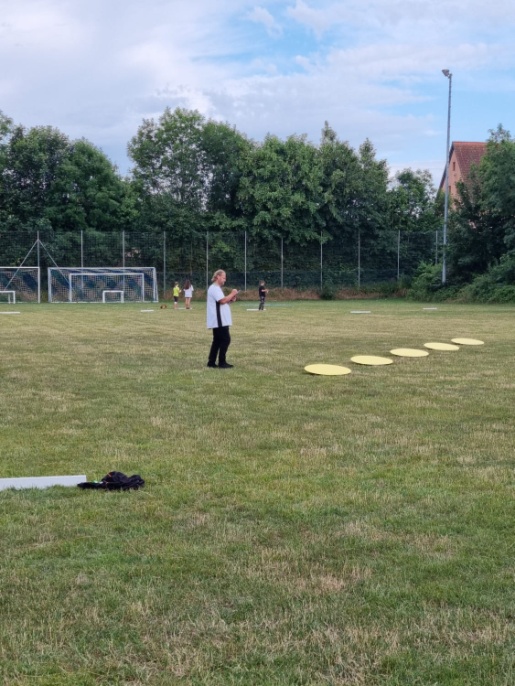 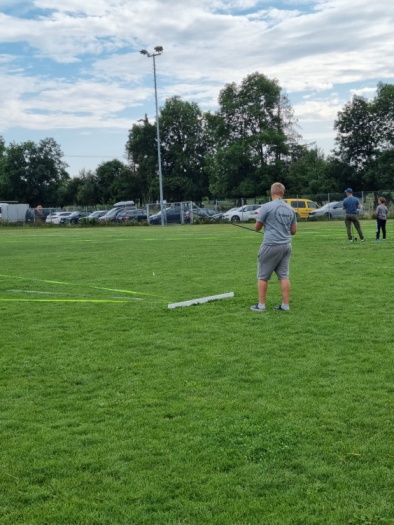 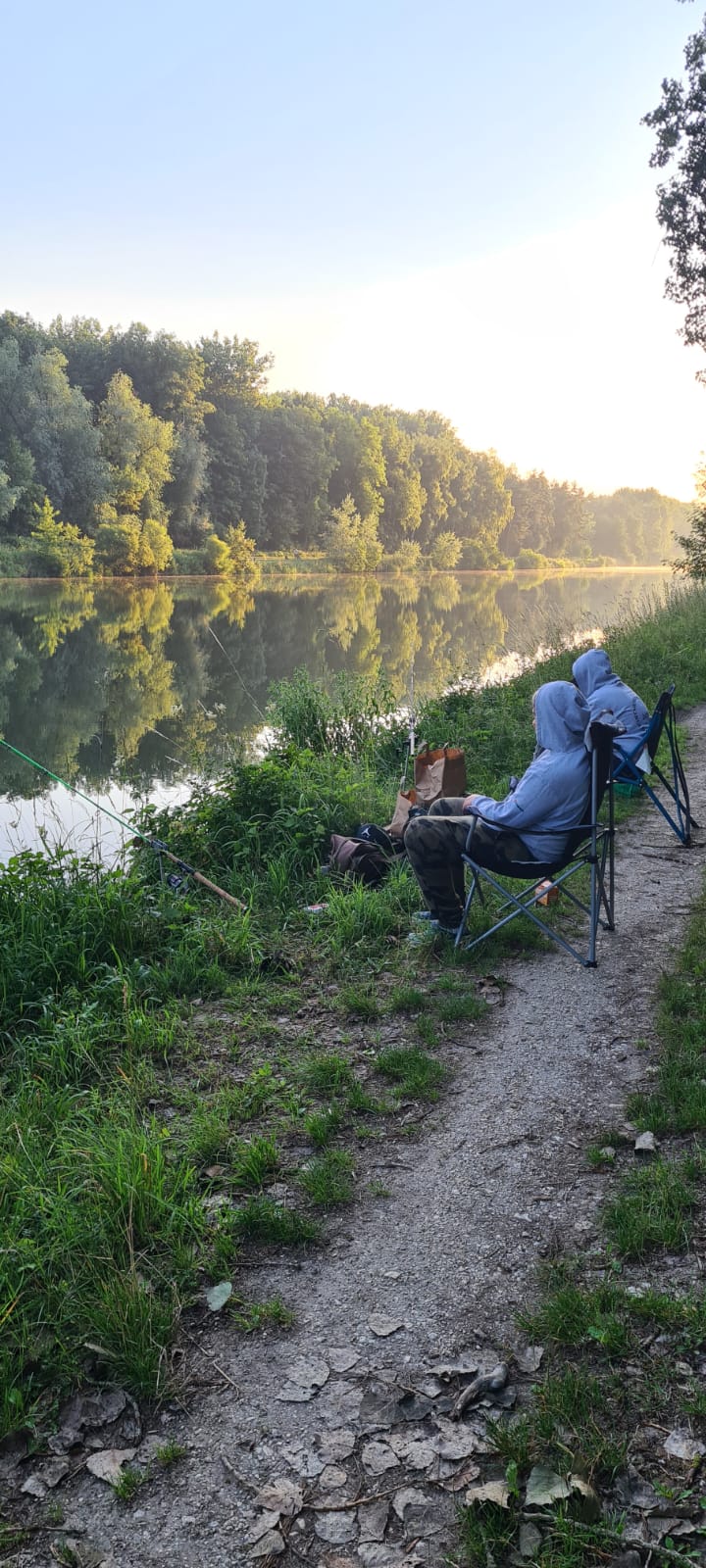 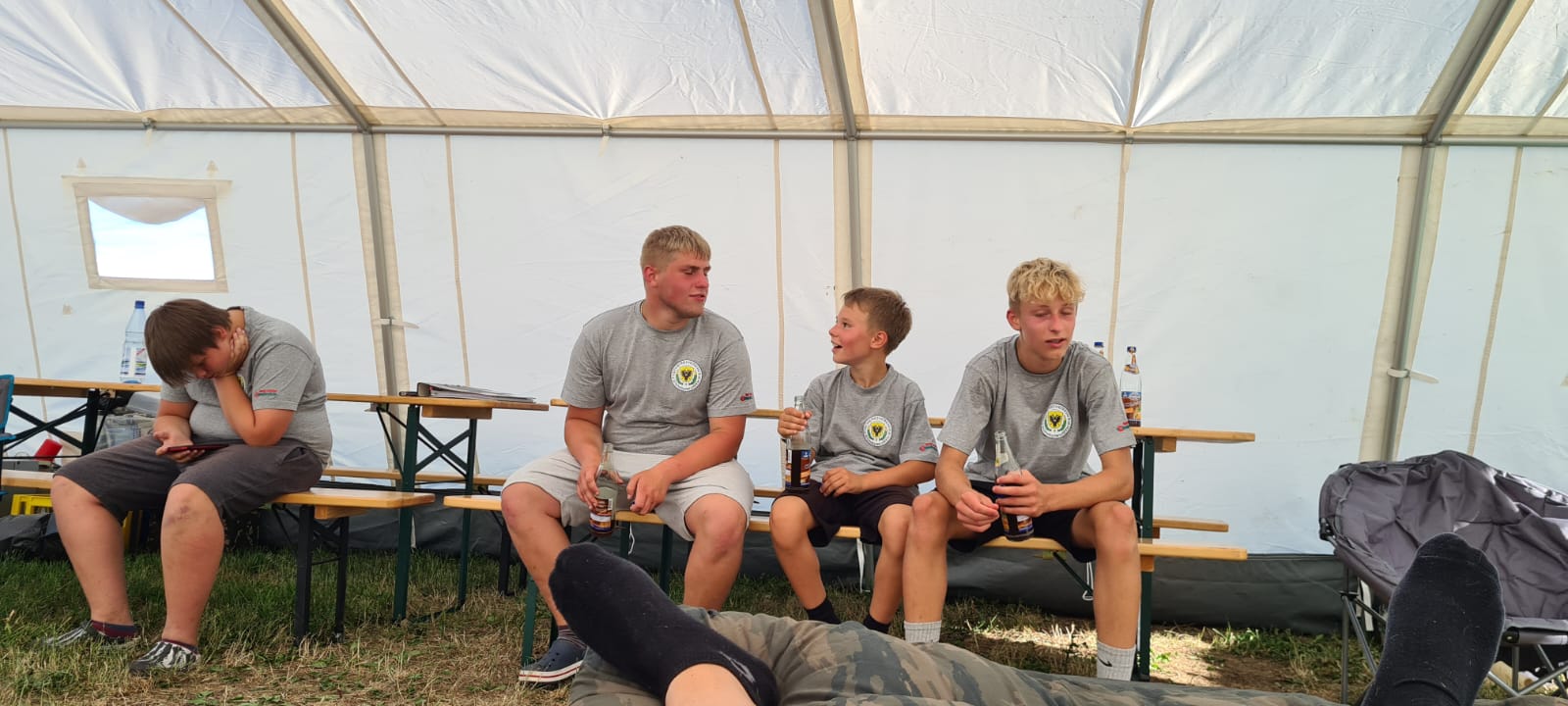 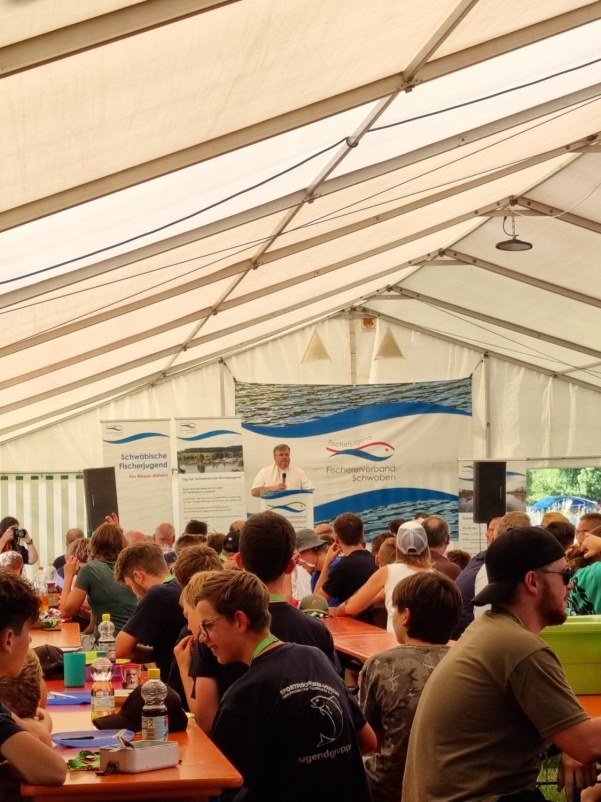 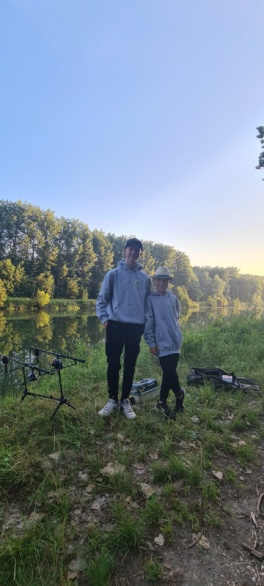 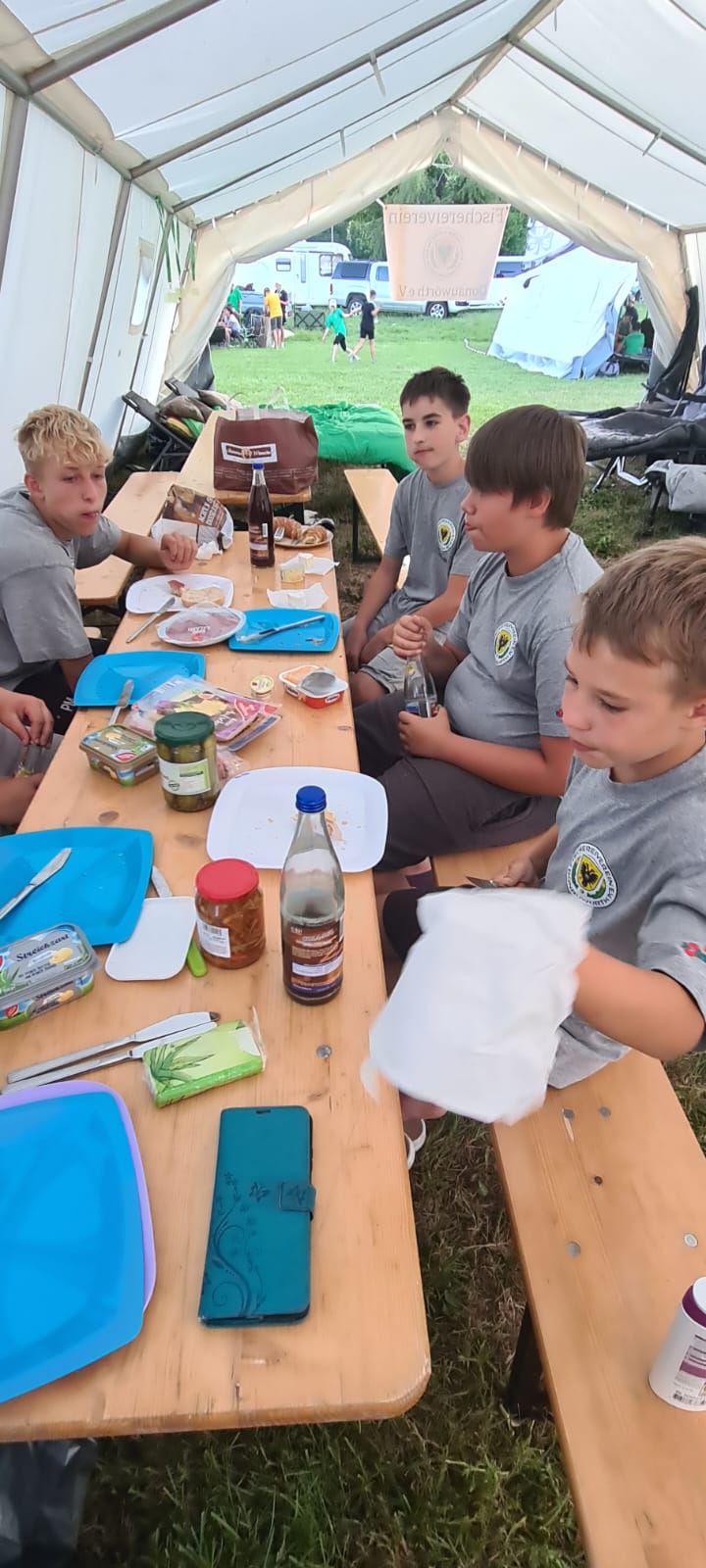 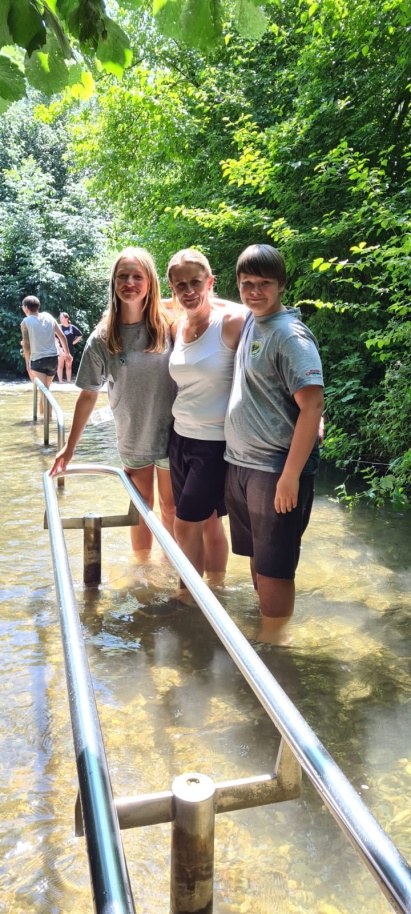 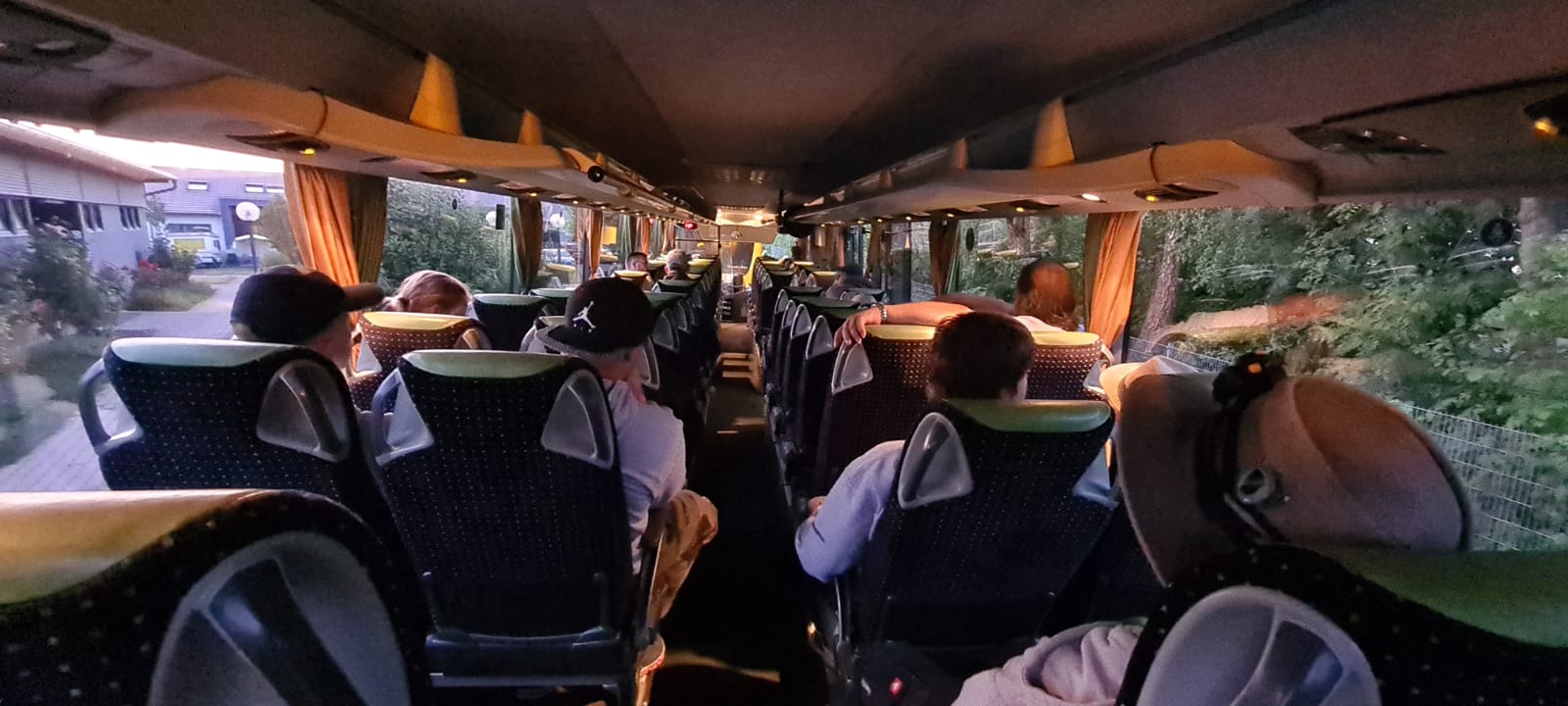 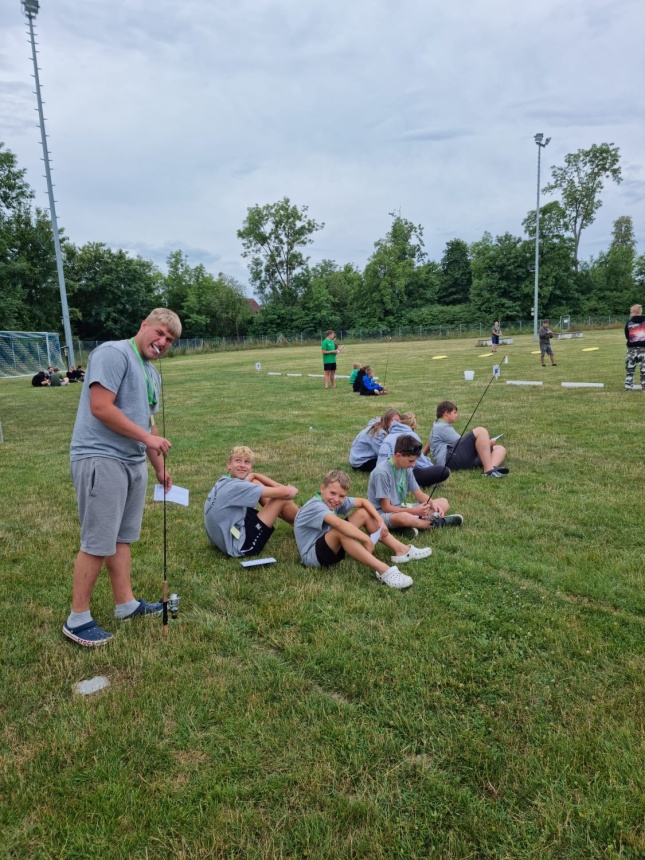 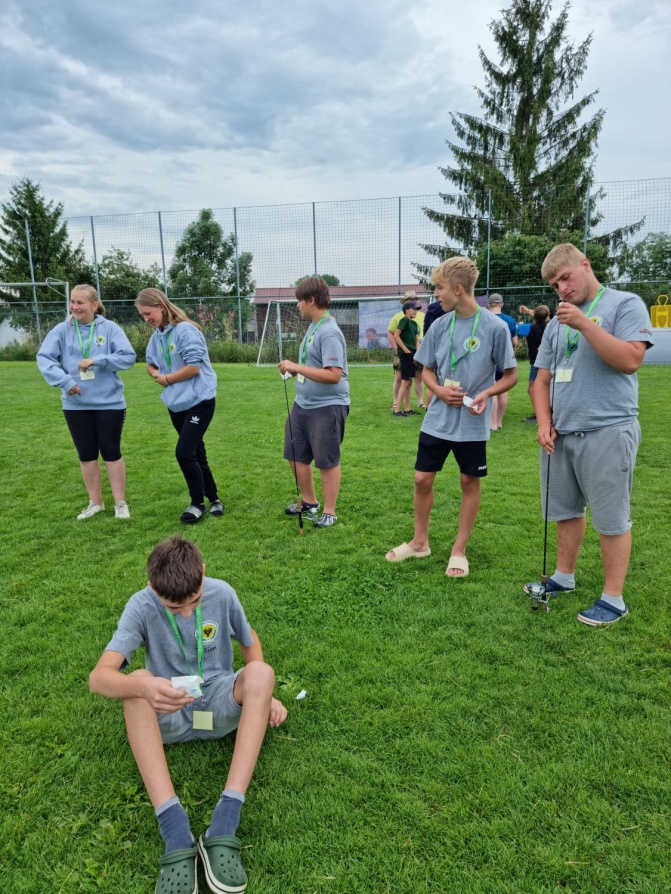 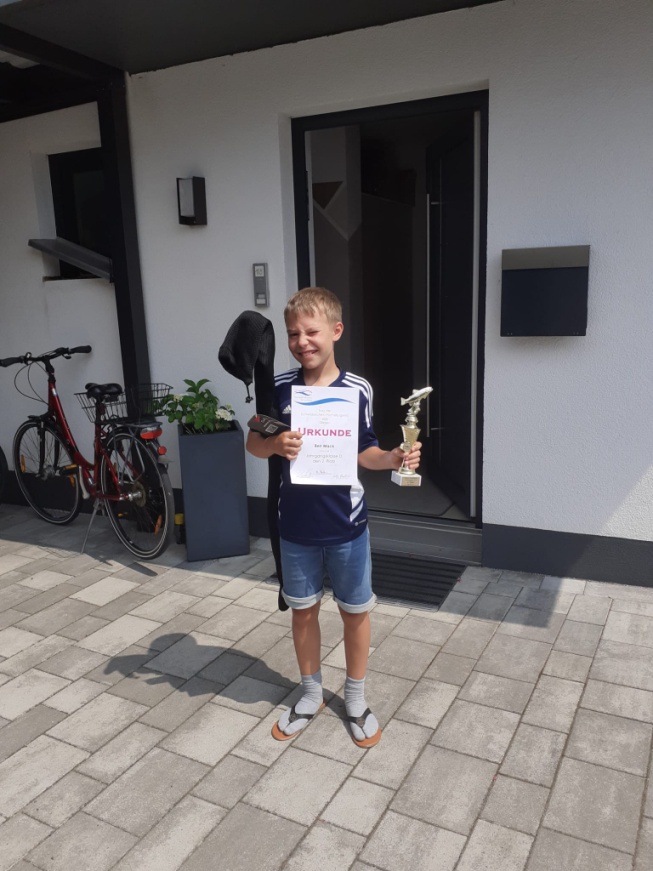 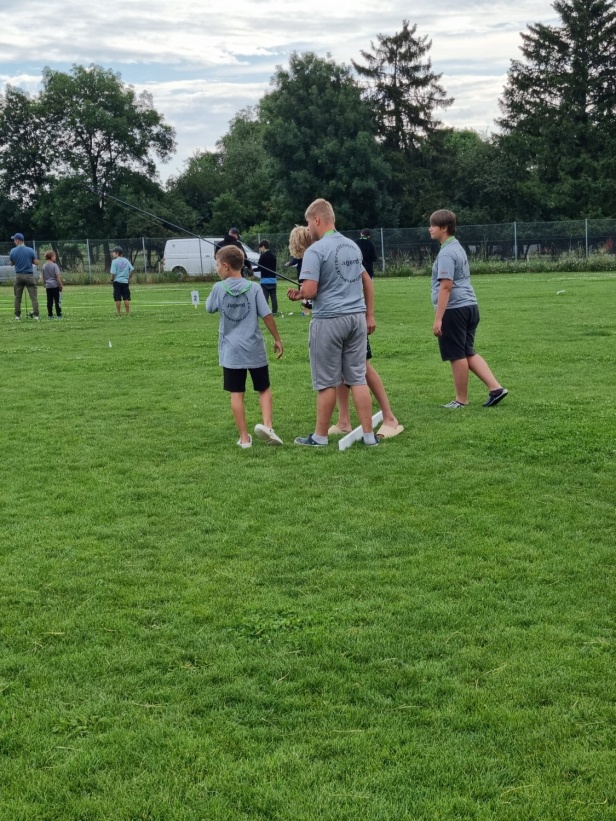 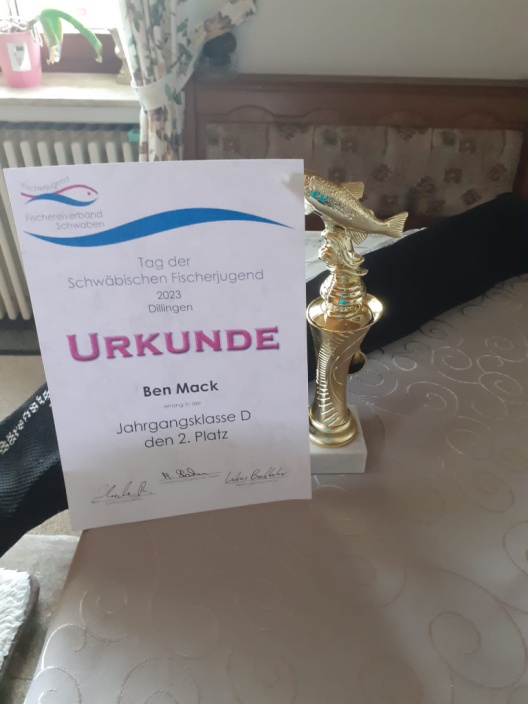 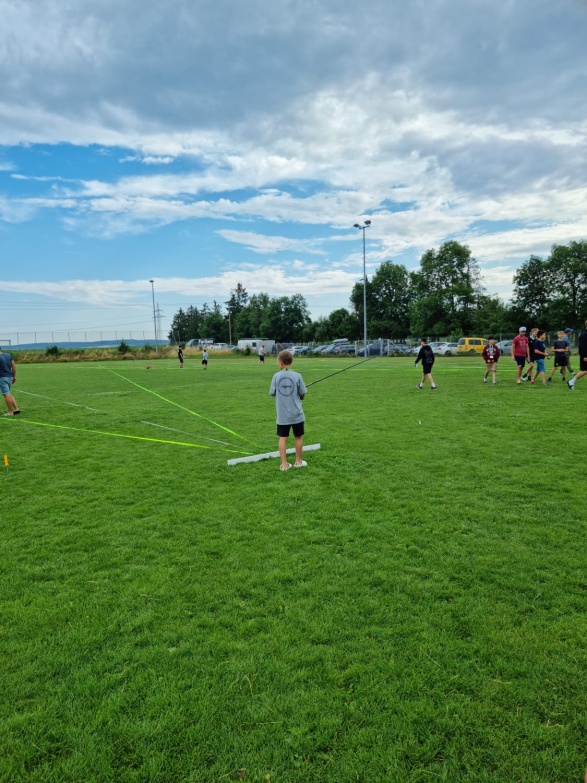 Arbeitsdienste die dringend notwendig waren!
Erlingshofer See
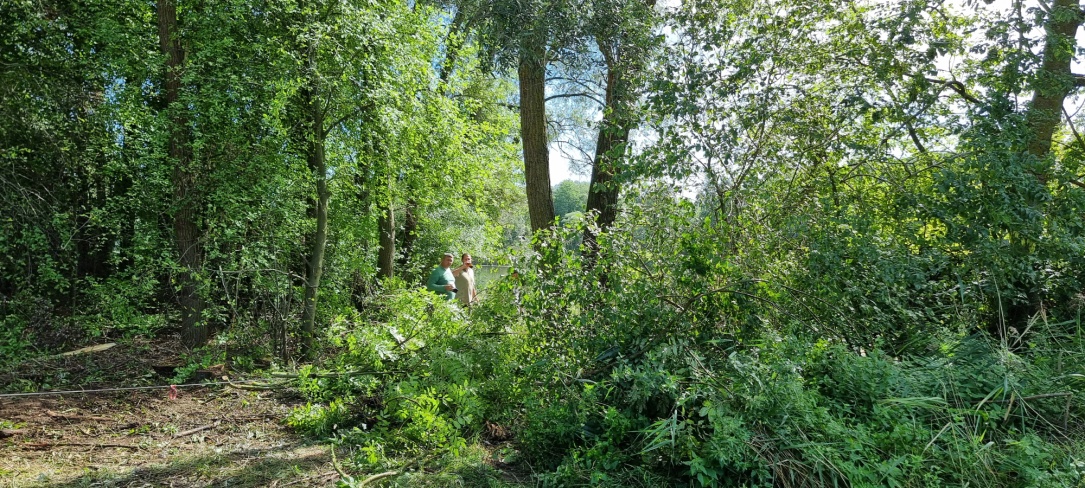 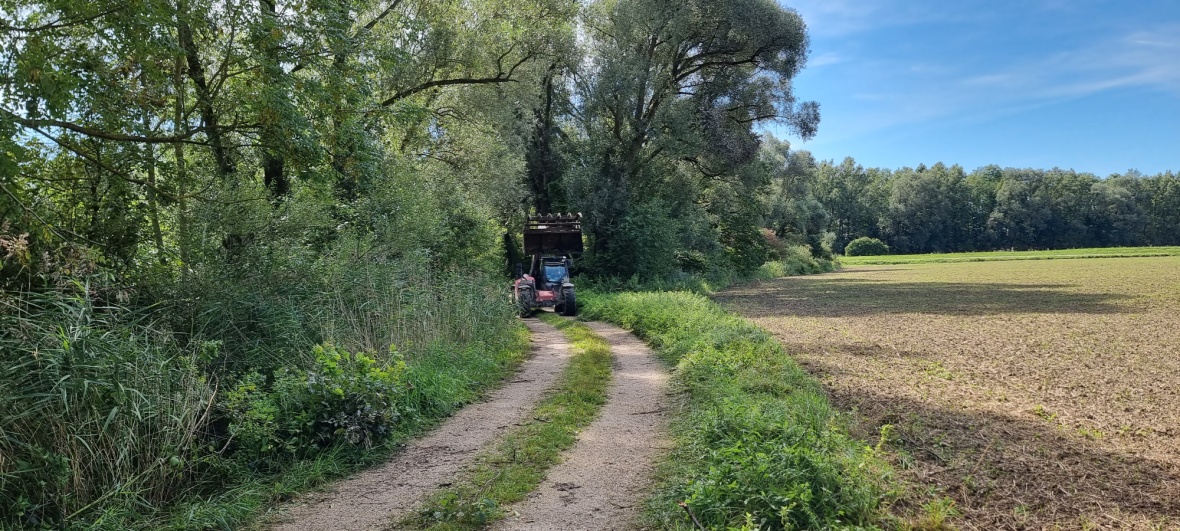 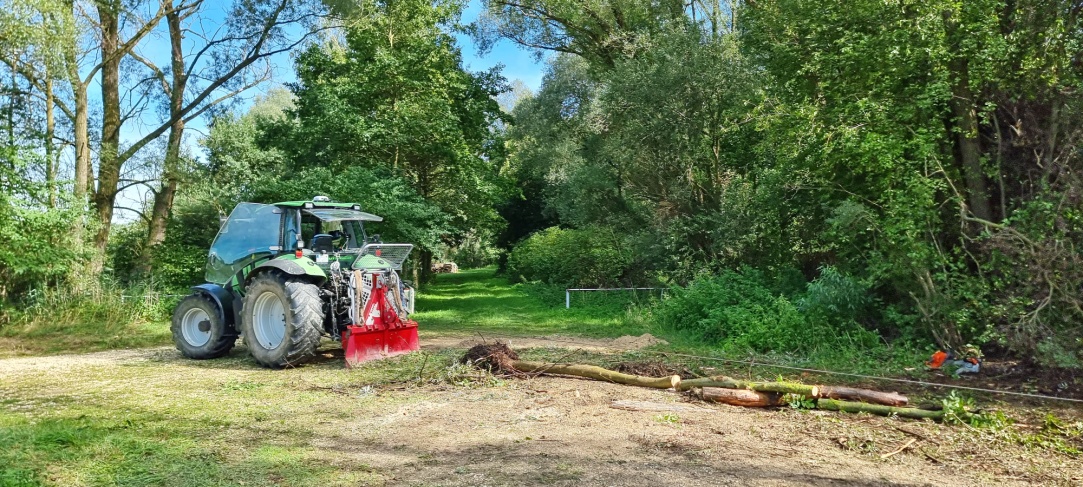 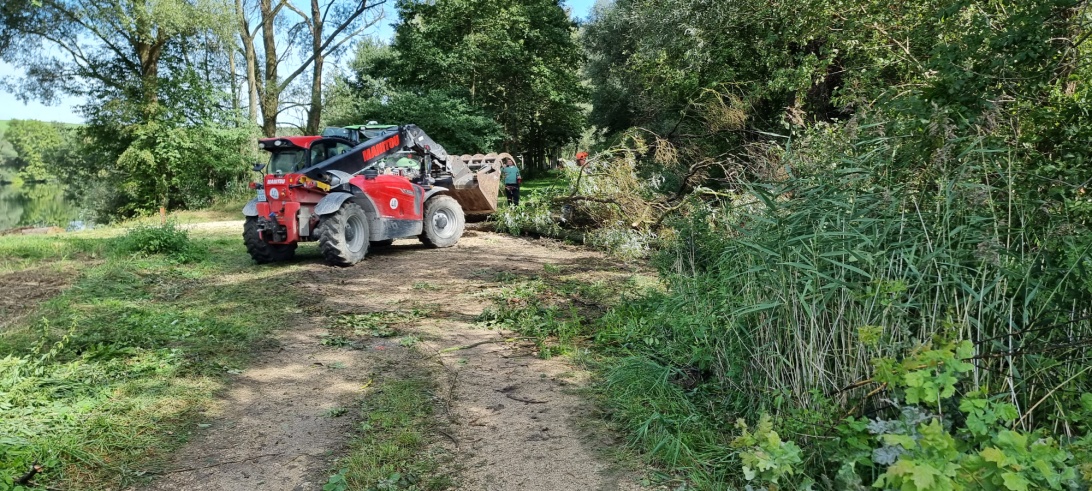 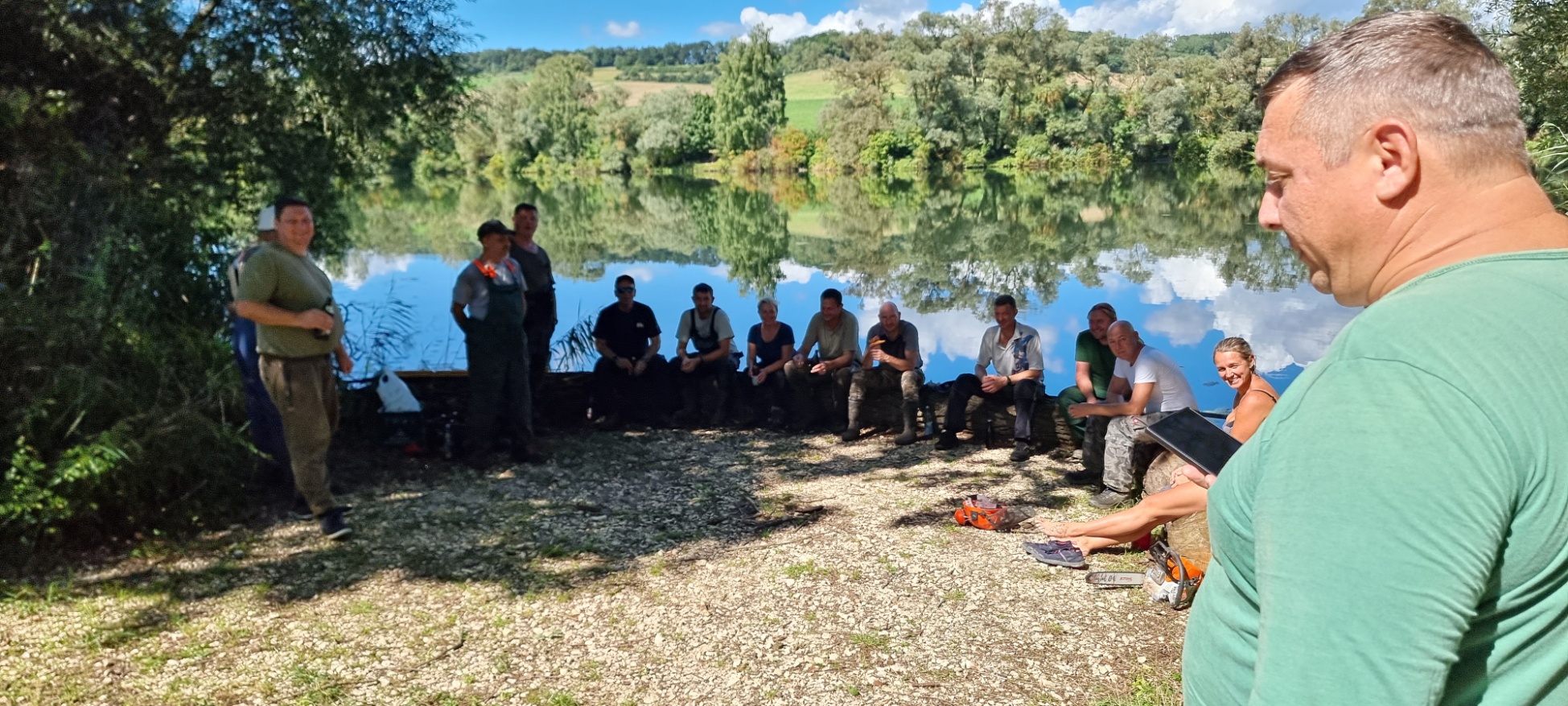 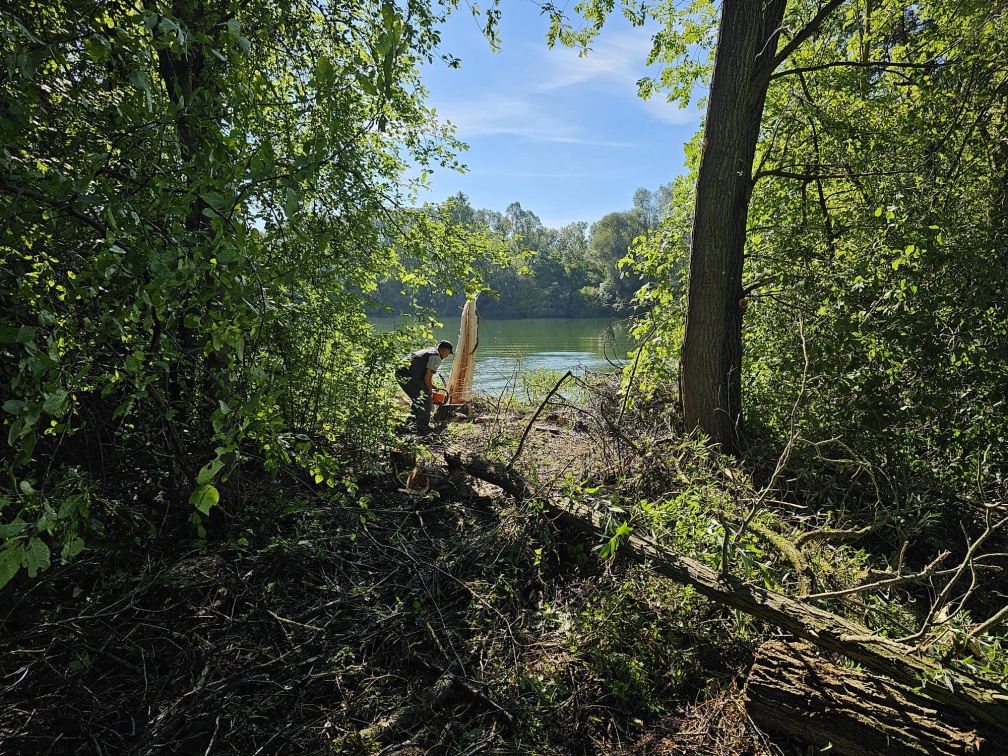 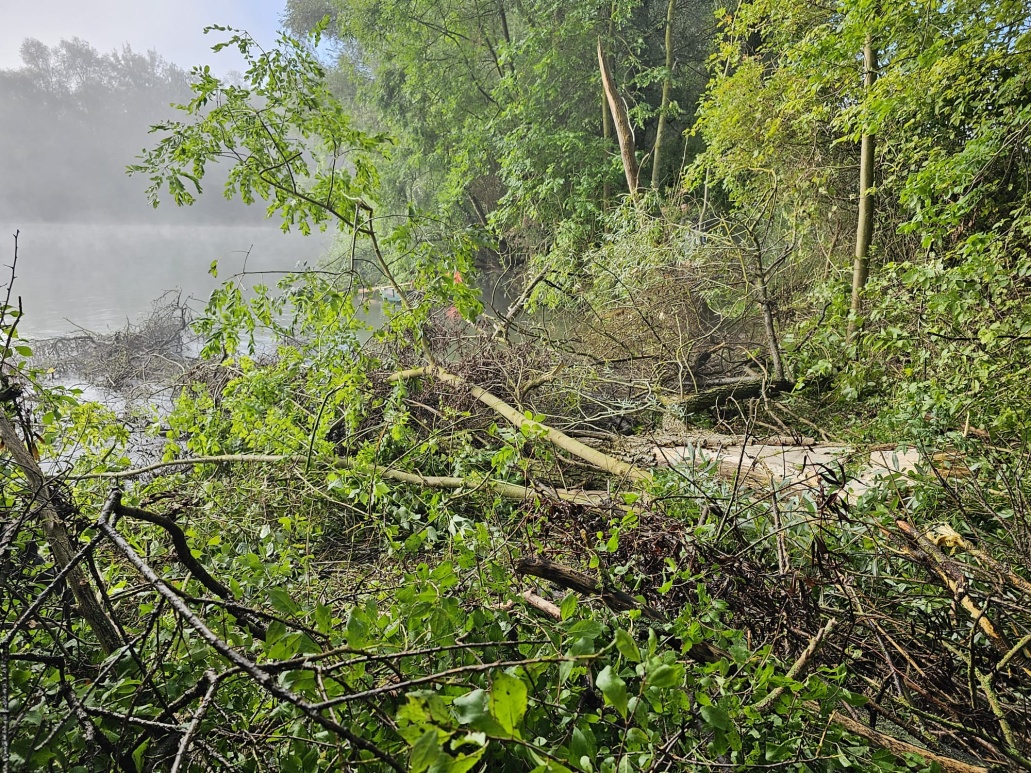 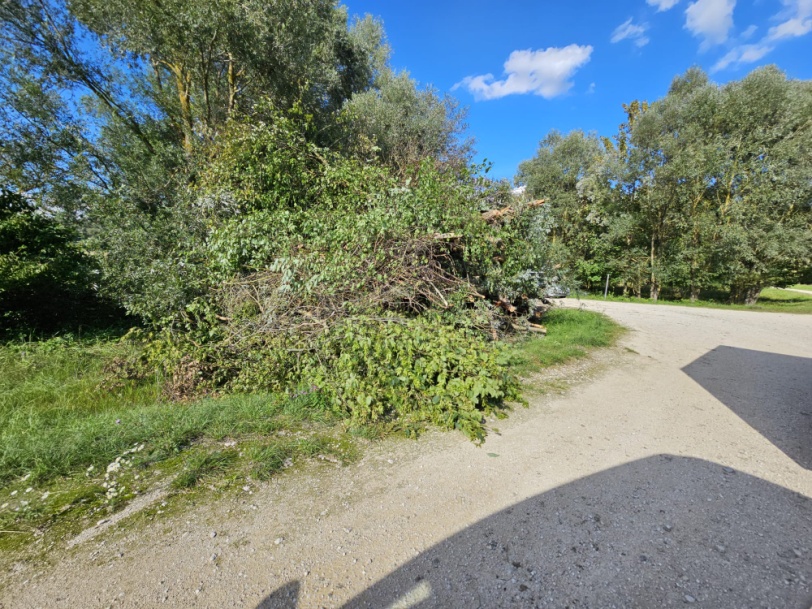 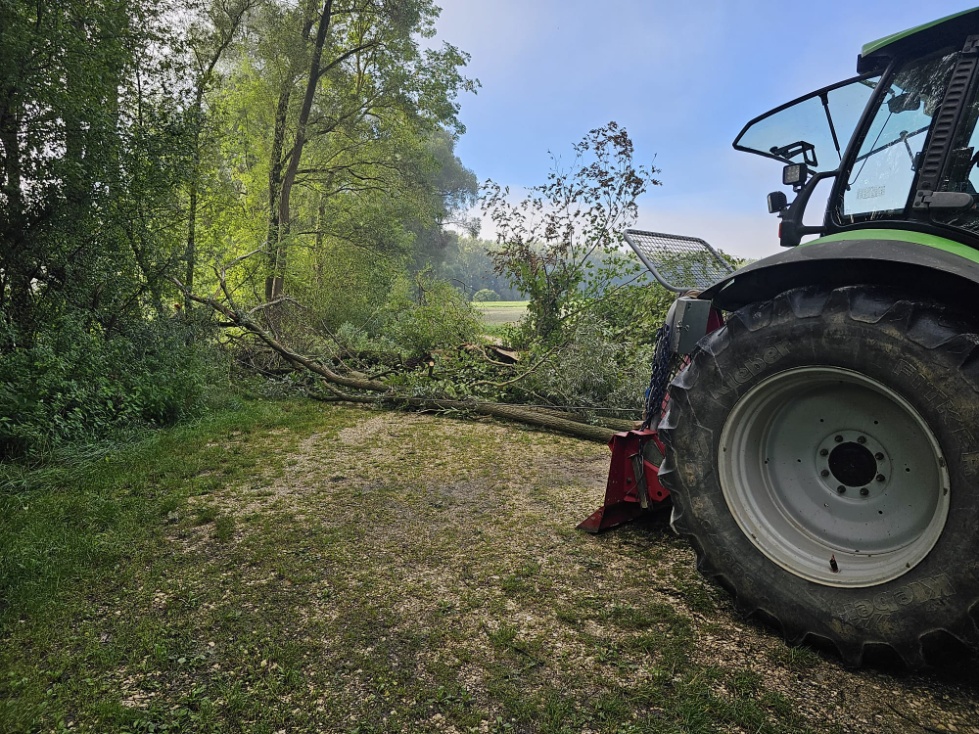 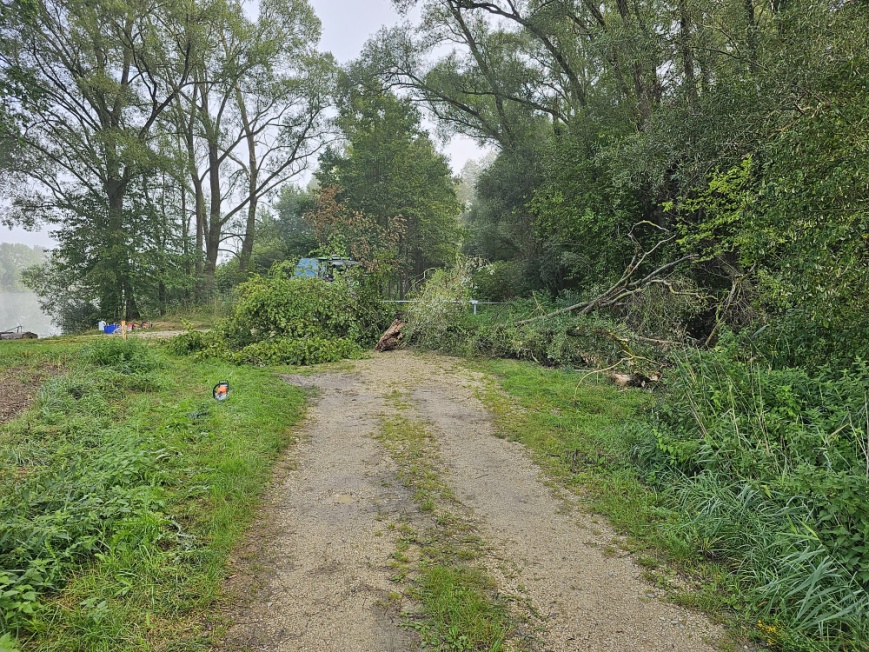 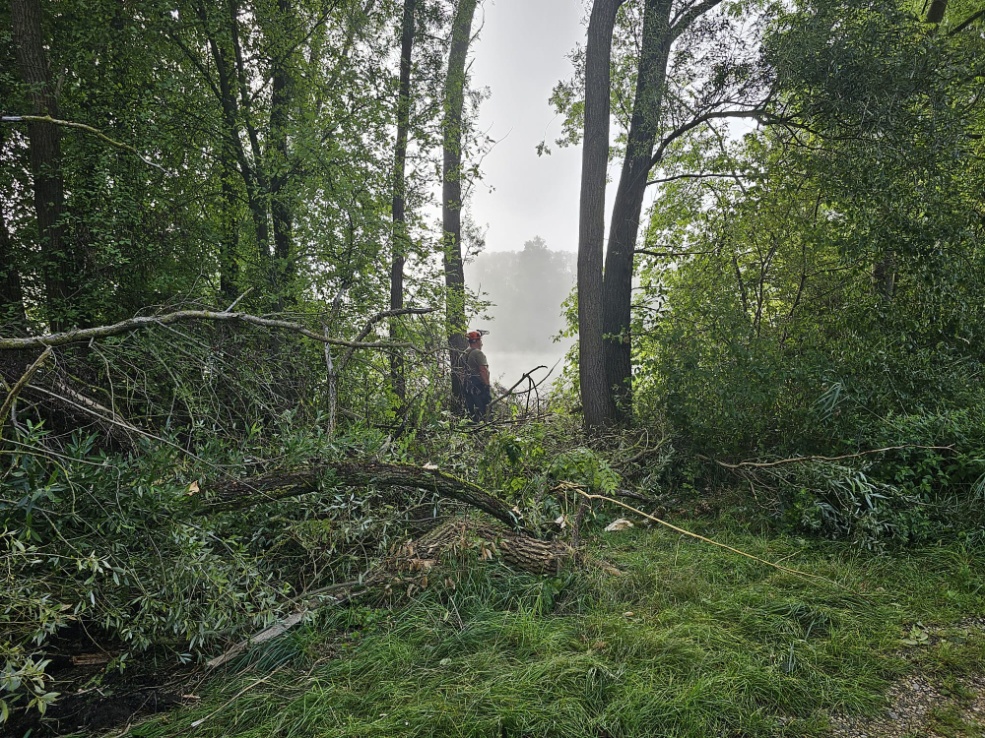 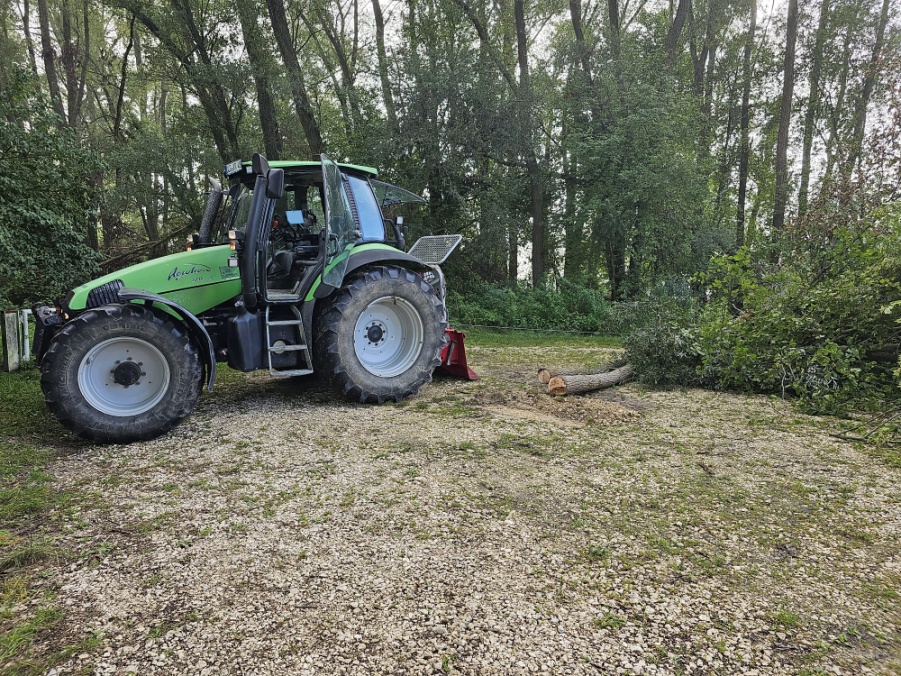 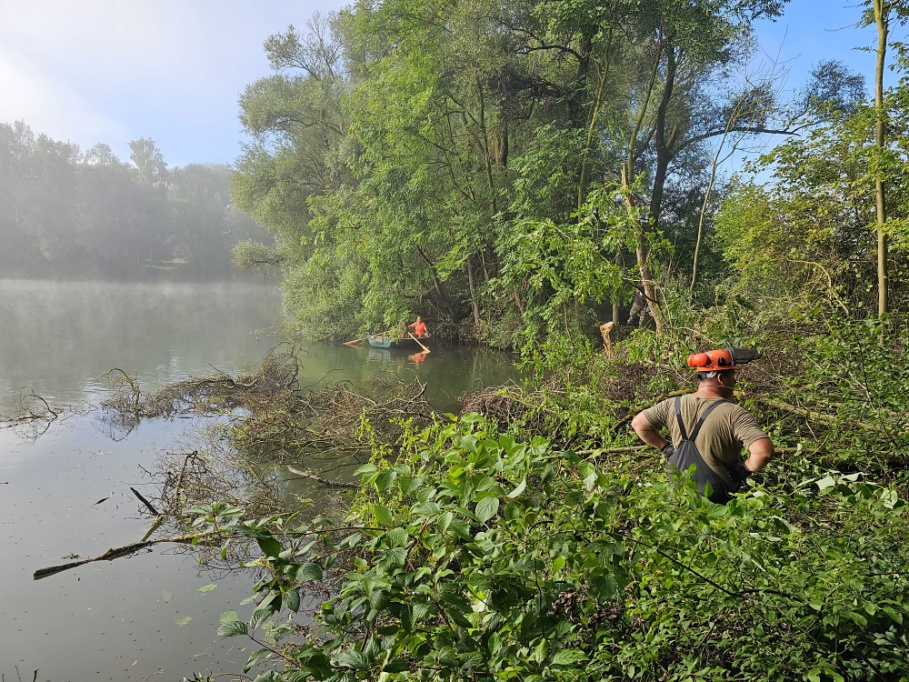 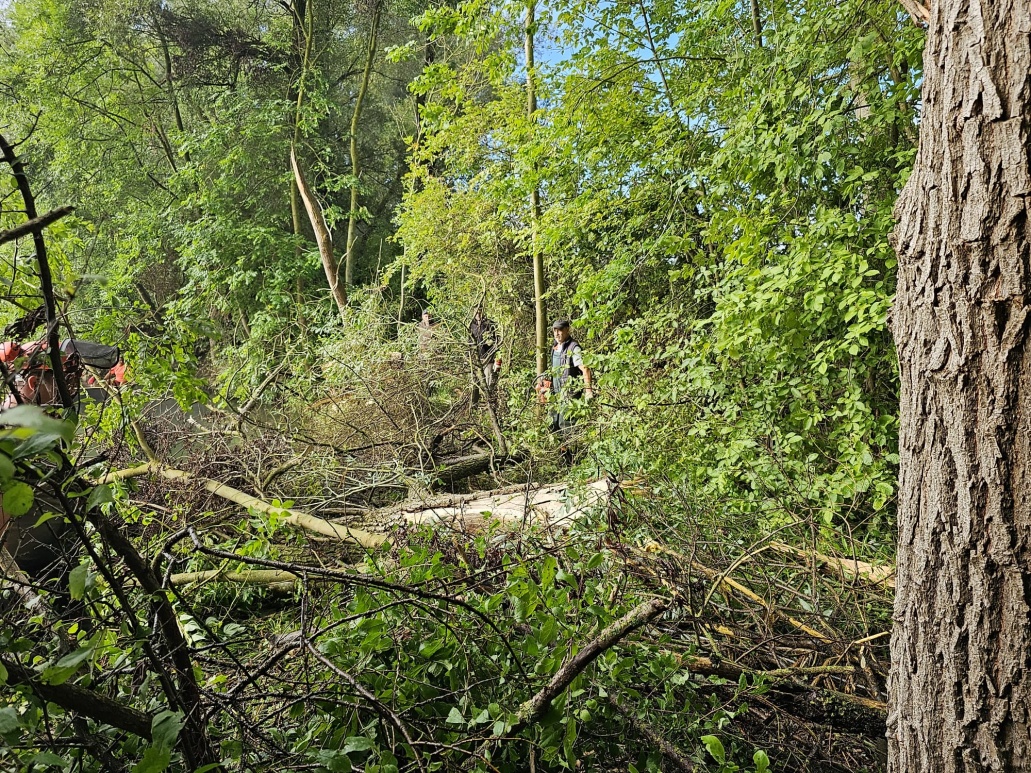 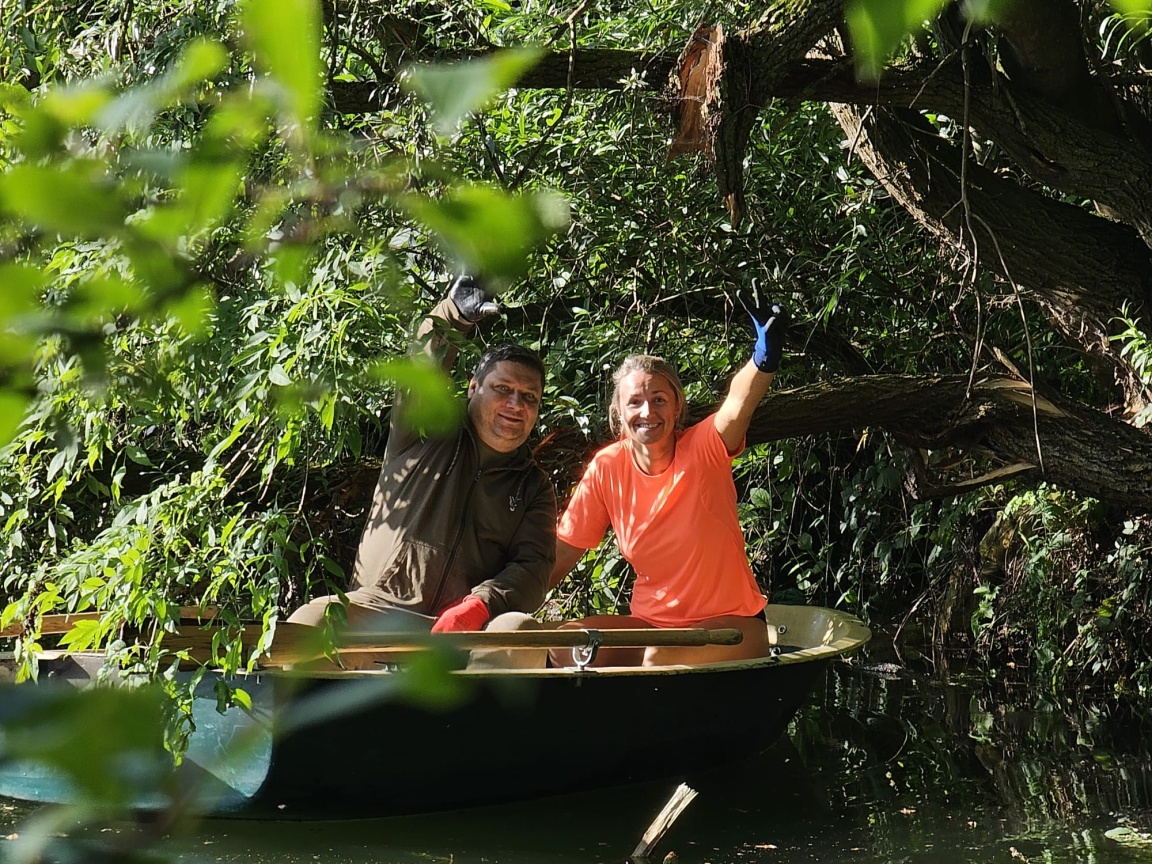 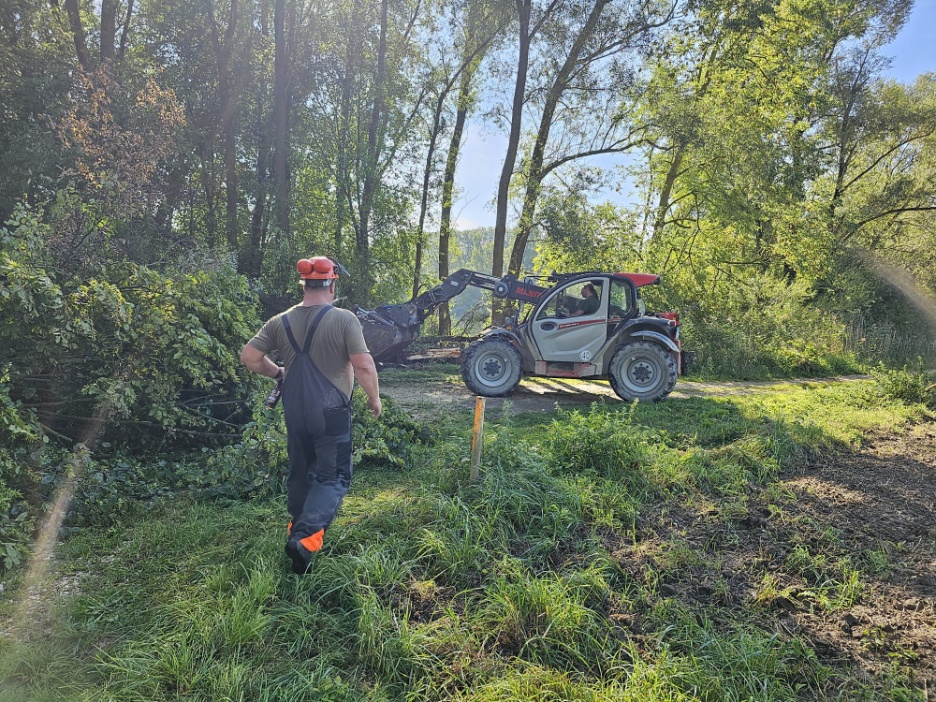 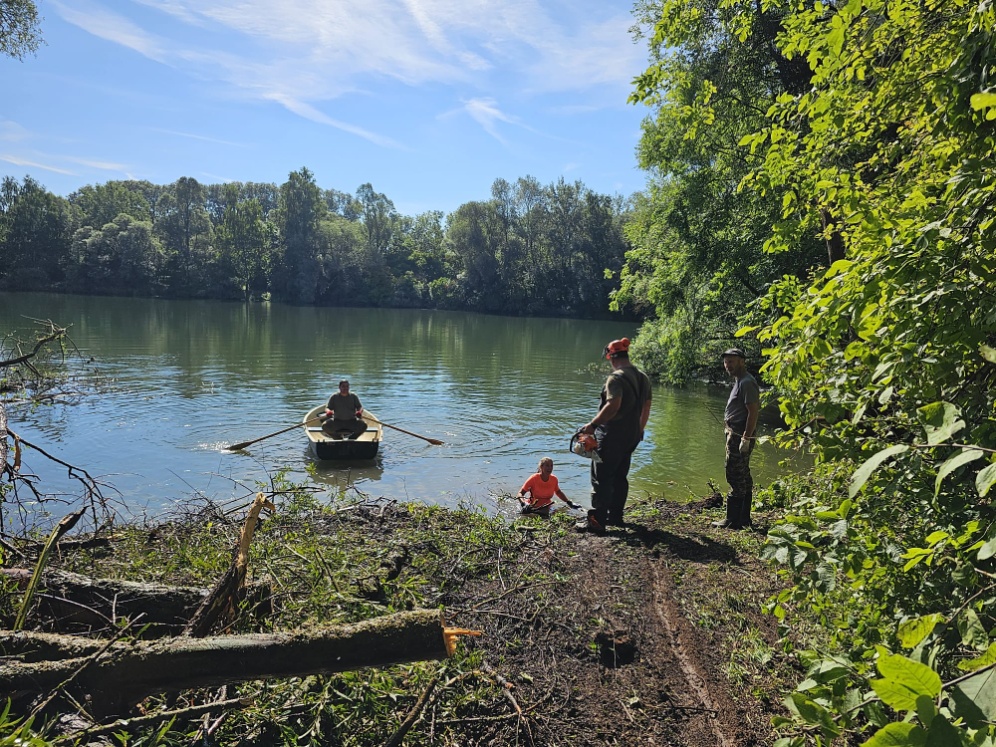 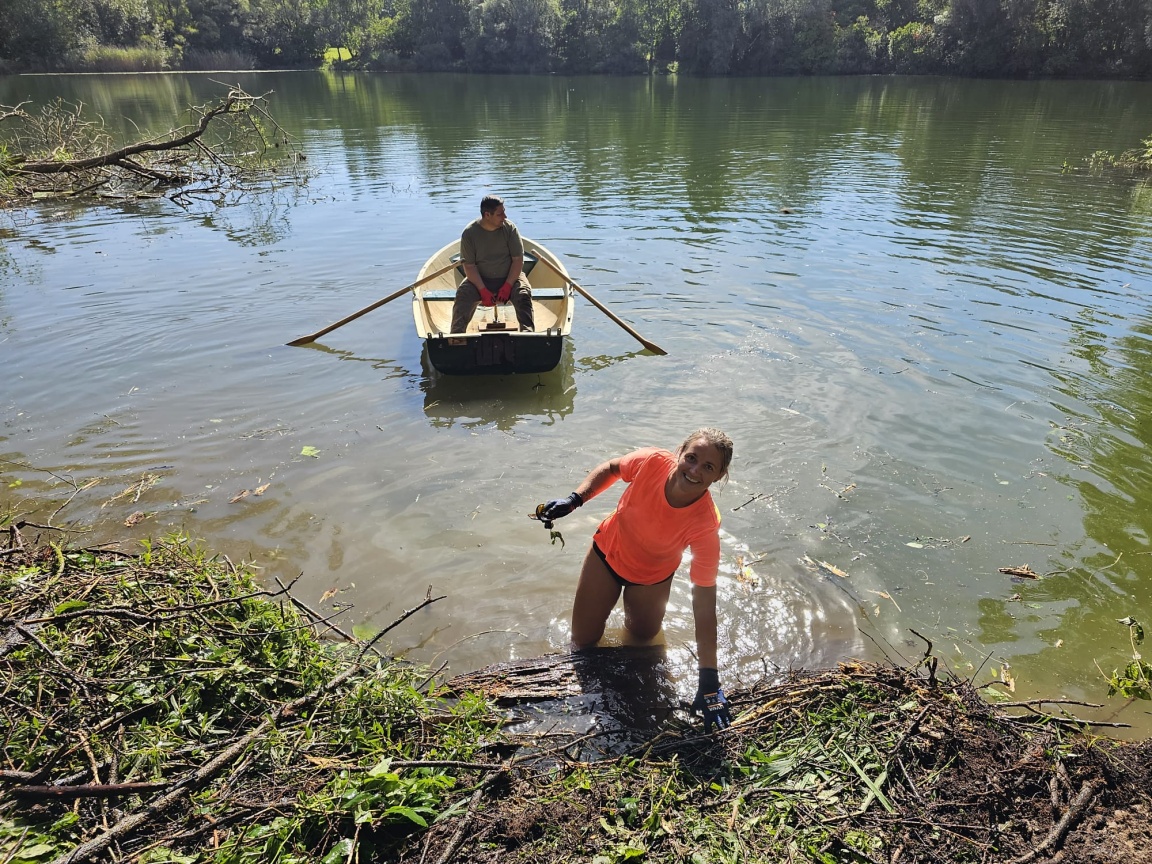 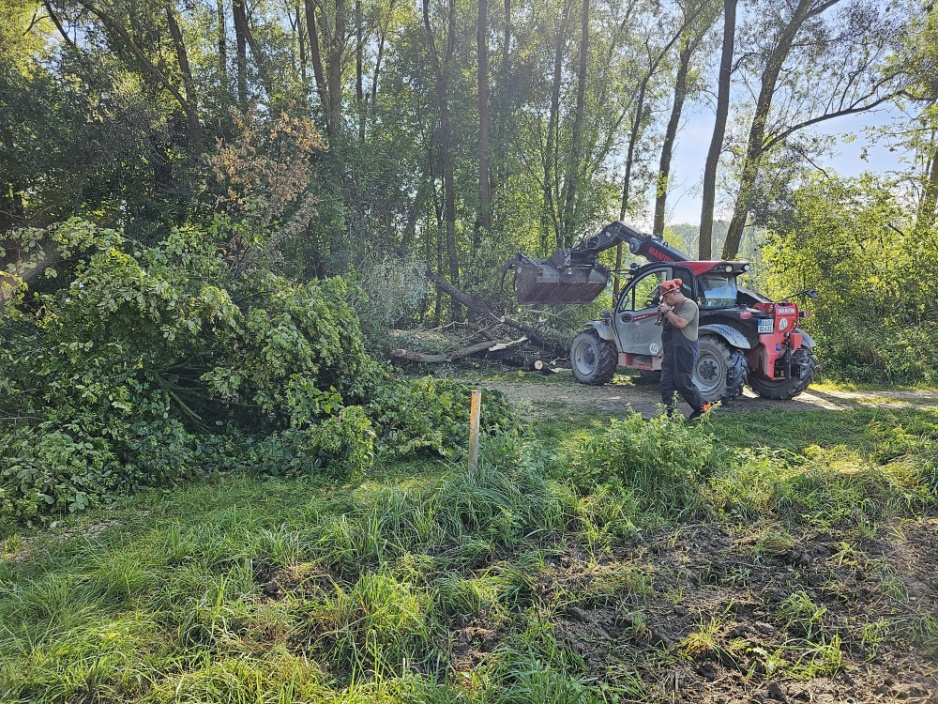 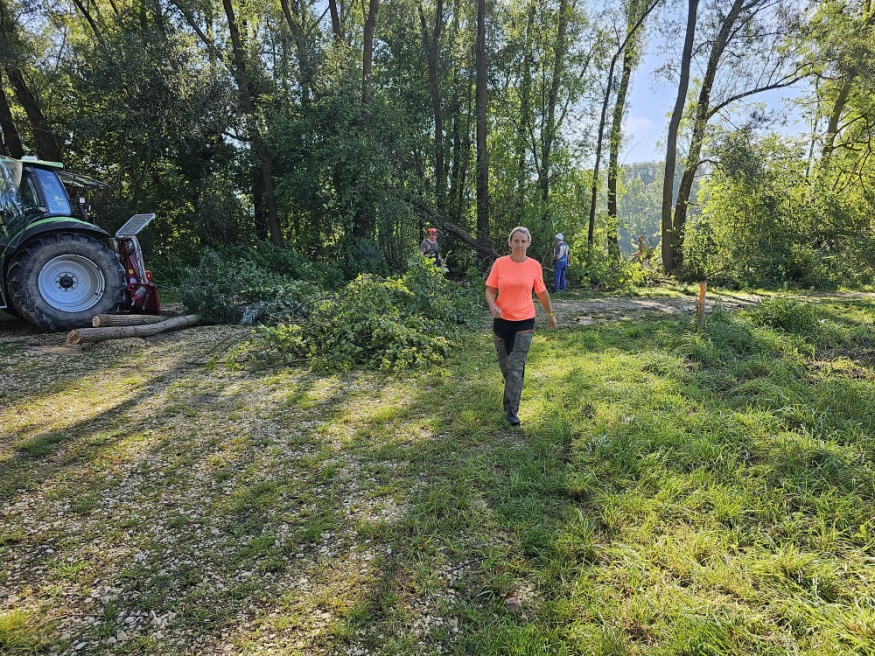 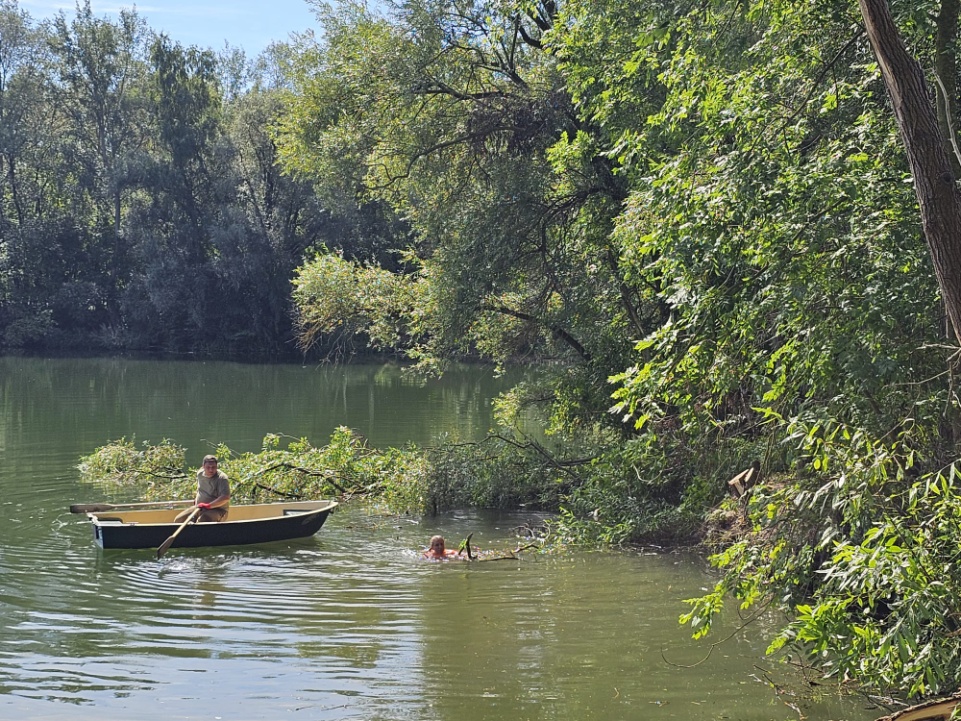 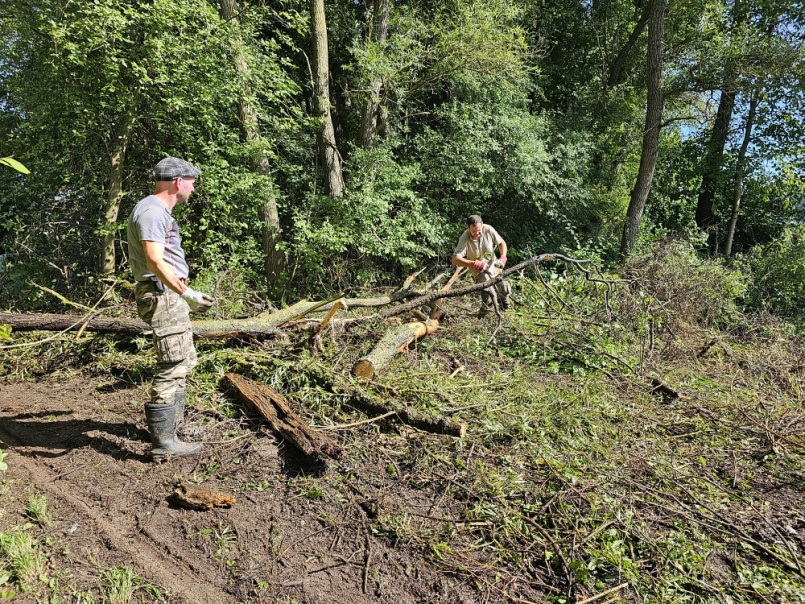 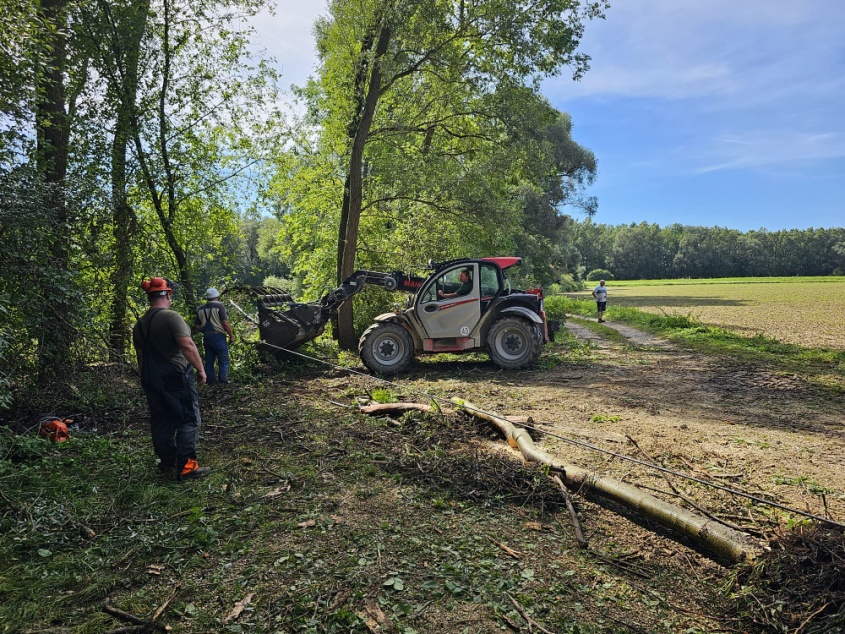 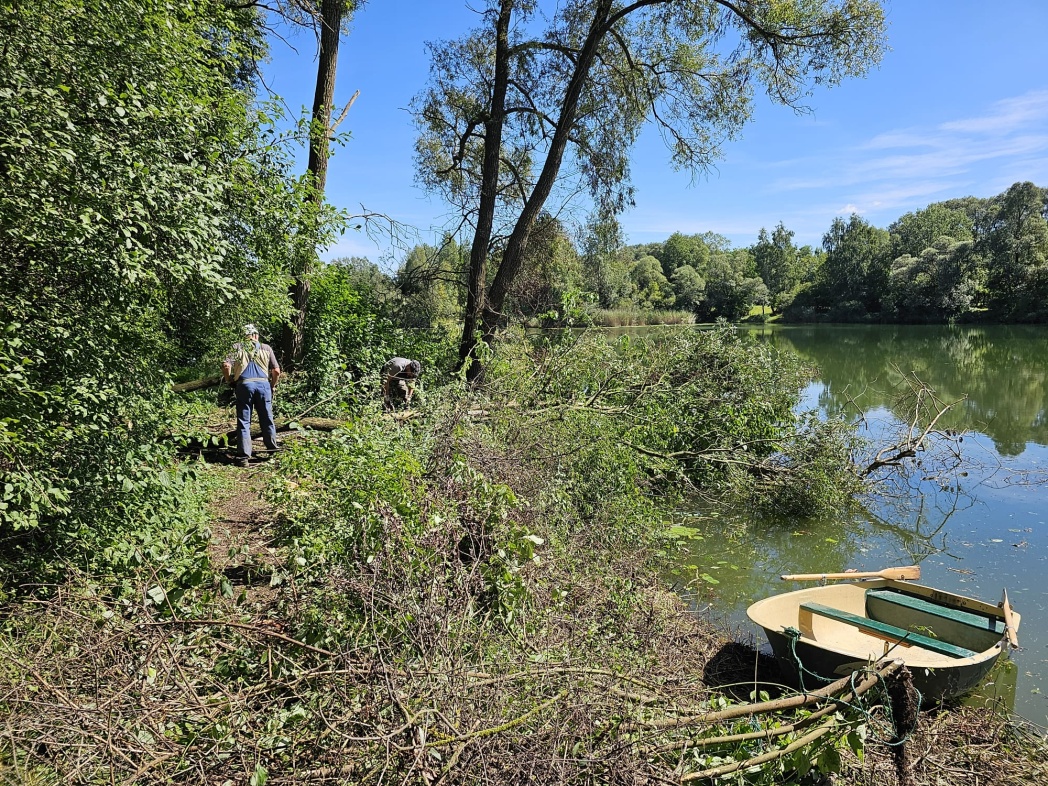 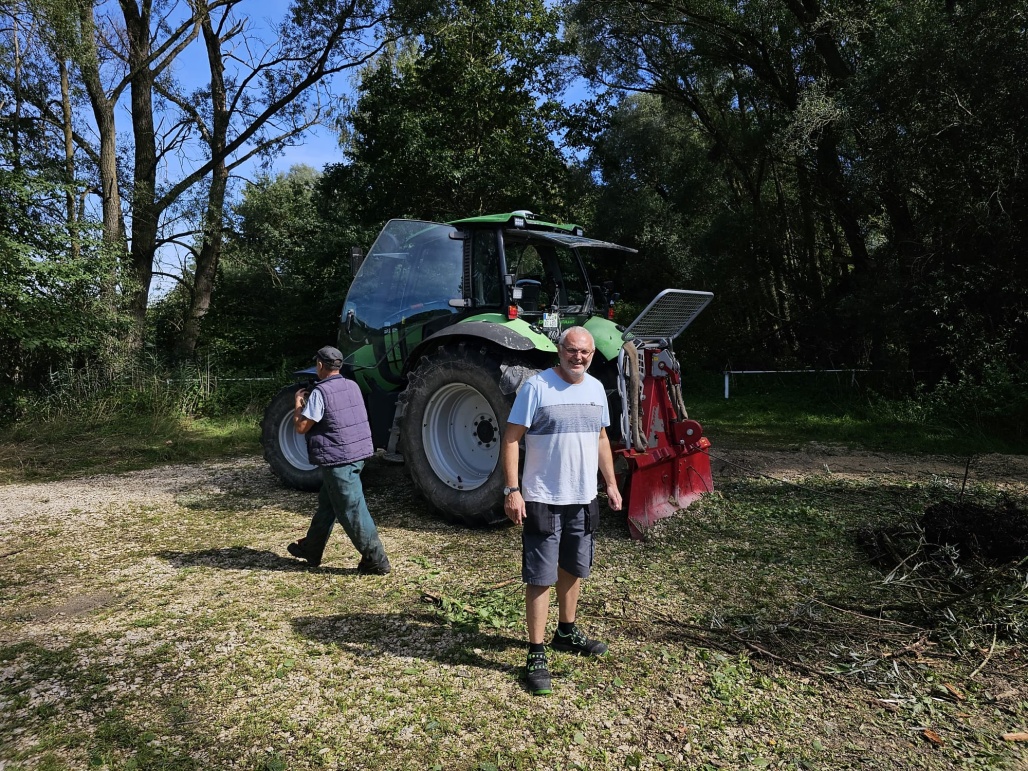 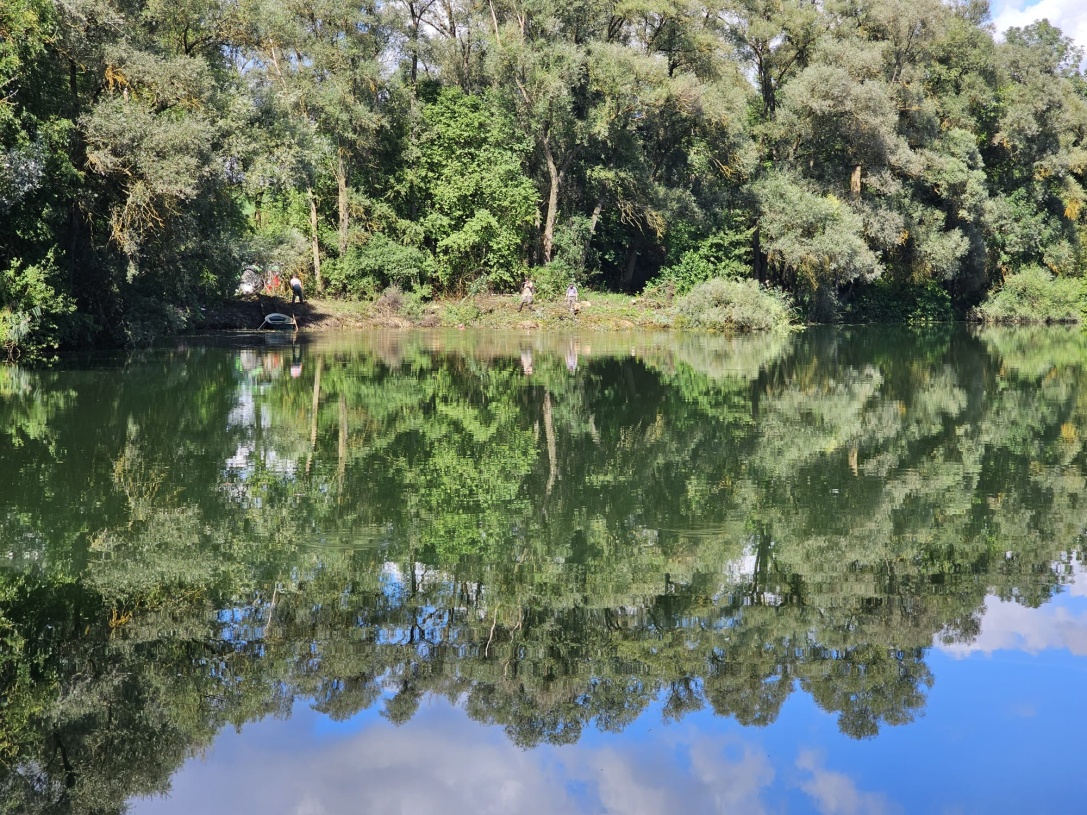 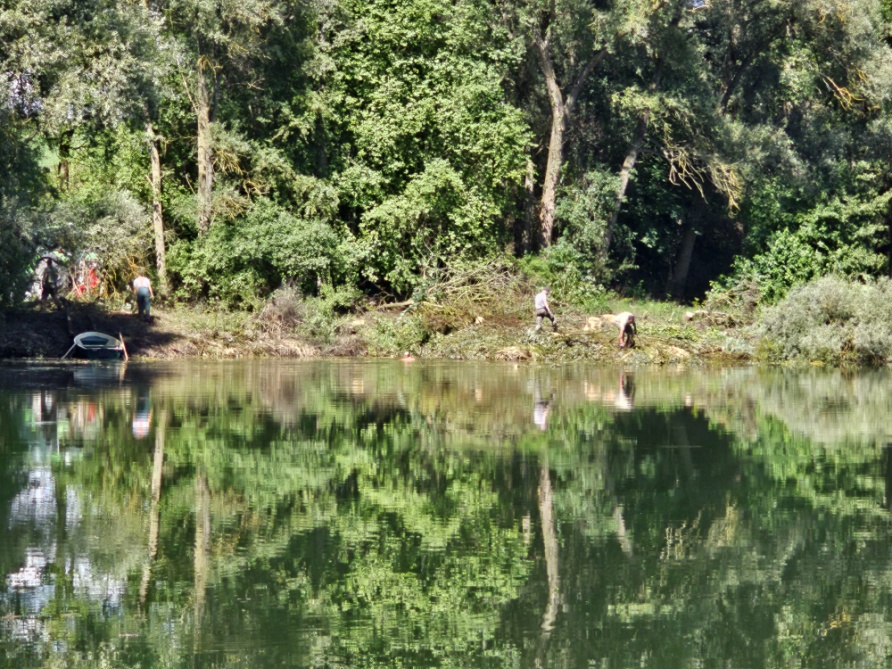 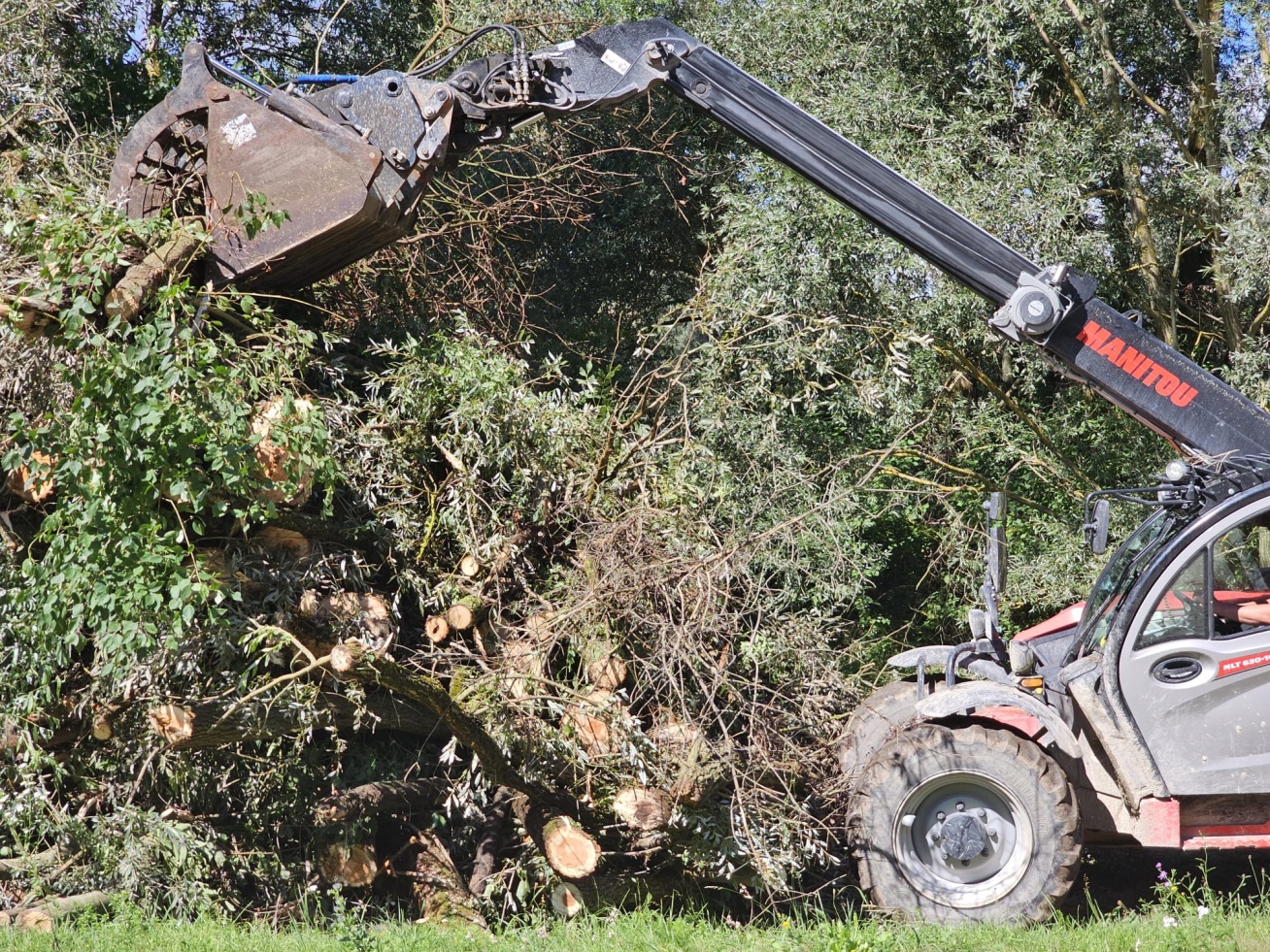 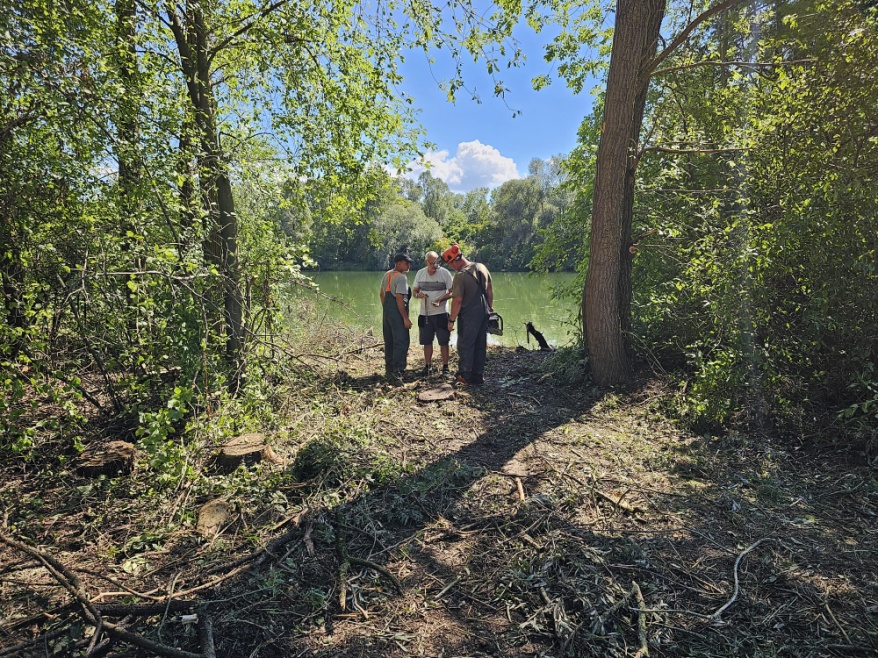 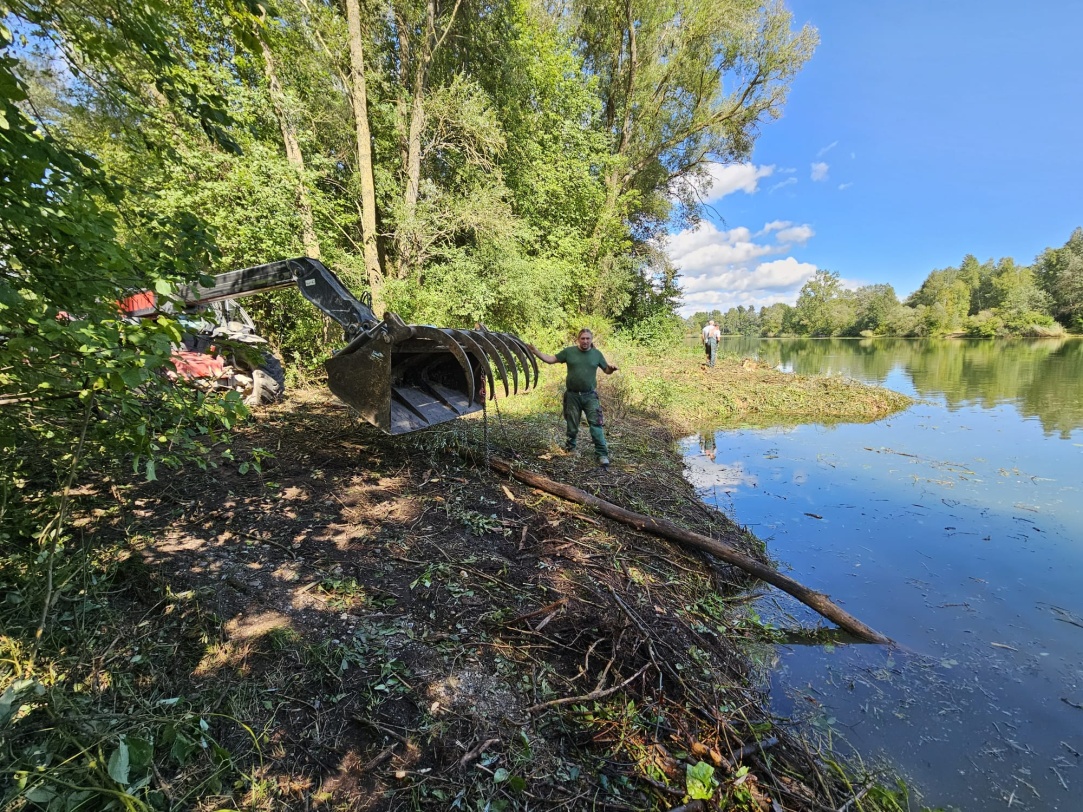 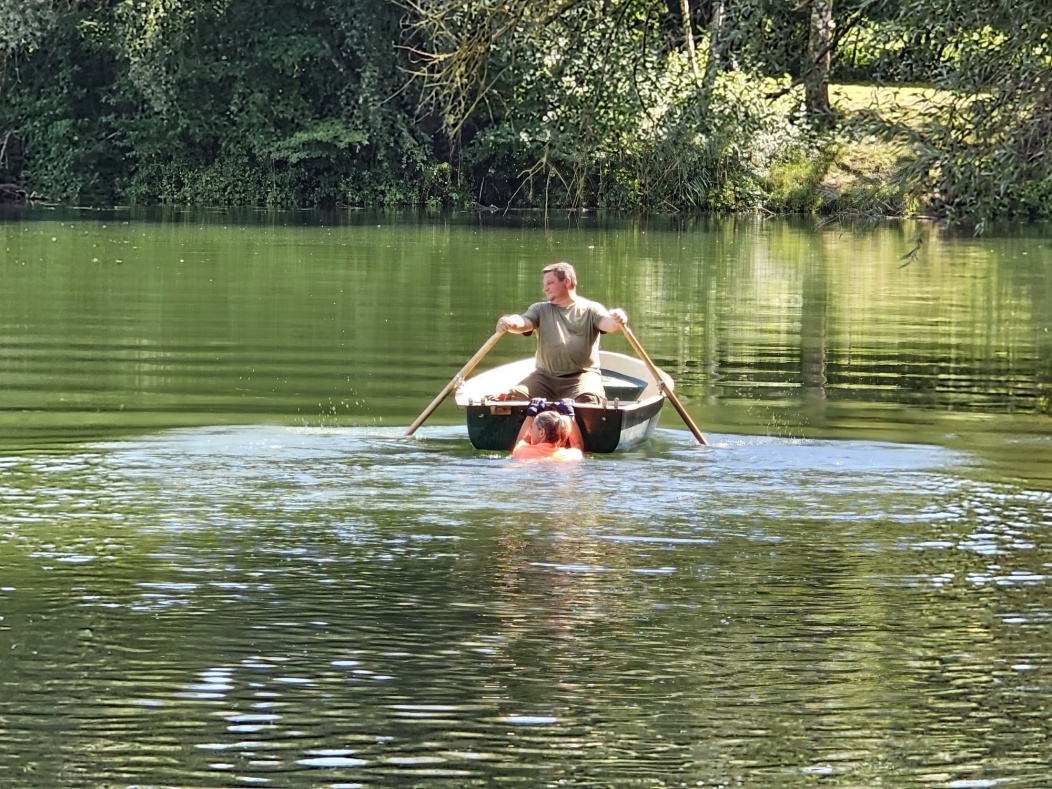 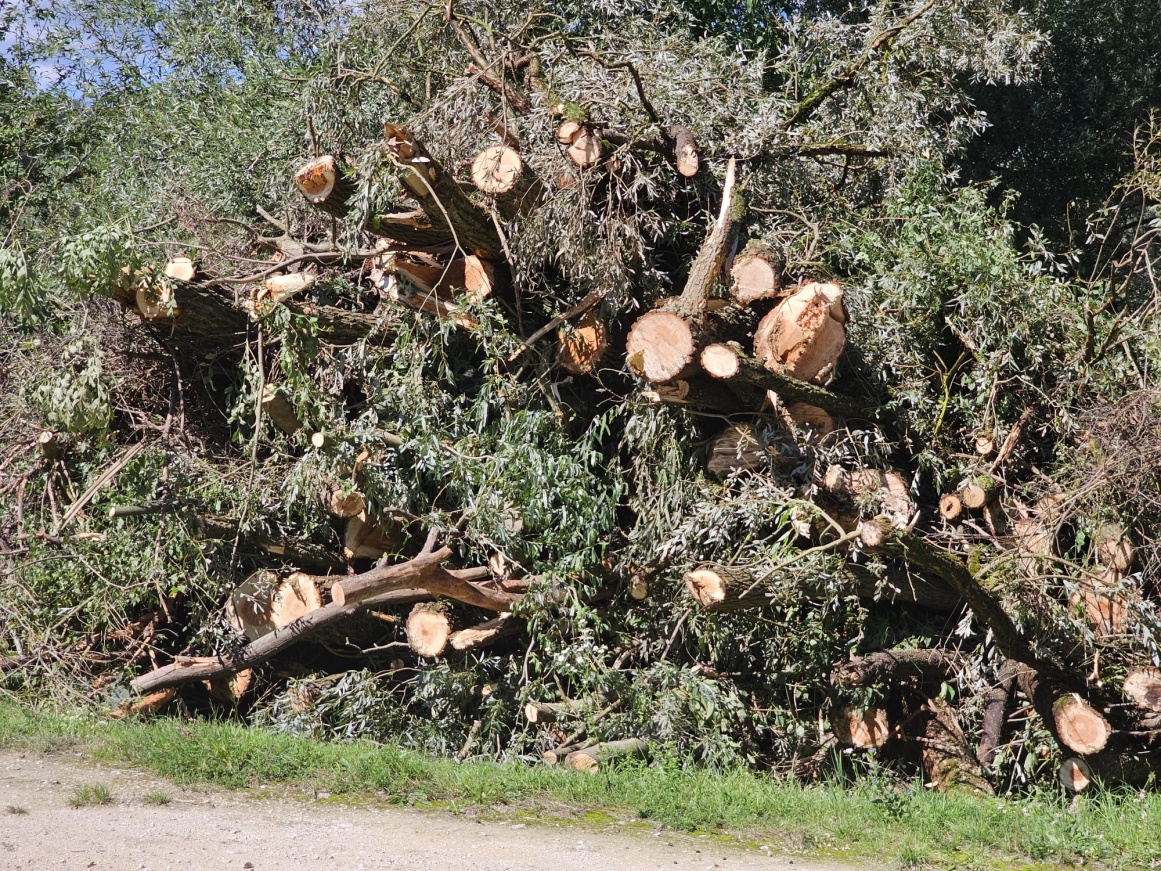 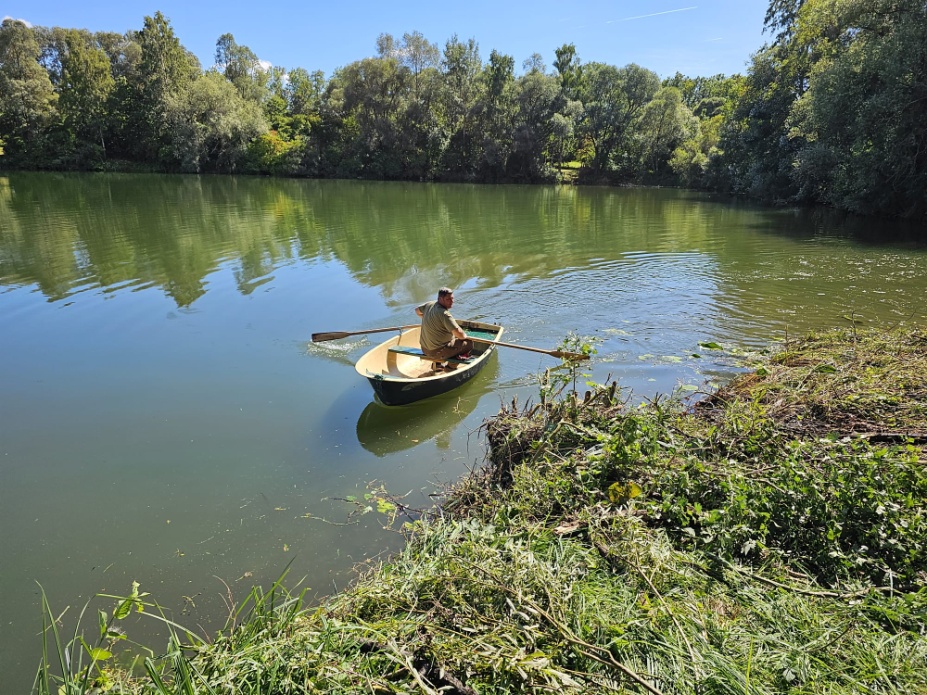 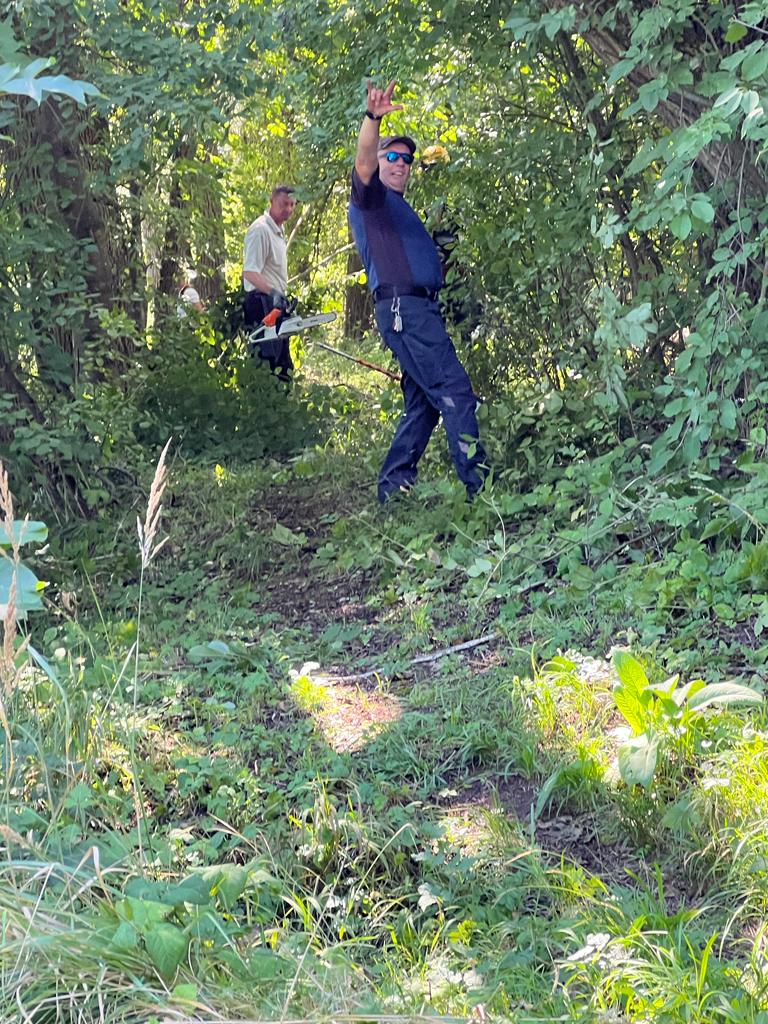 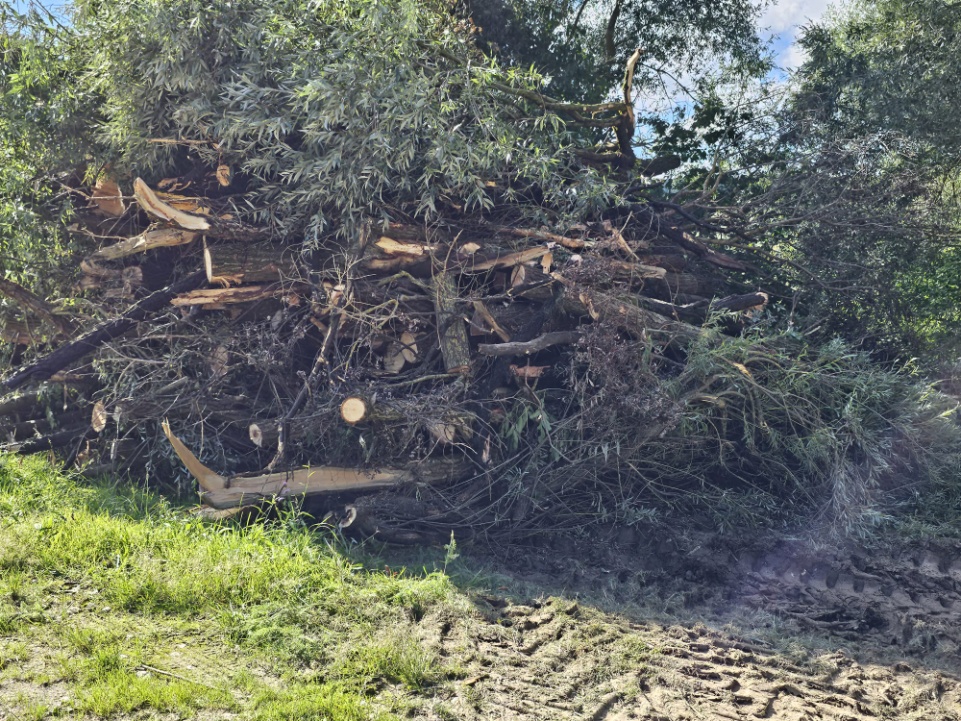 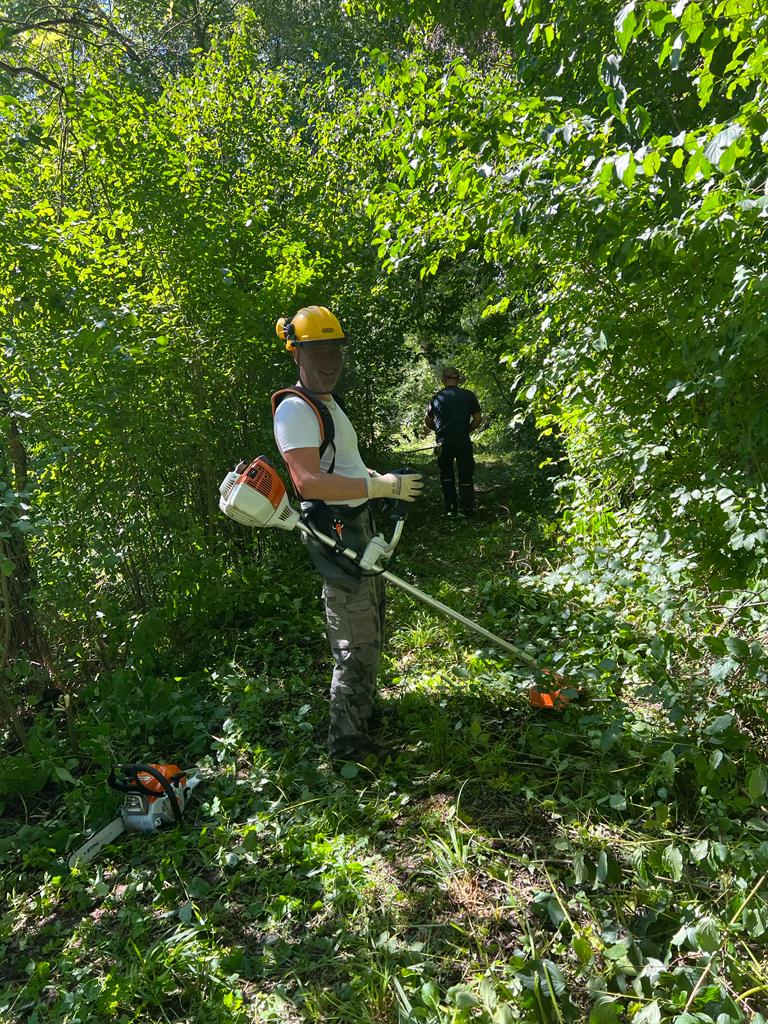 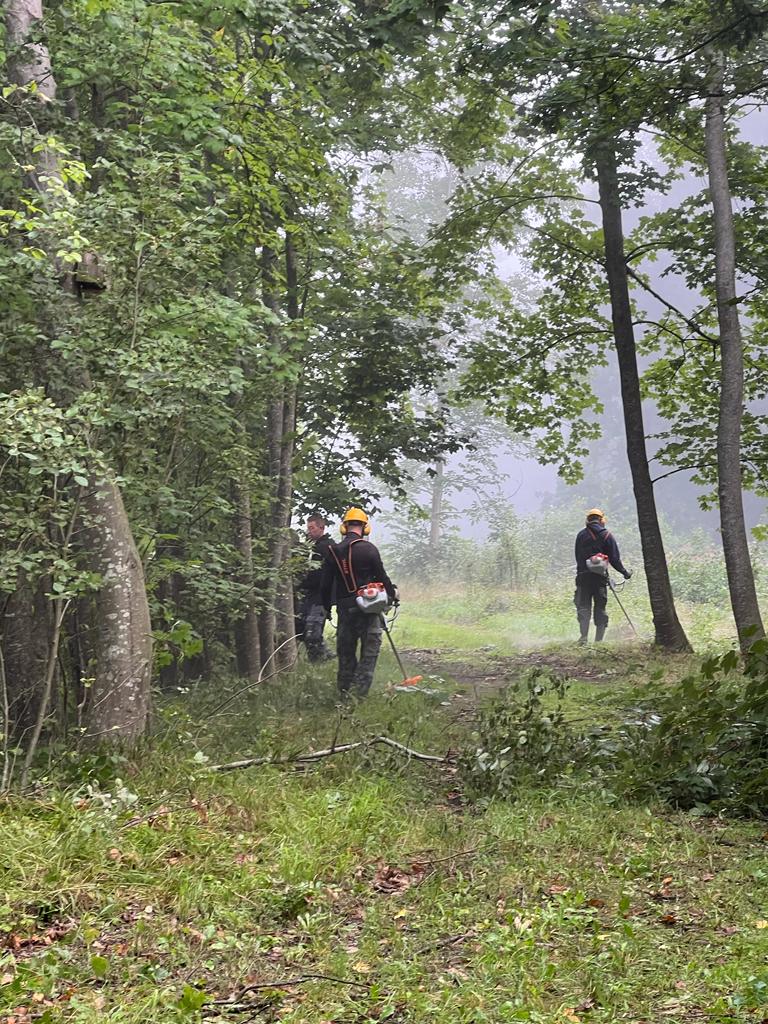 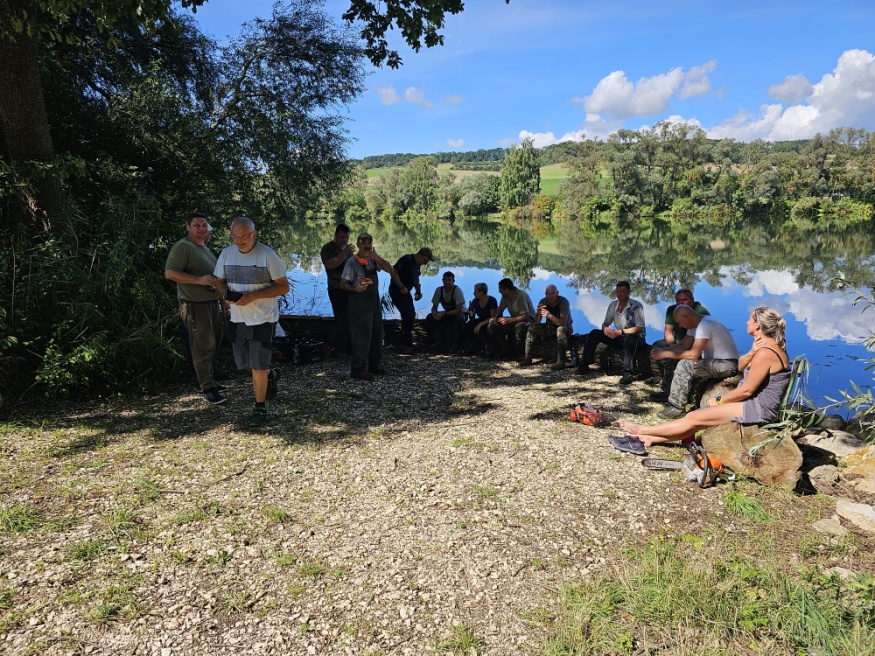 Holzabtransport Erlingshofer See
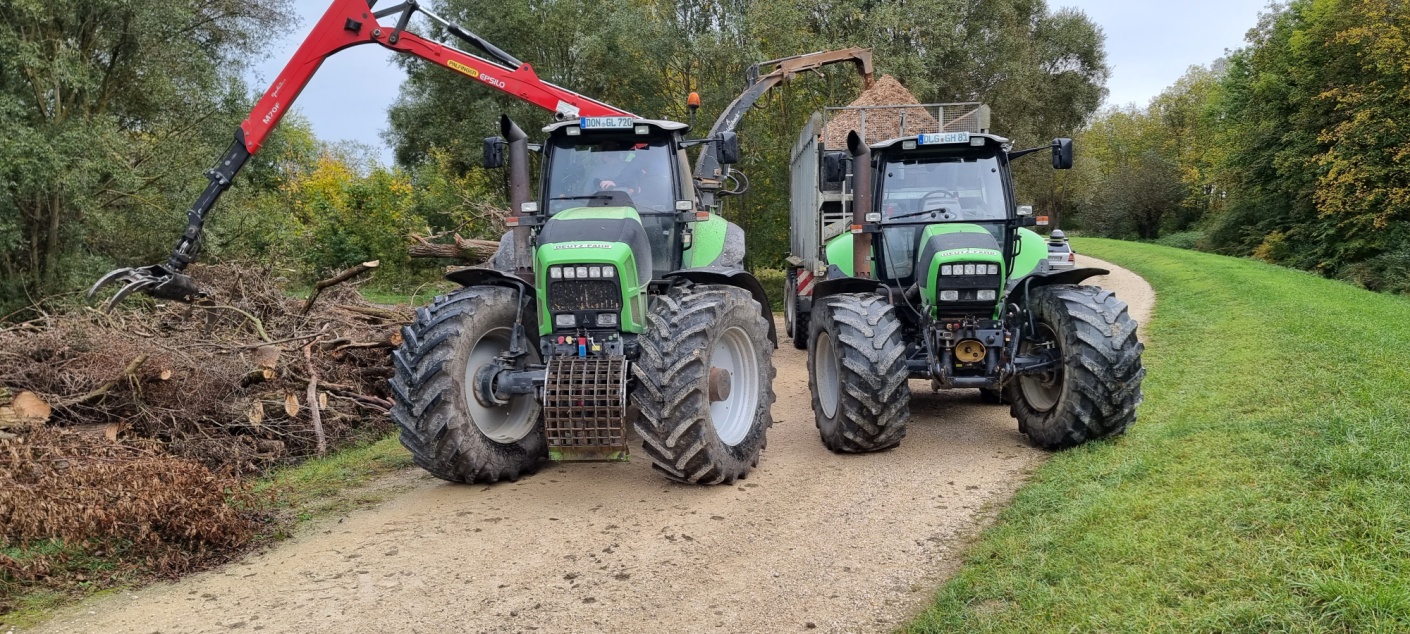 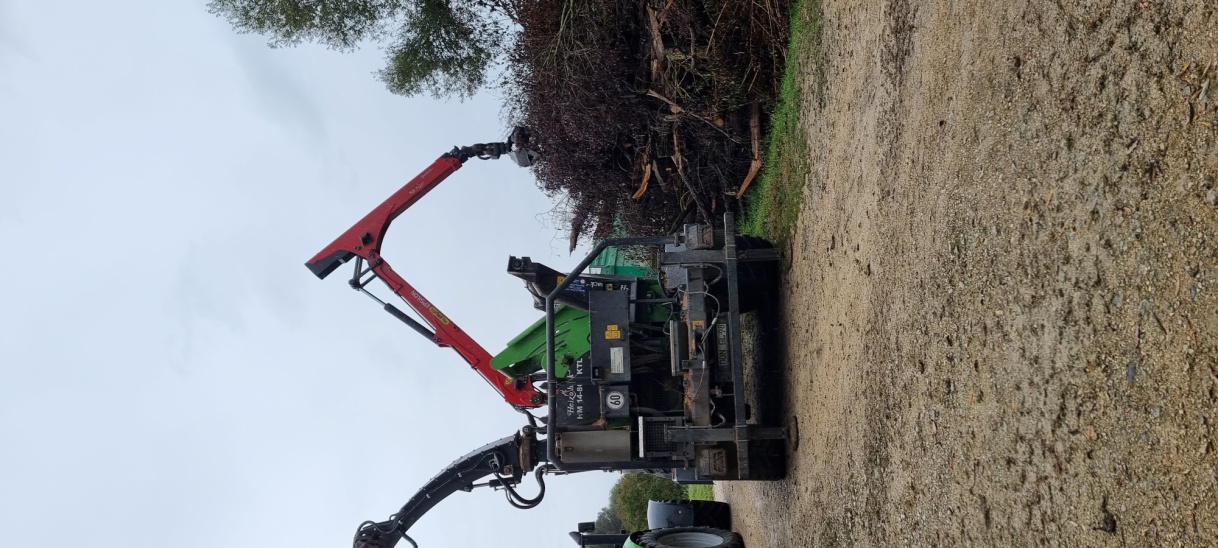 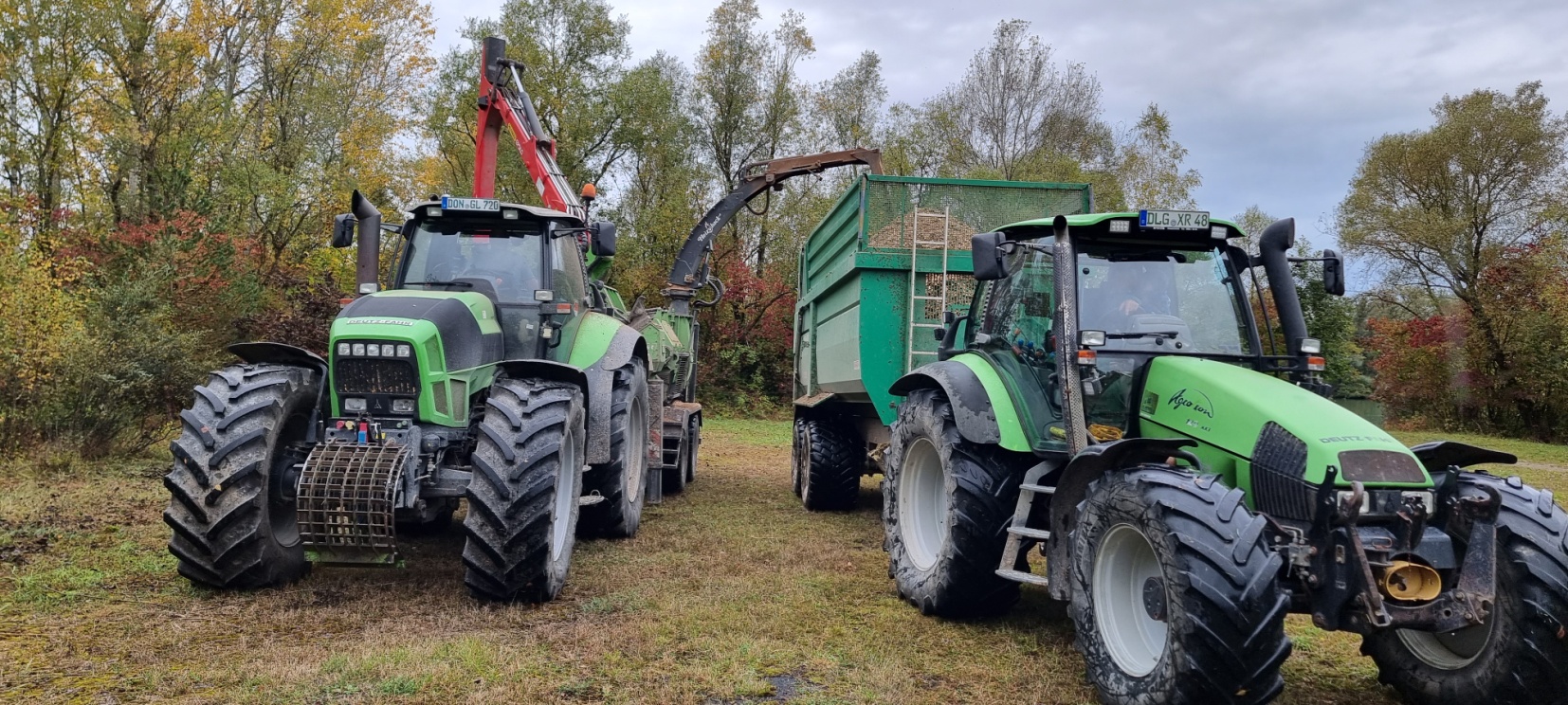 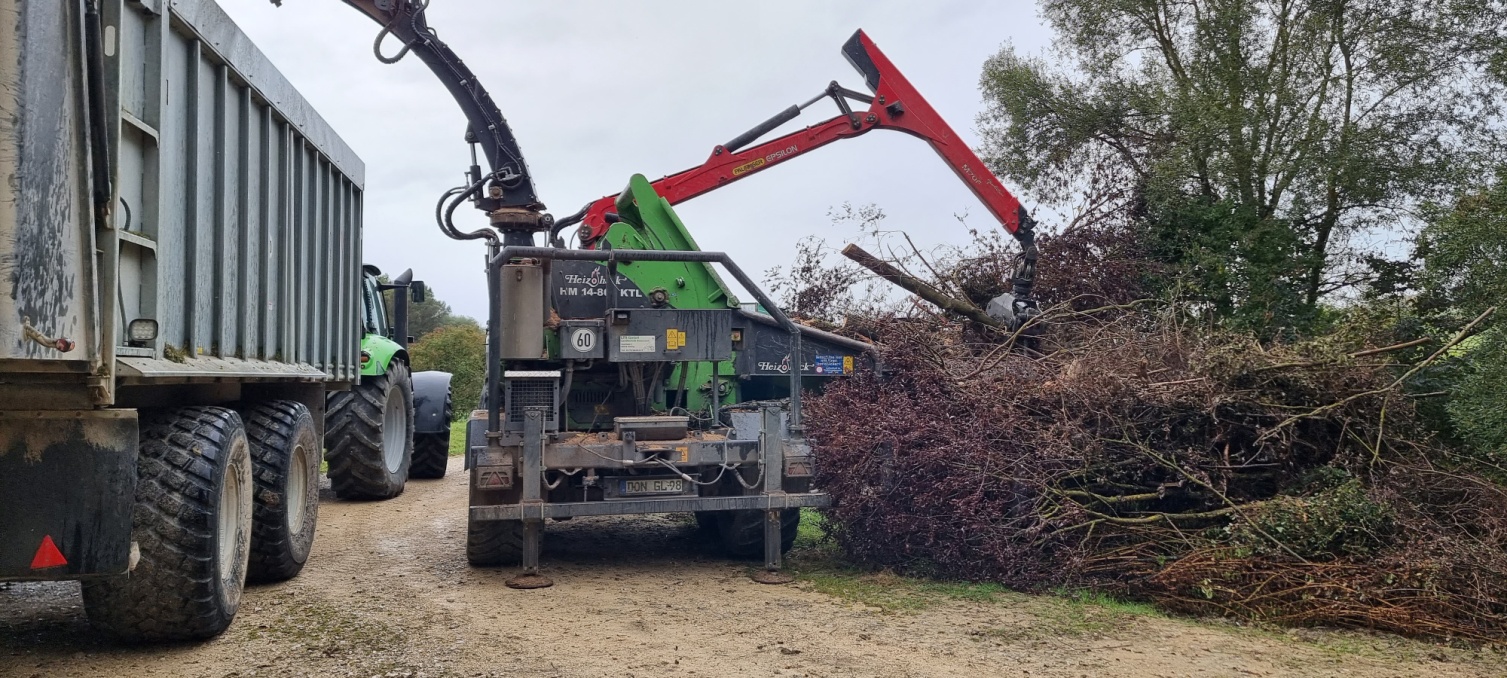 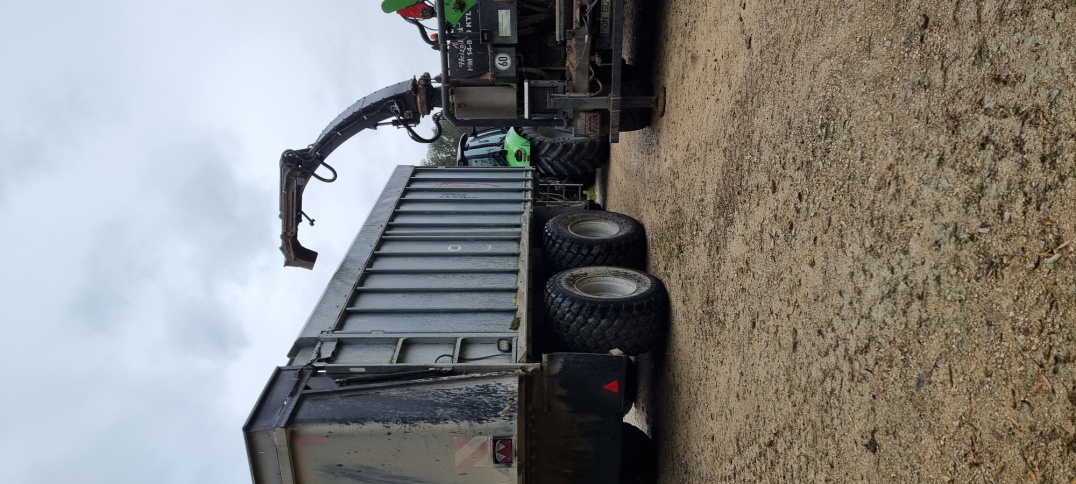 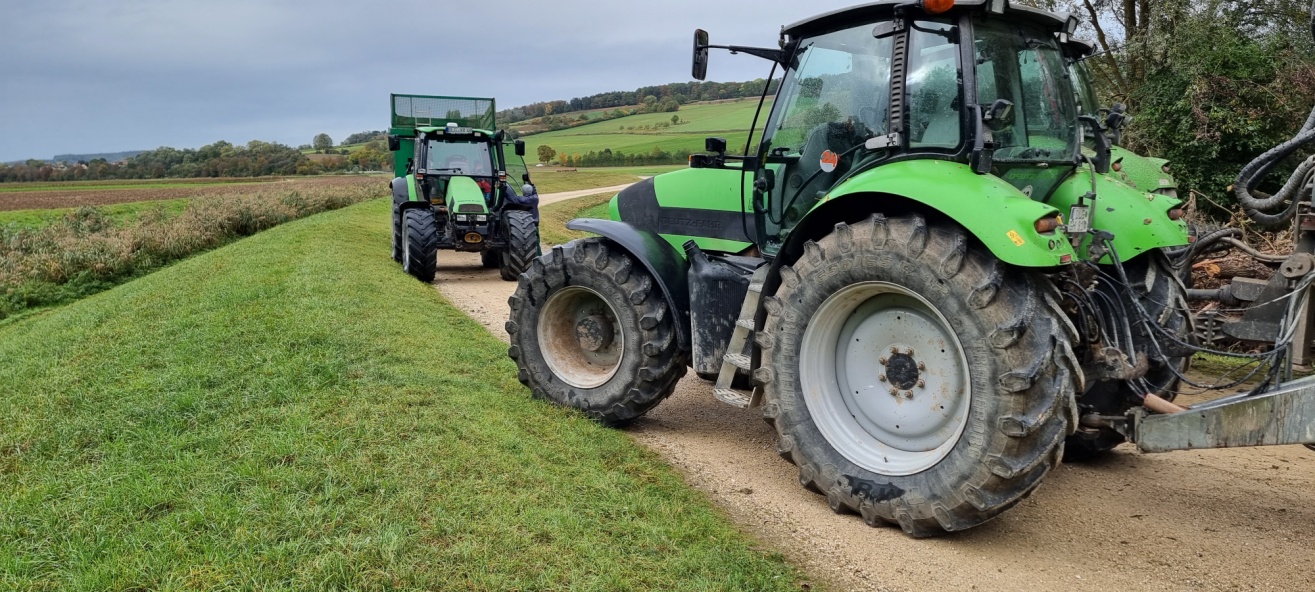 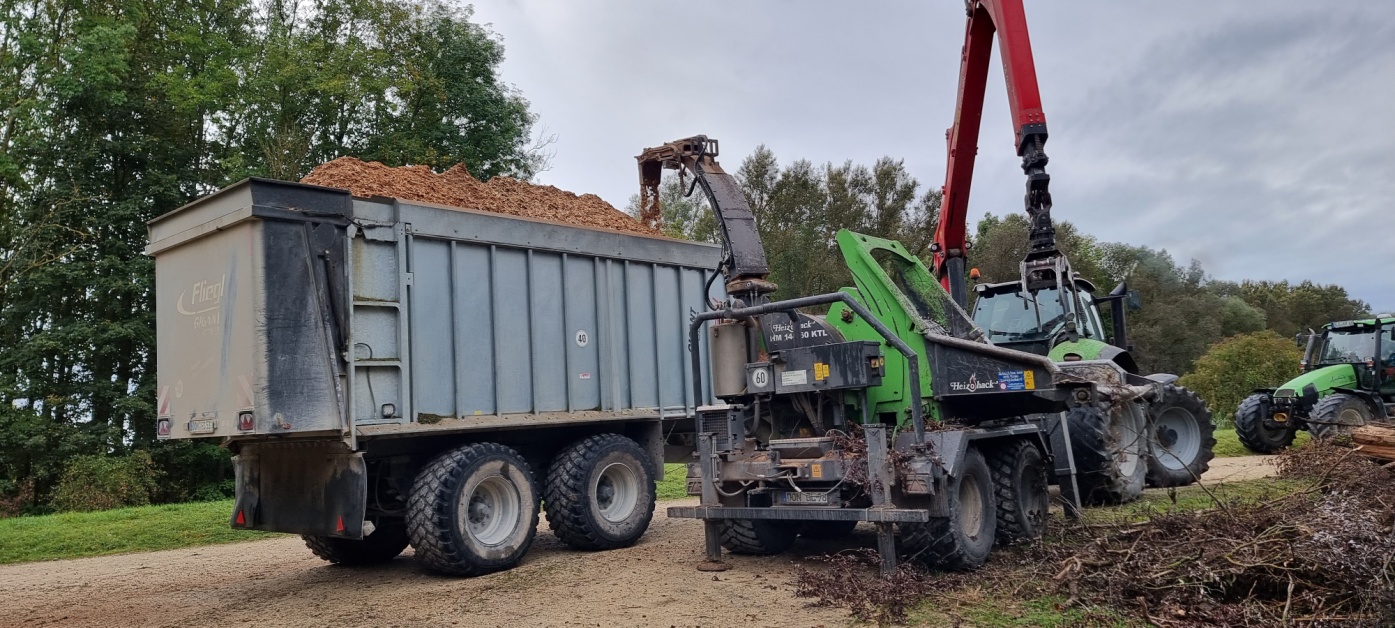 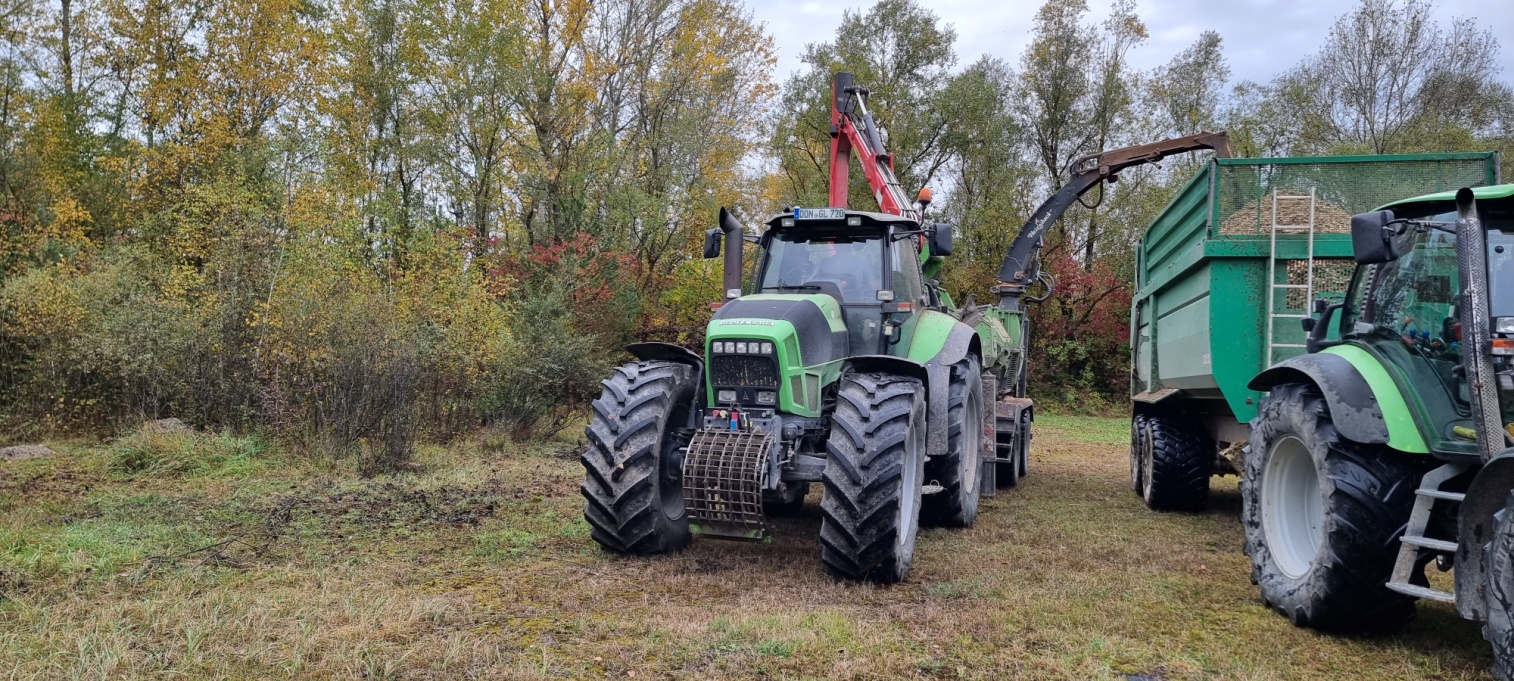 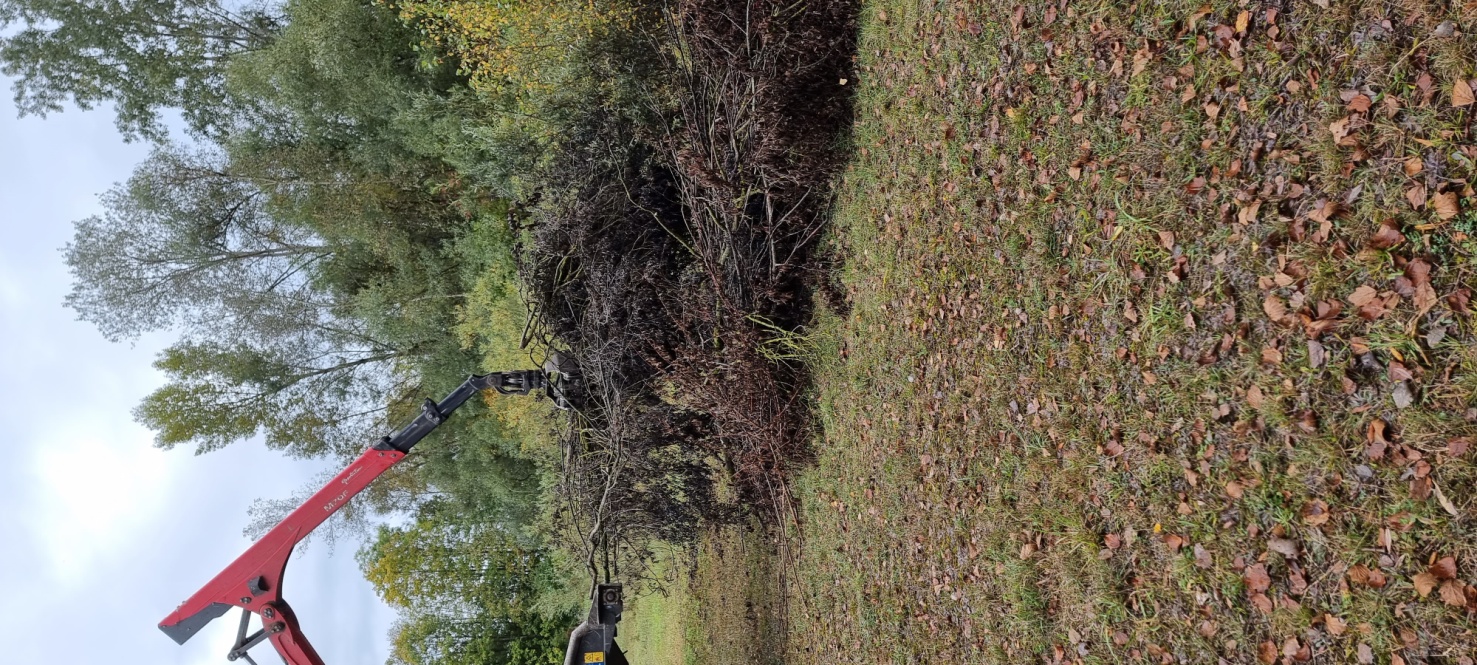 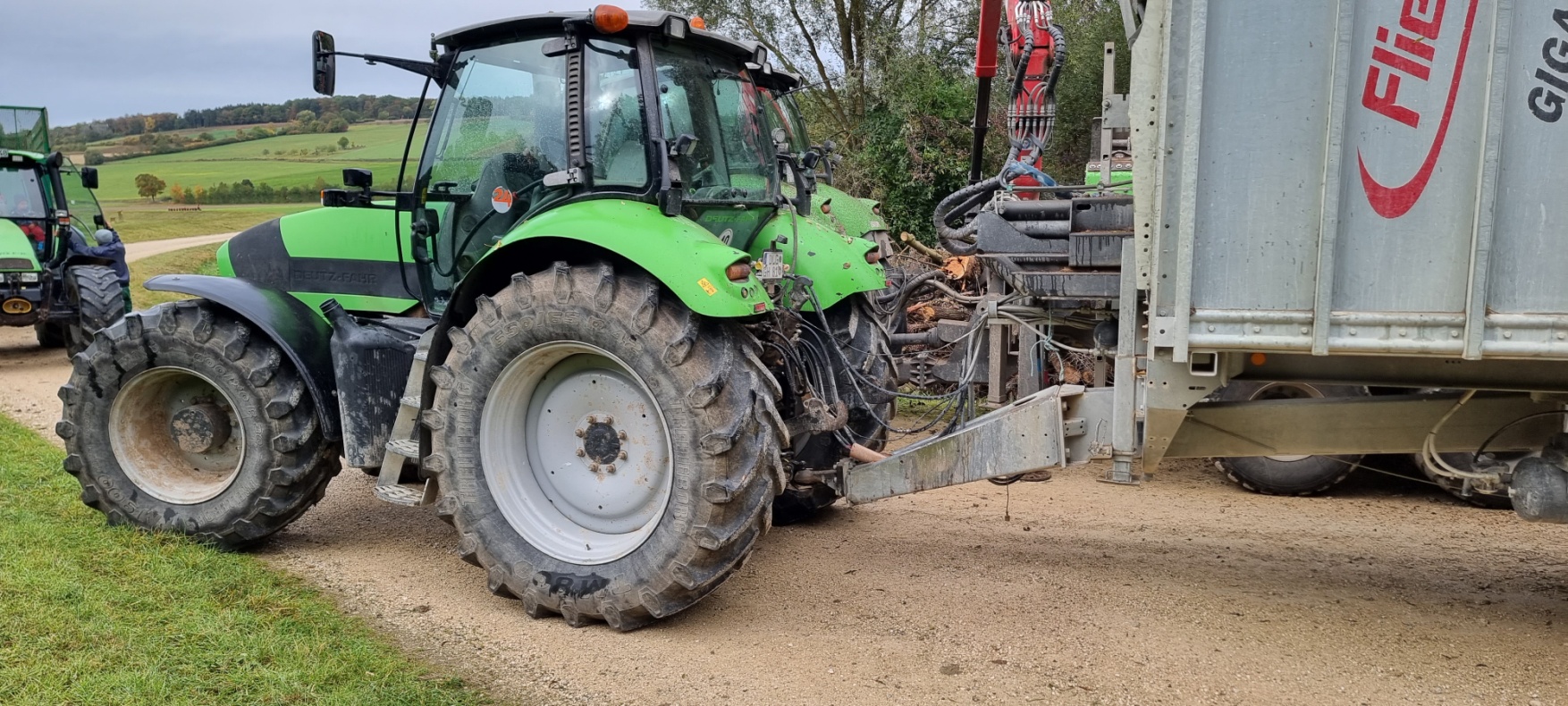 Erlingshofer Schotterung
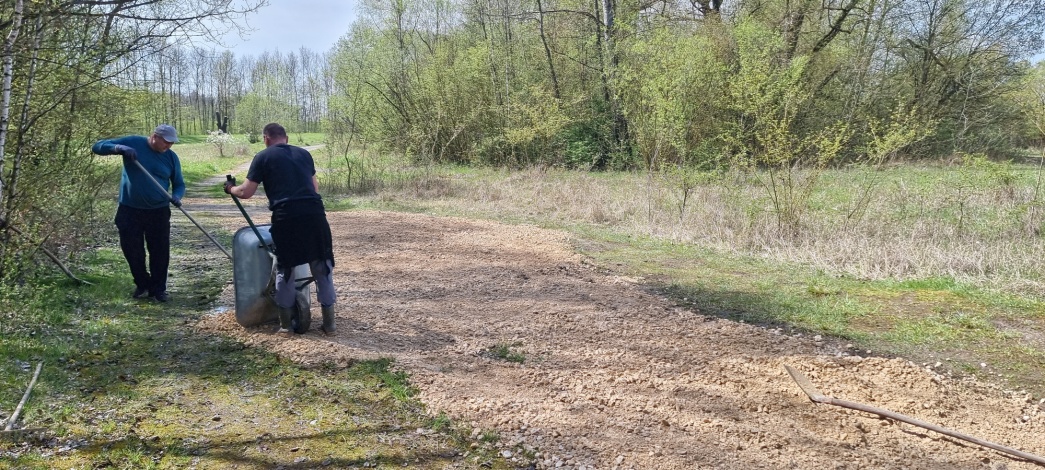 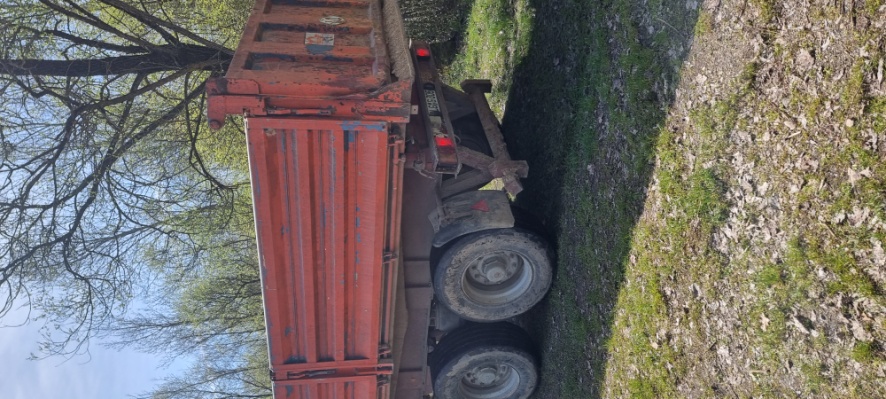 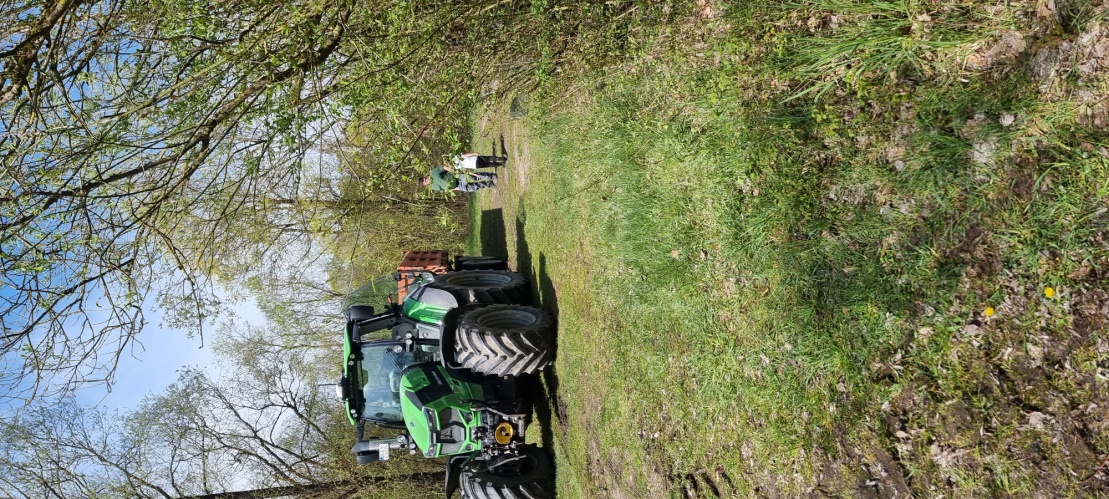 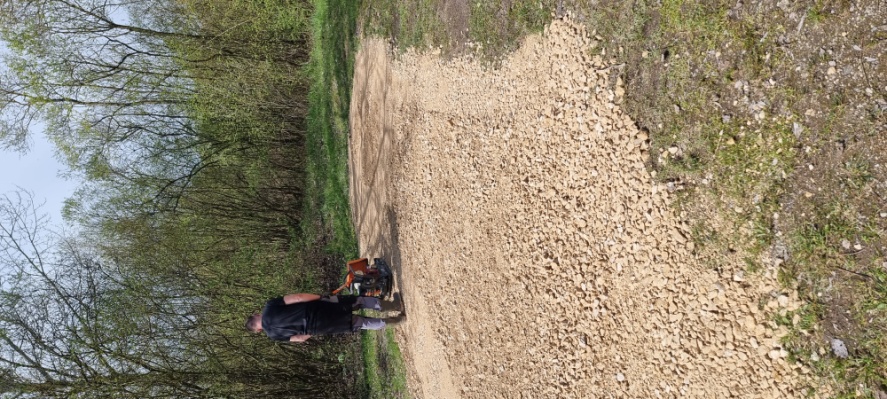 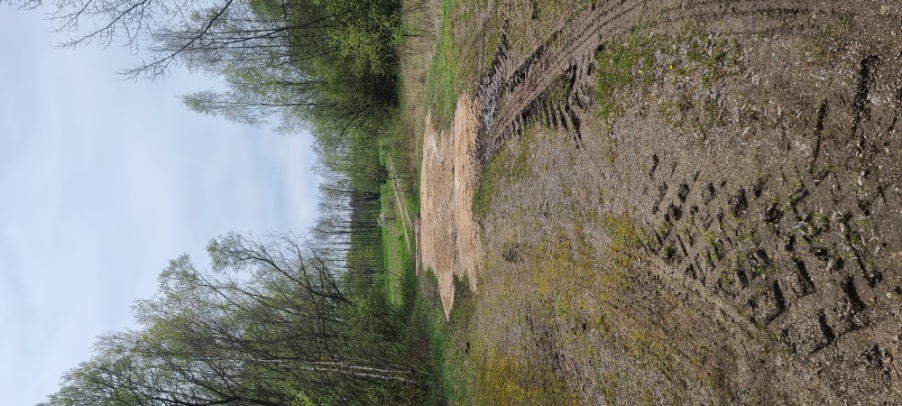 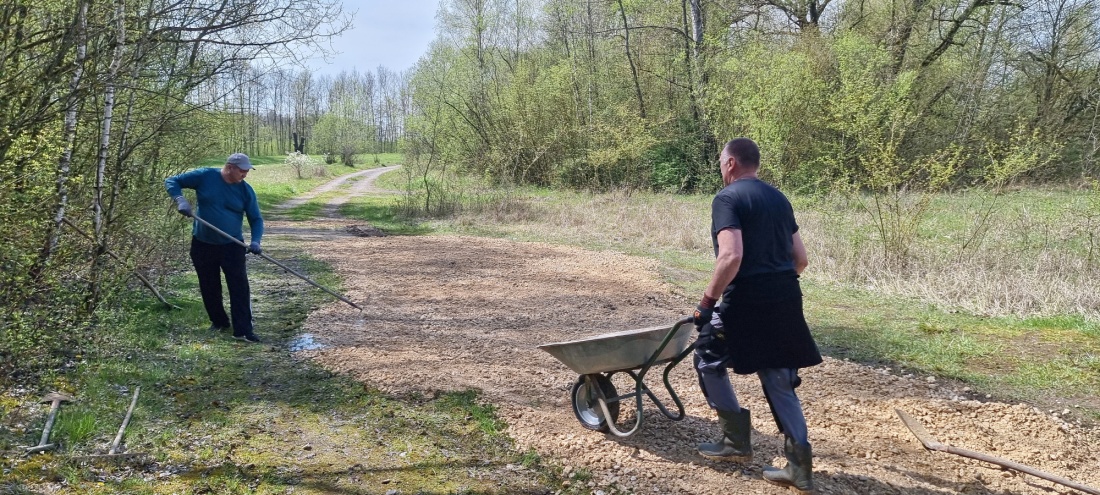 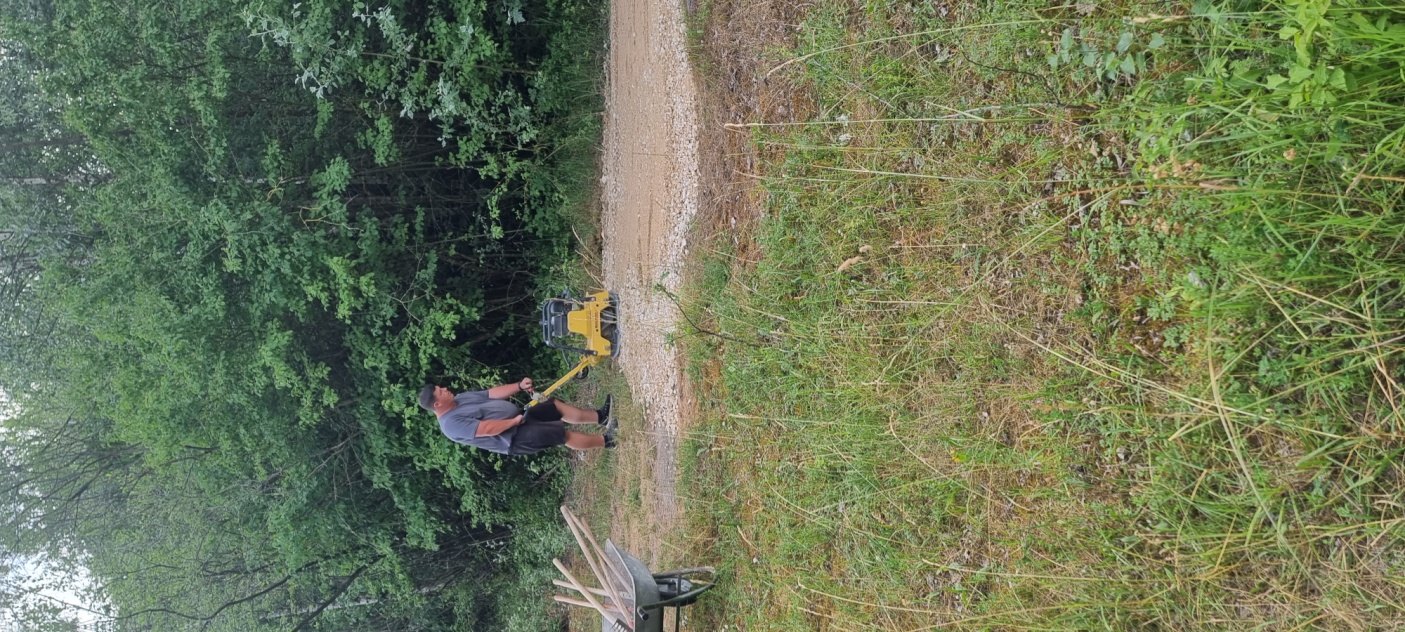 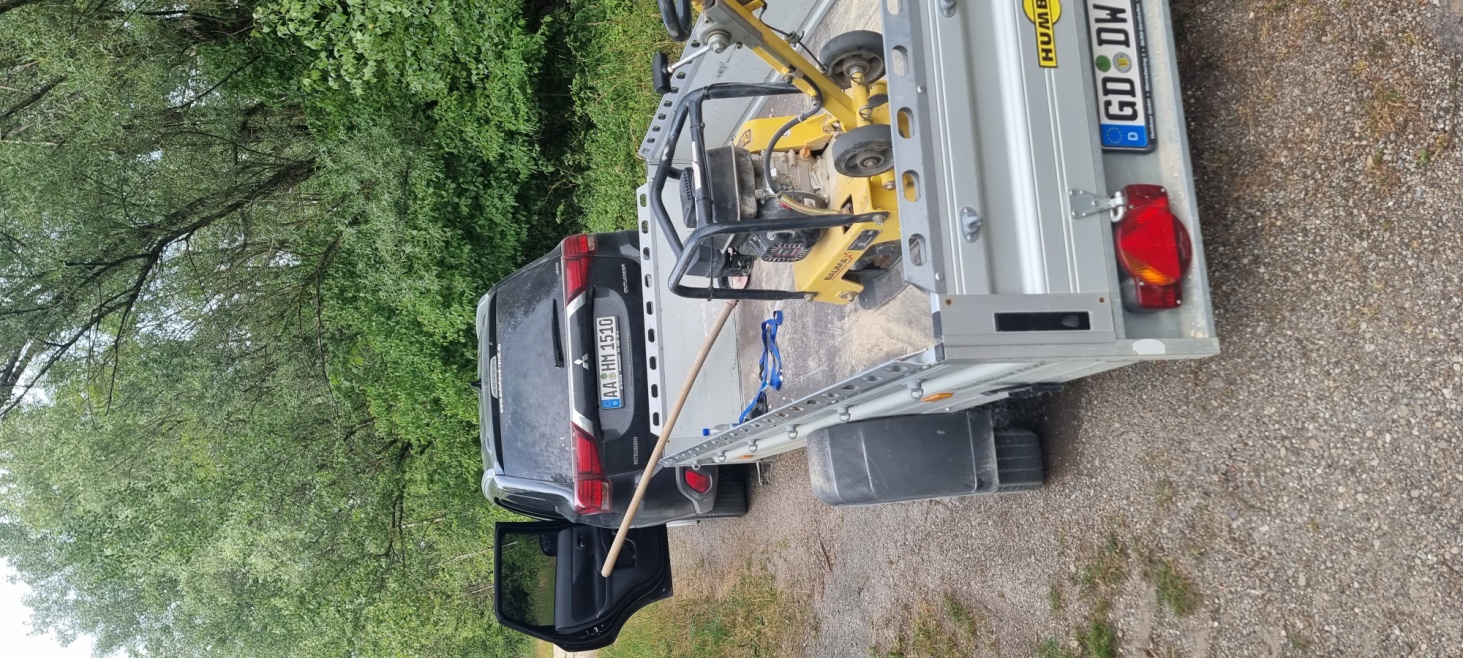 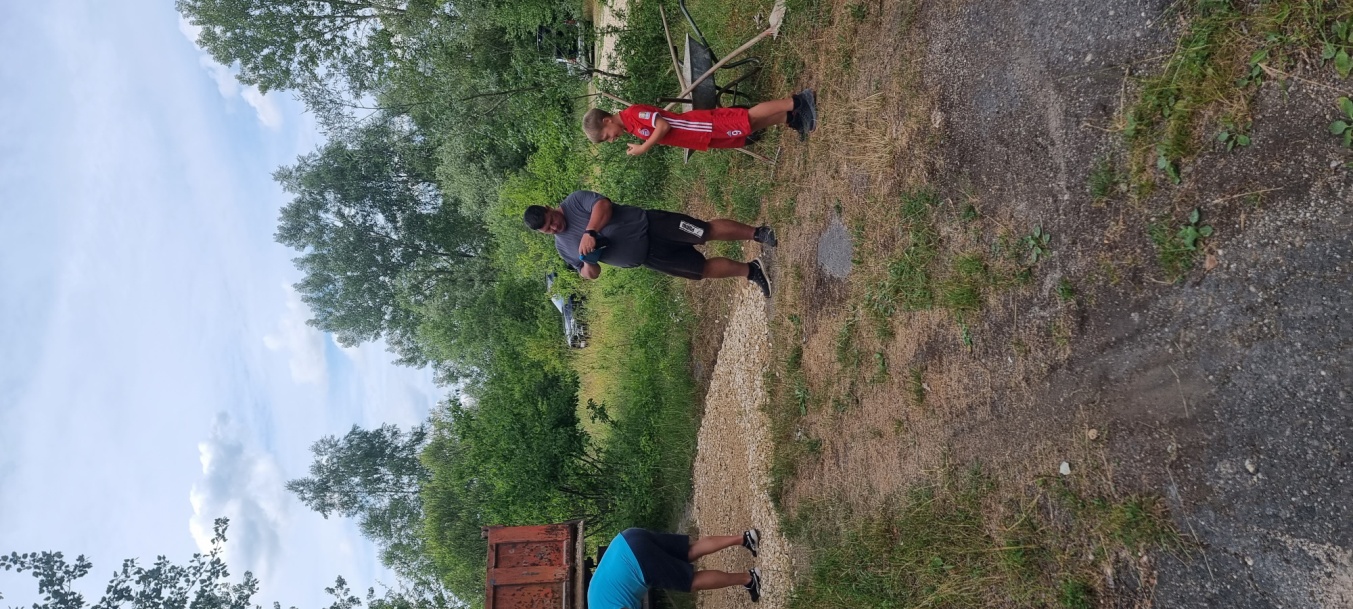 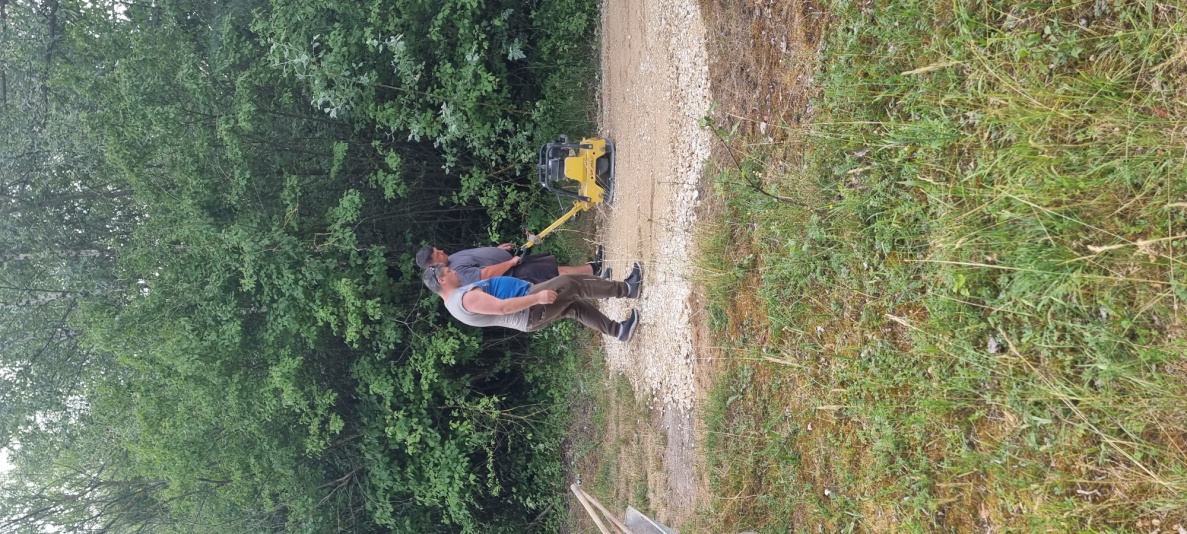 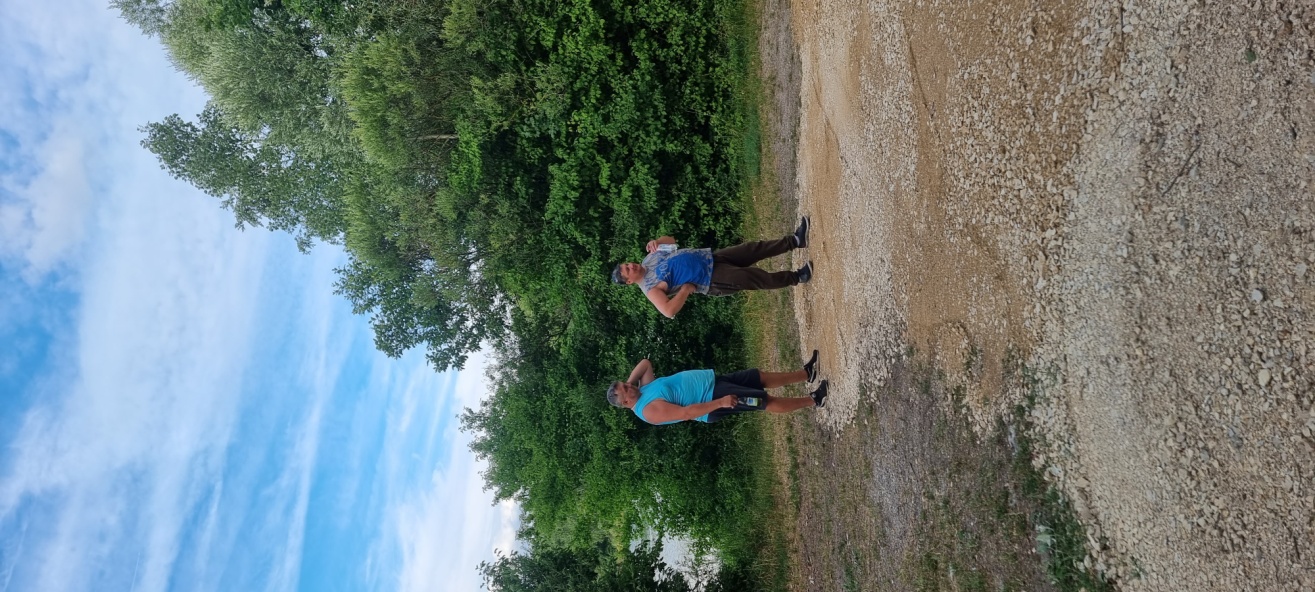 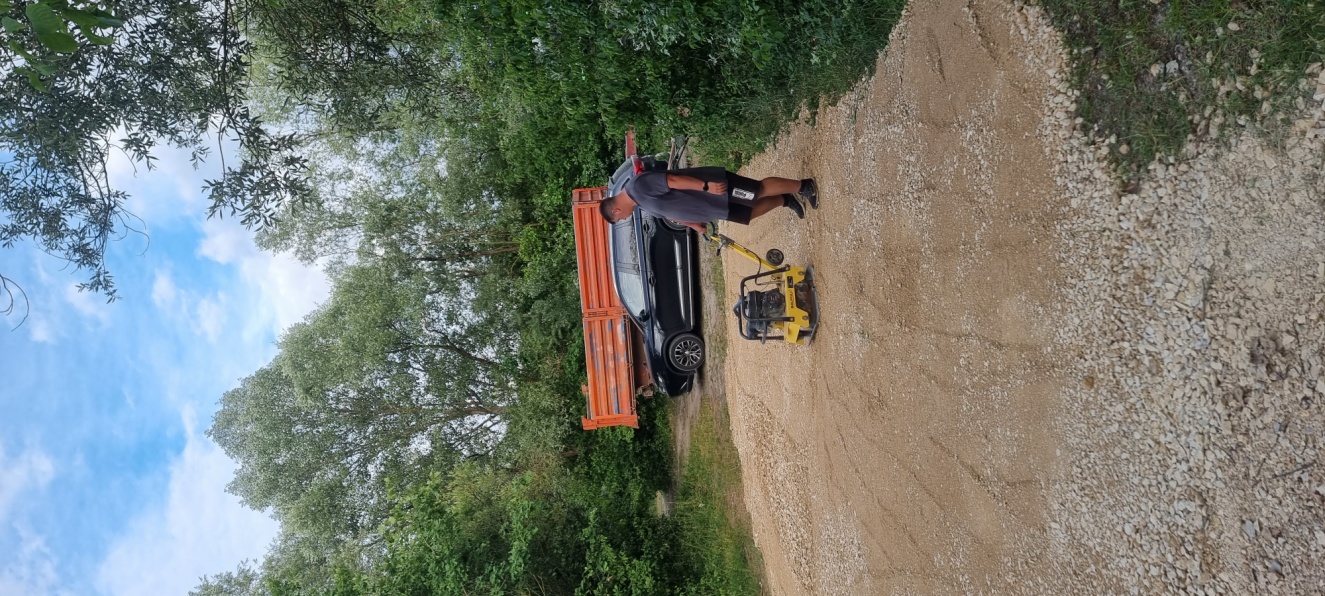 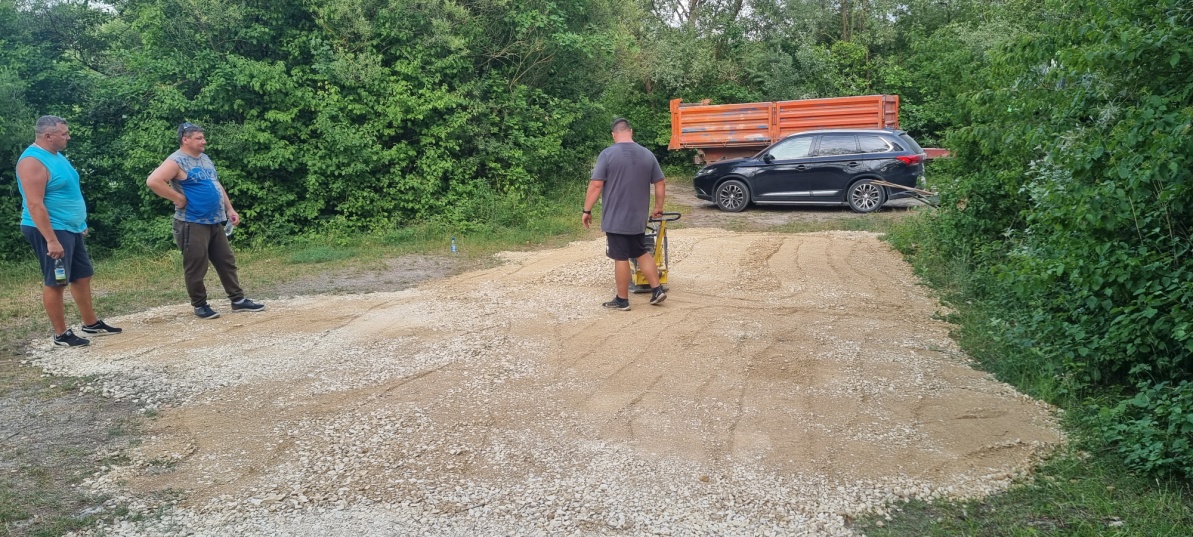 Arbeitsdienst Auchsesheimer
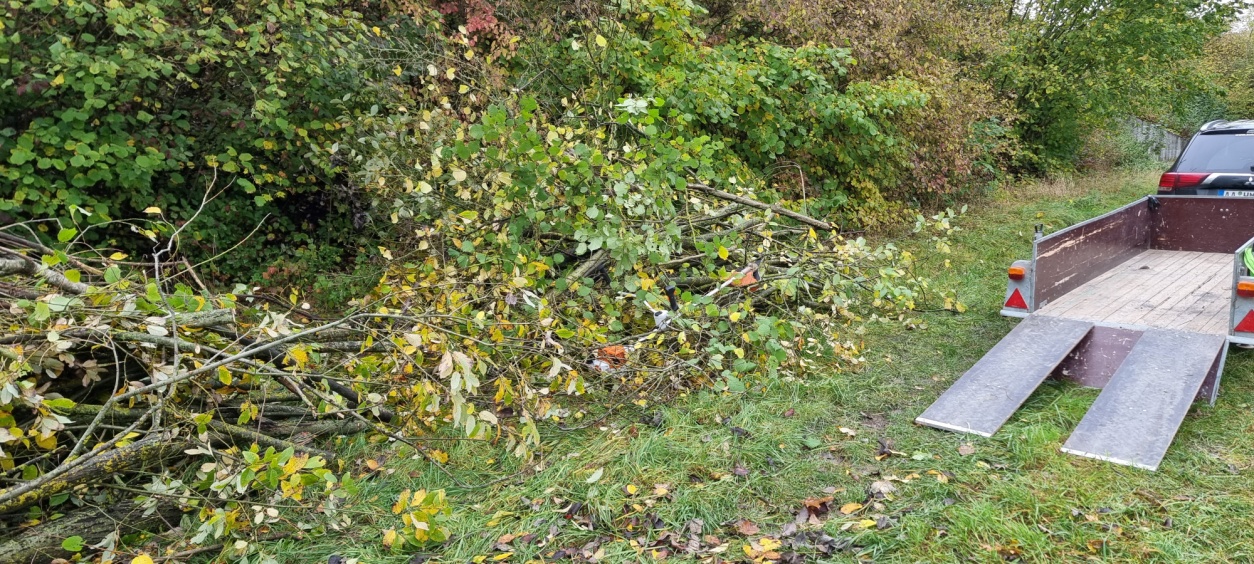 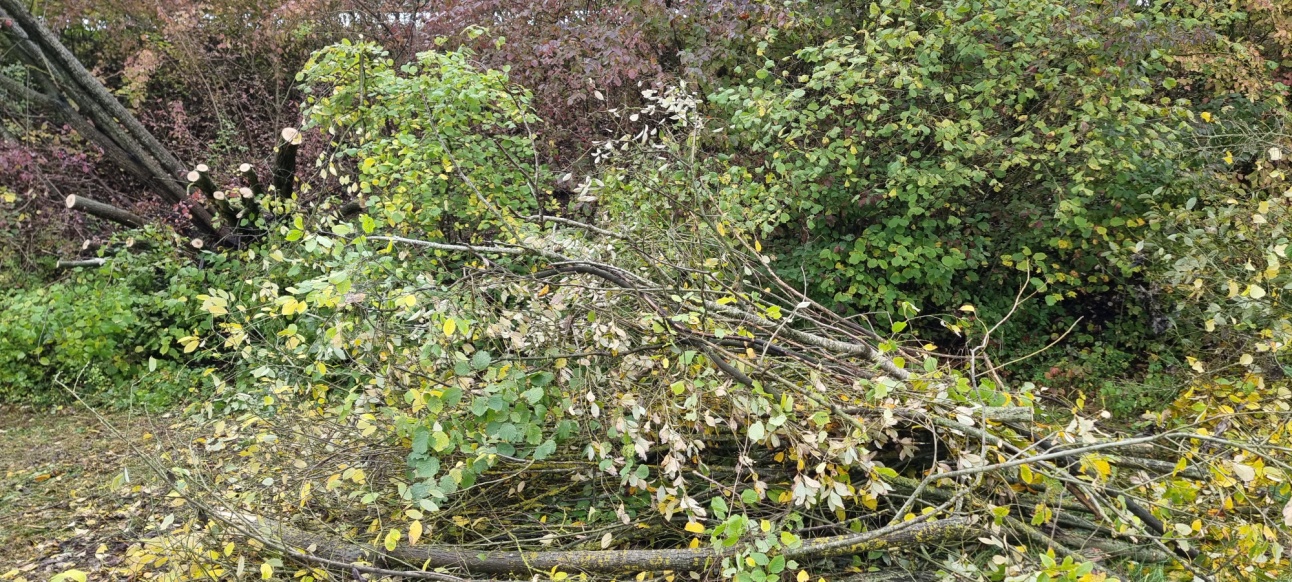 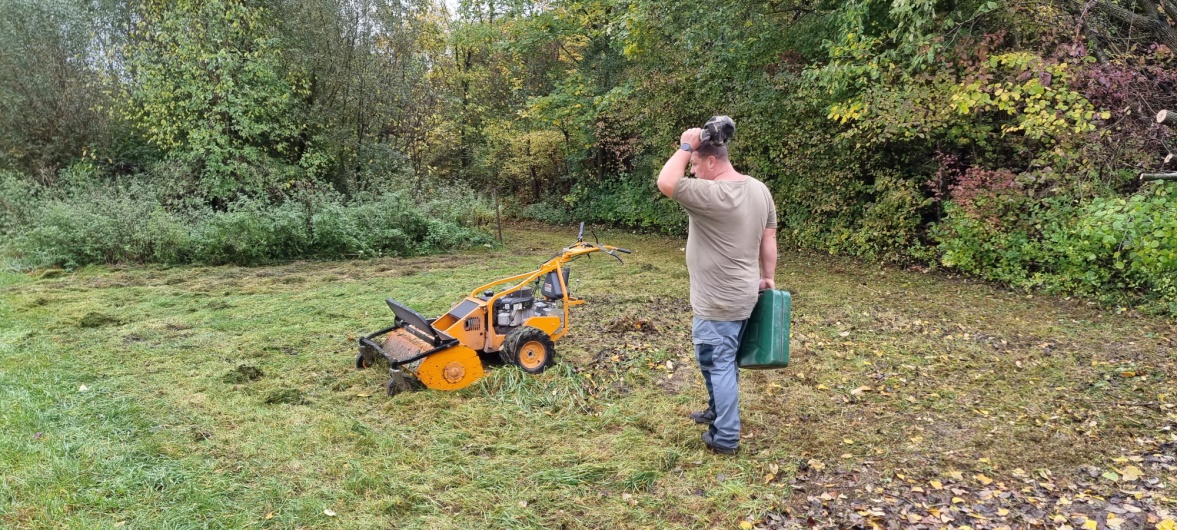 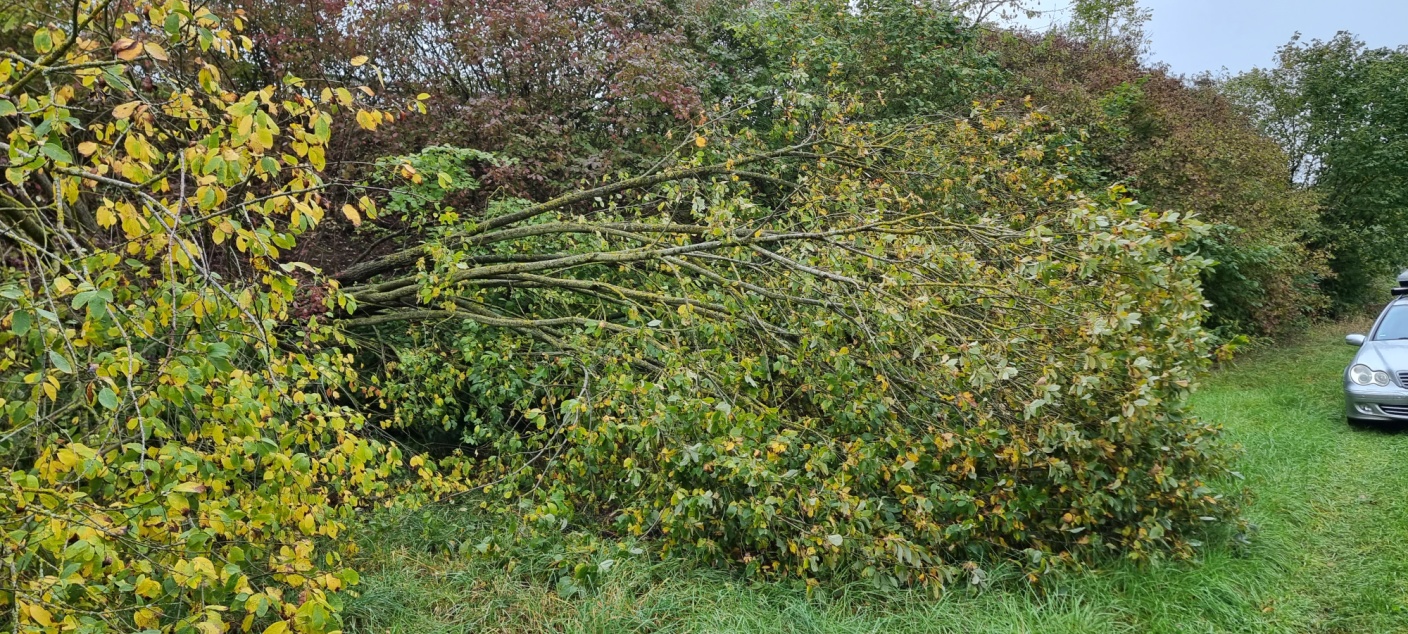 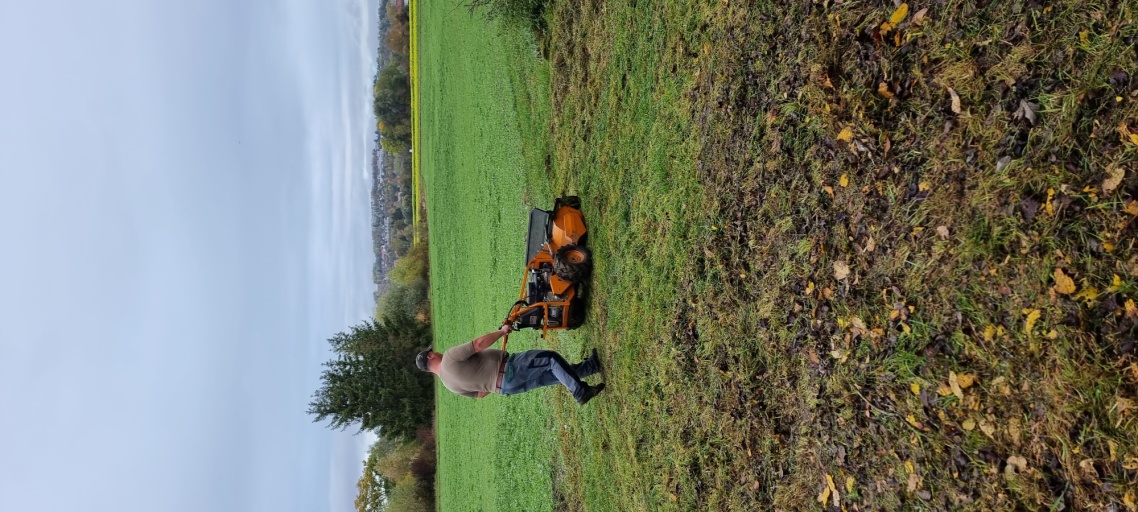 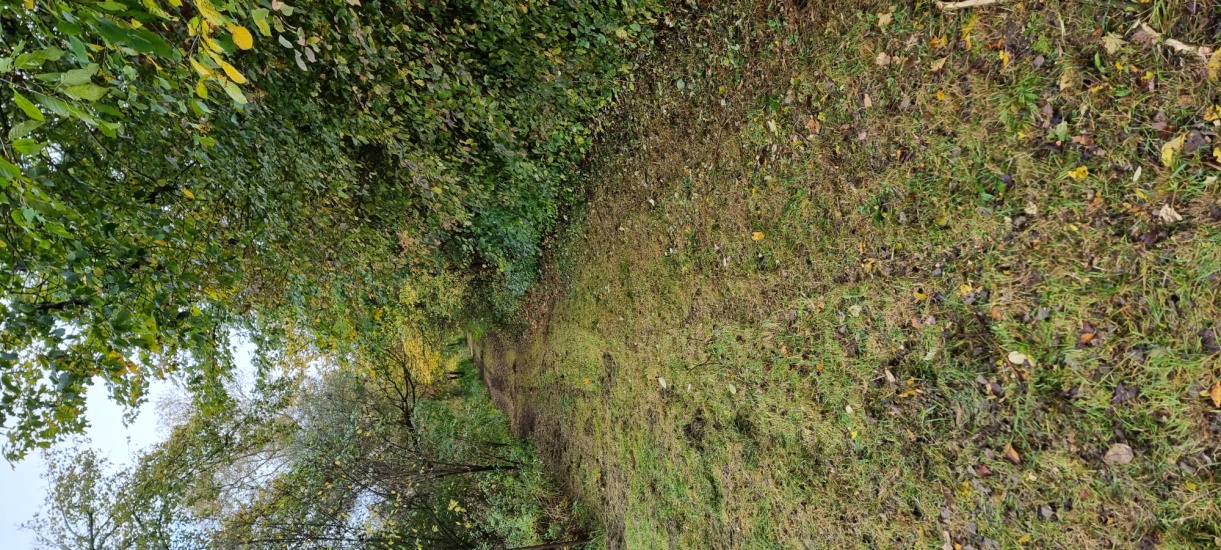 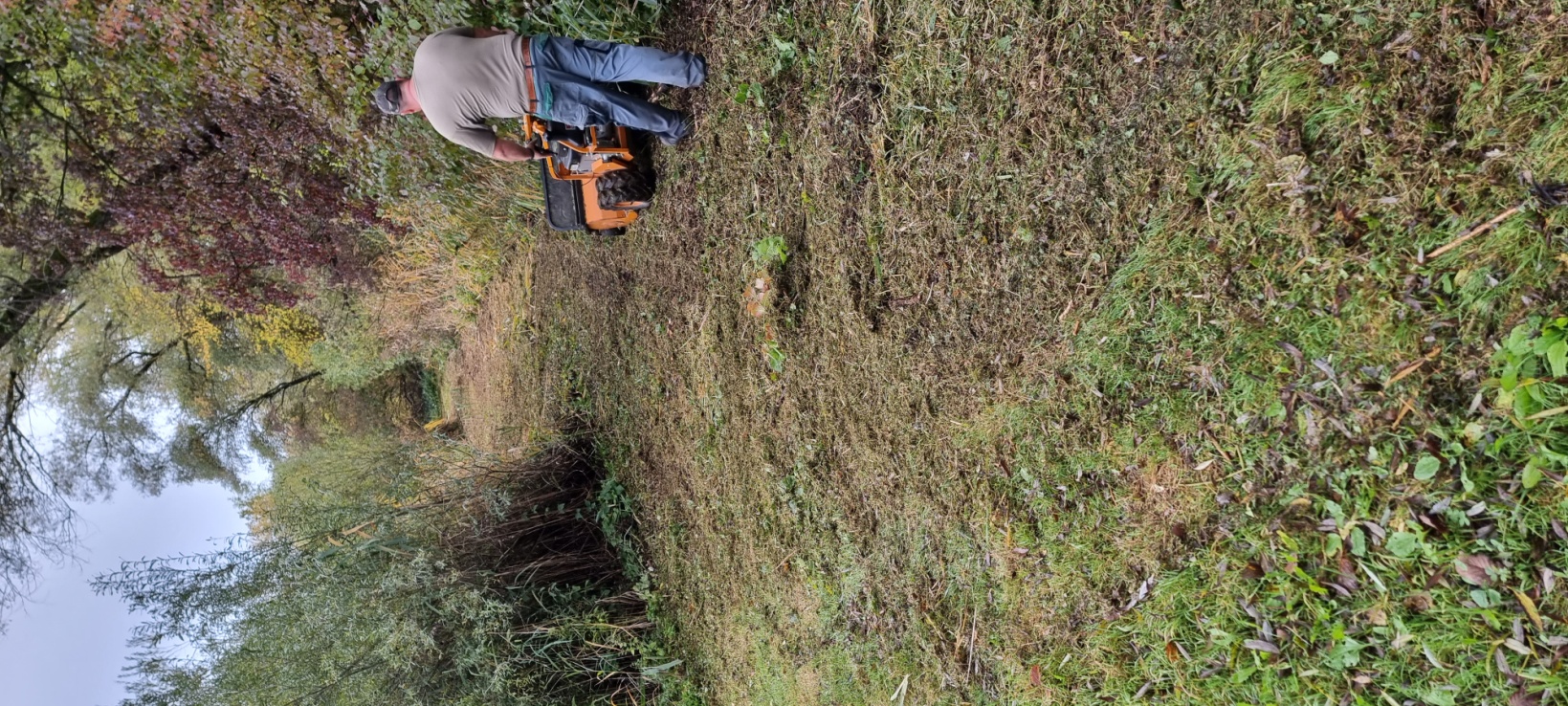 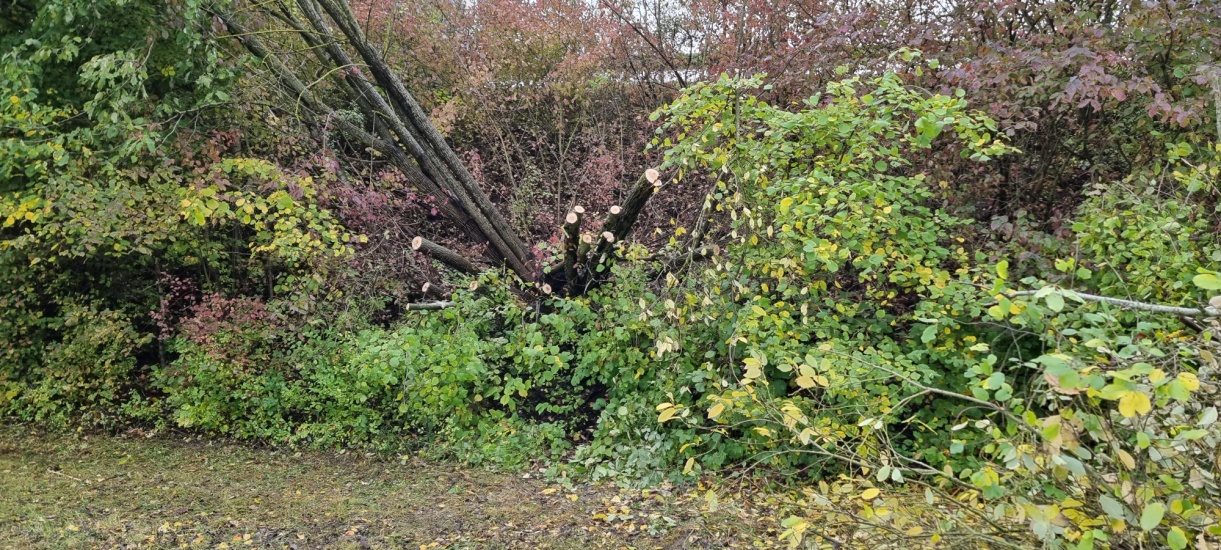 Diverse allgemeine Arbeiten
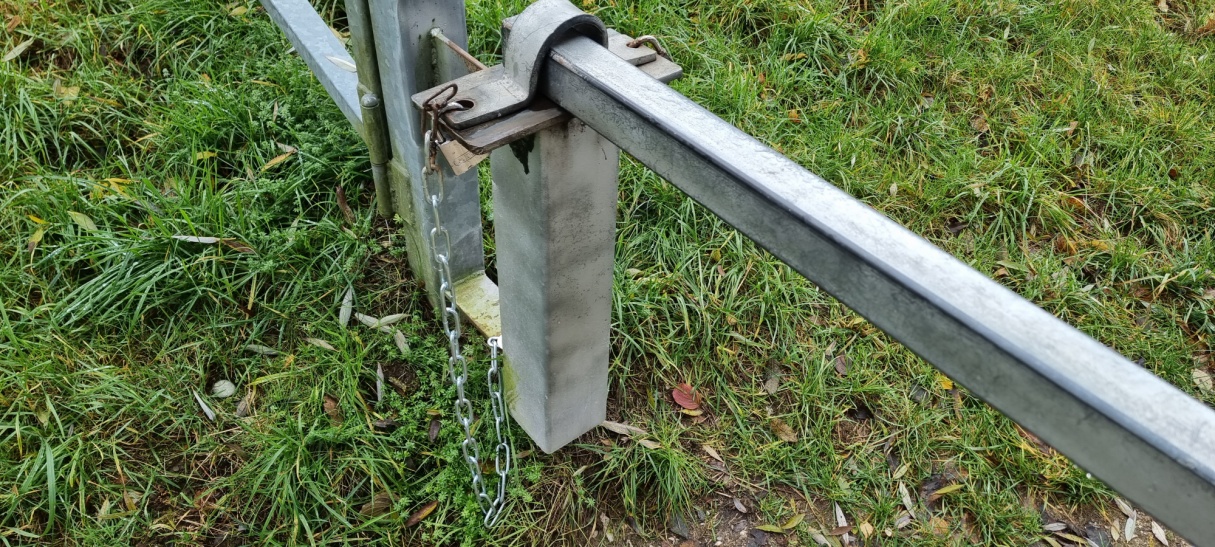 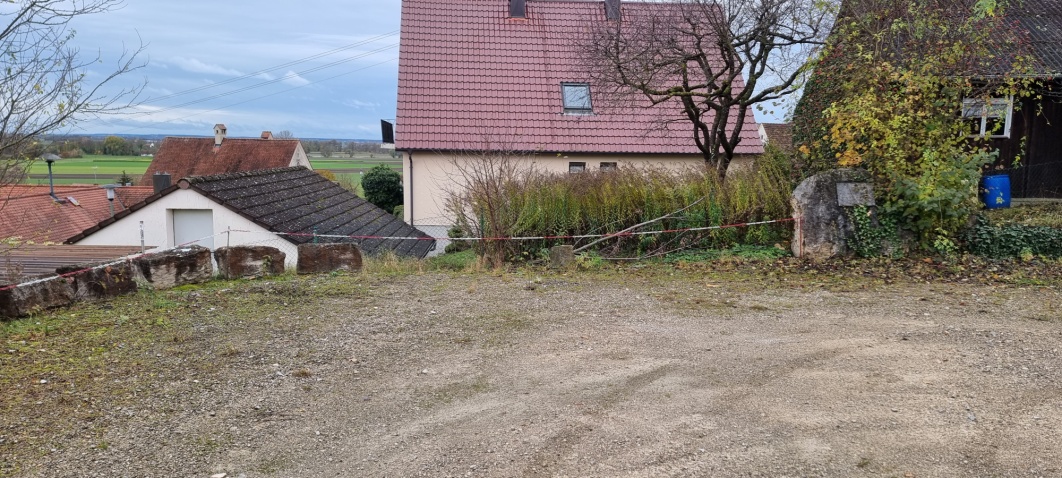 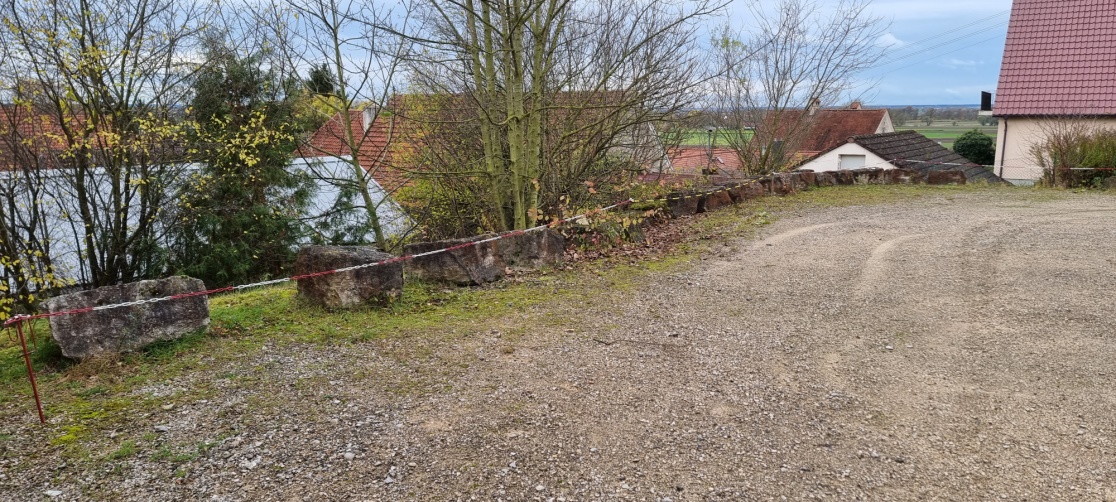 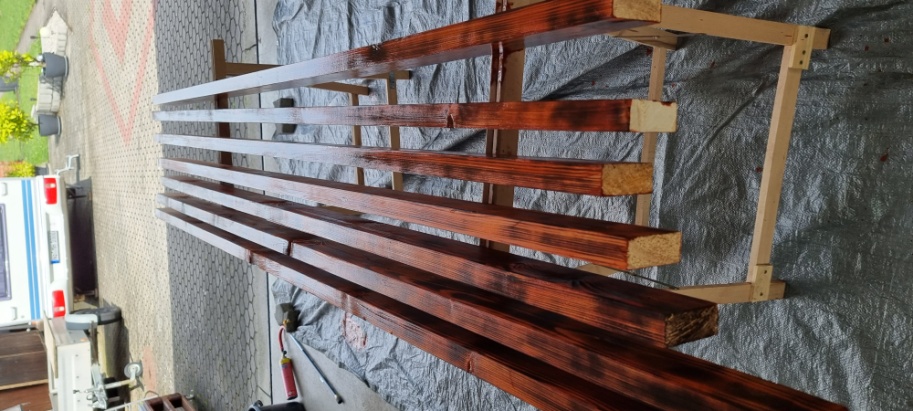 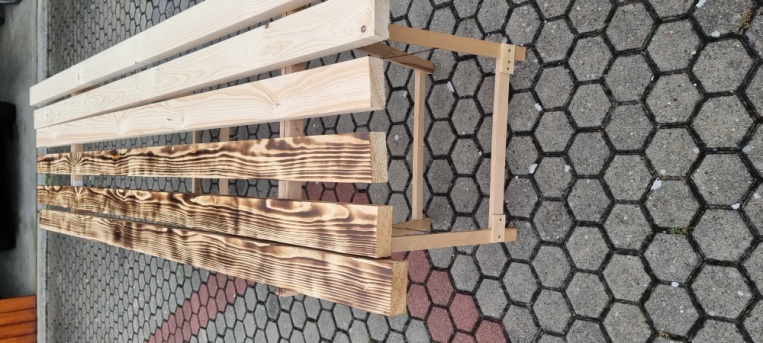 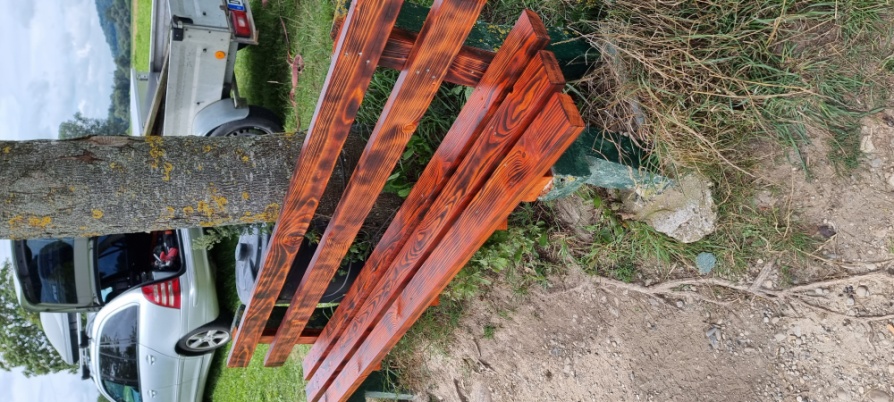 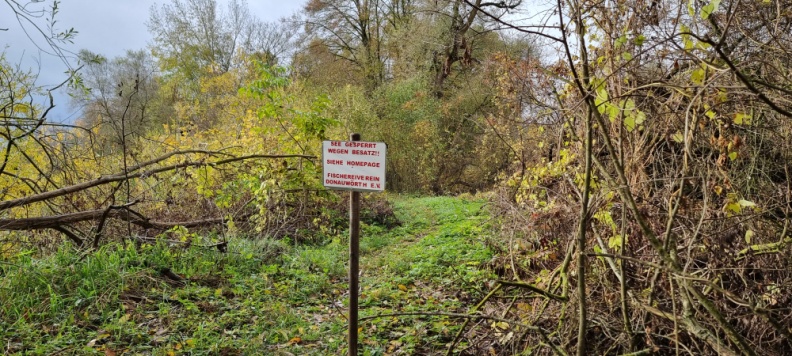 Anfischen 1.Mai 2023
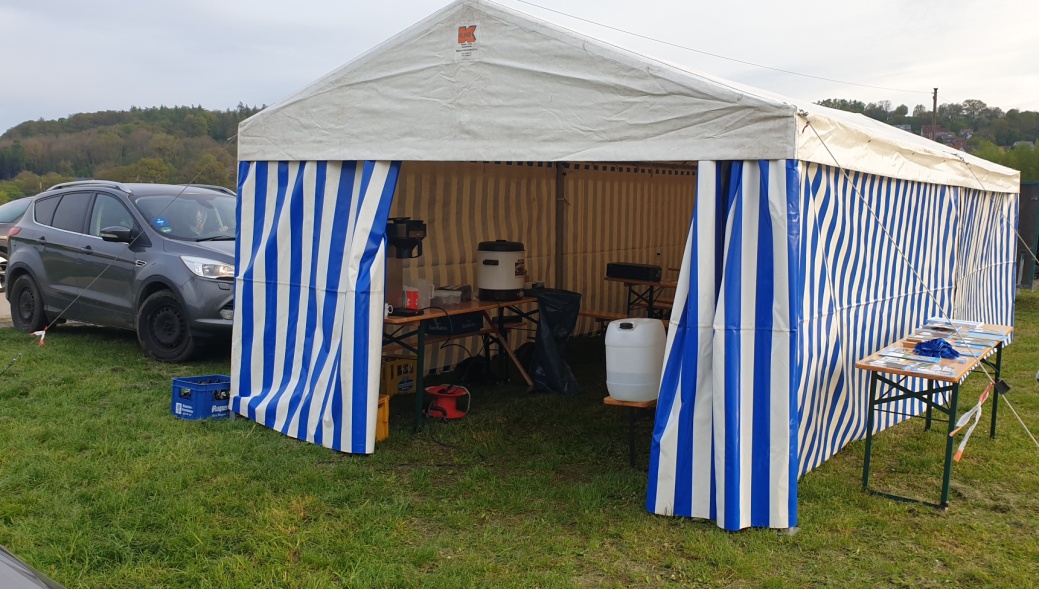 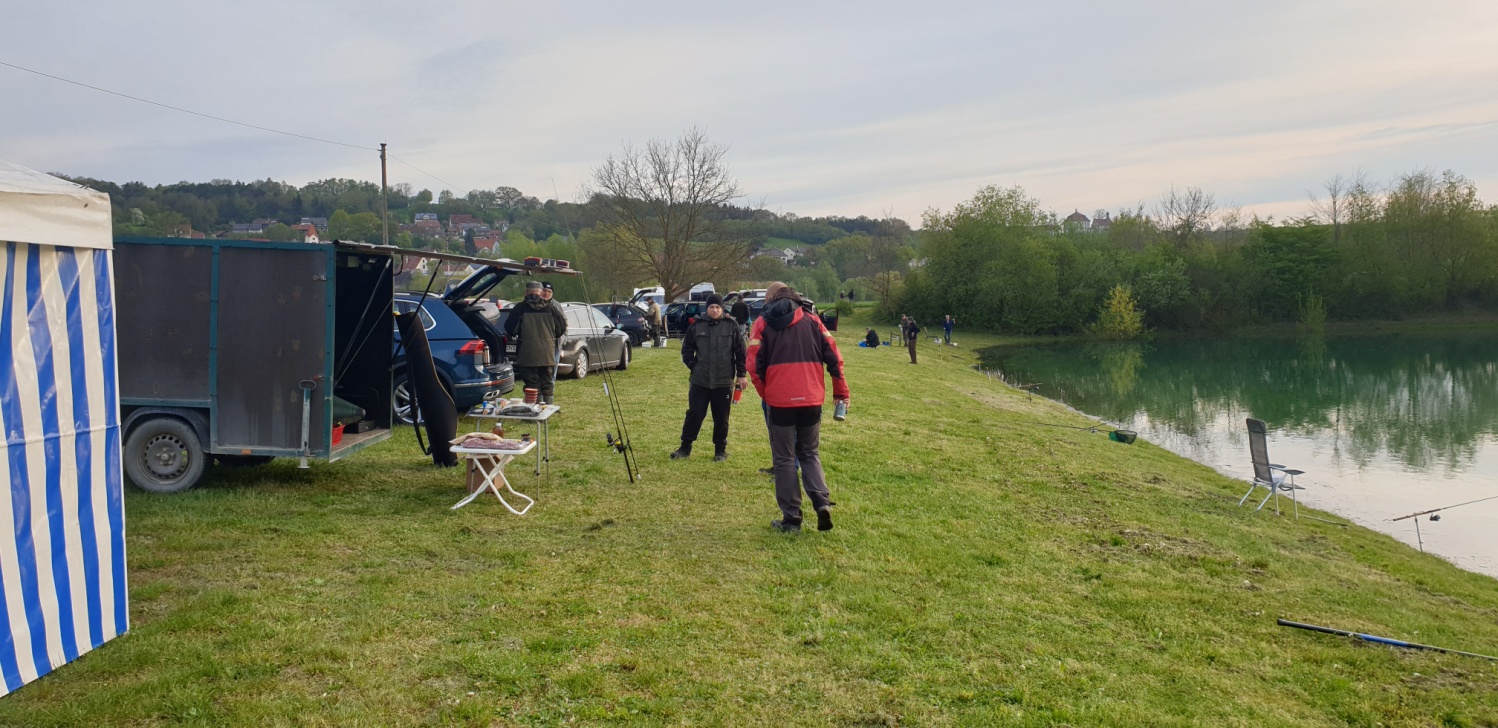 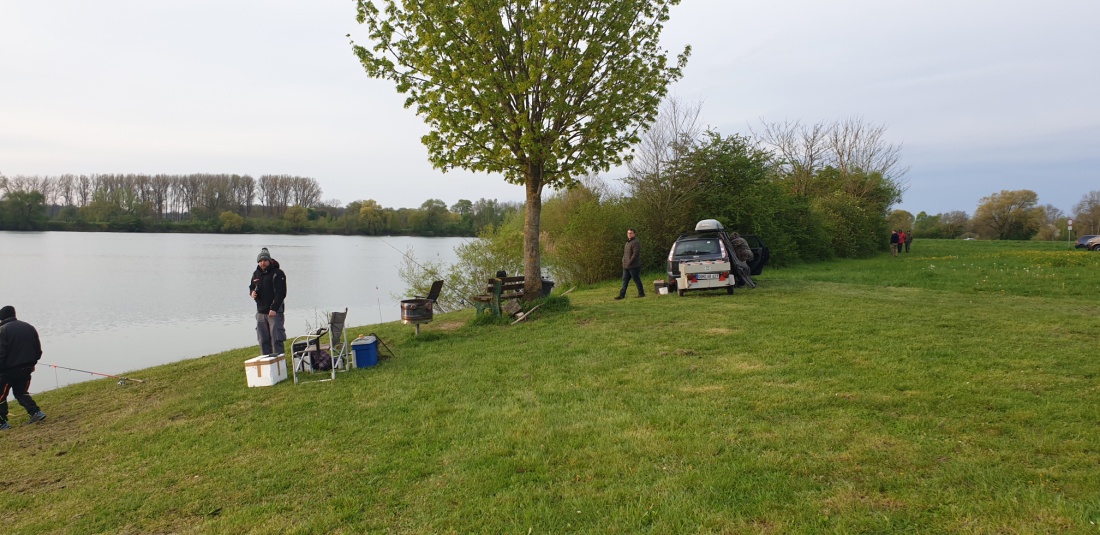 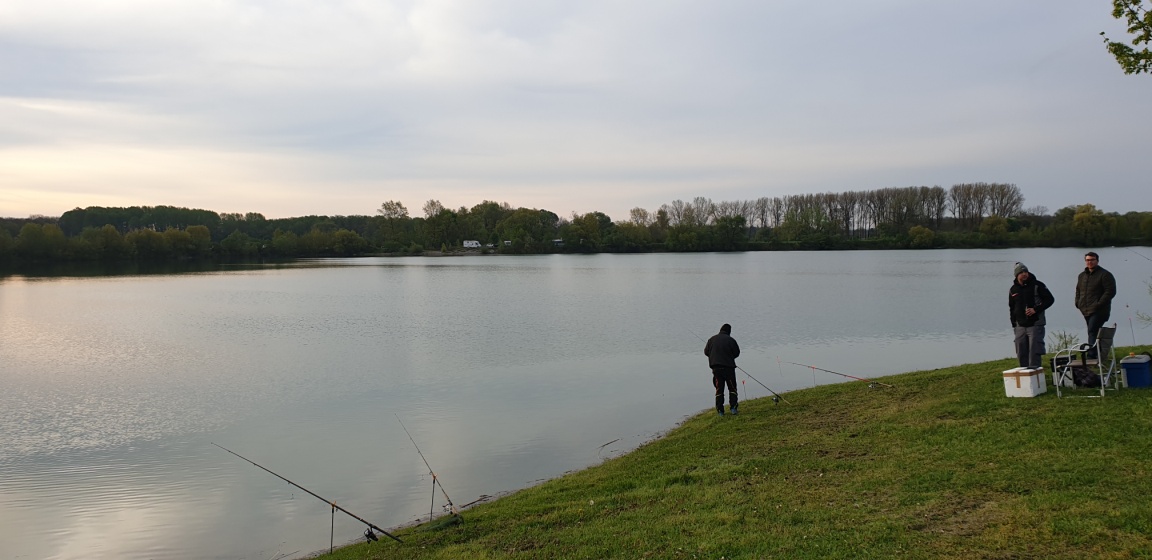 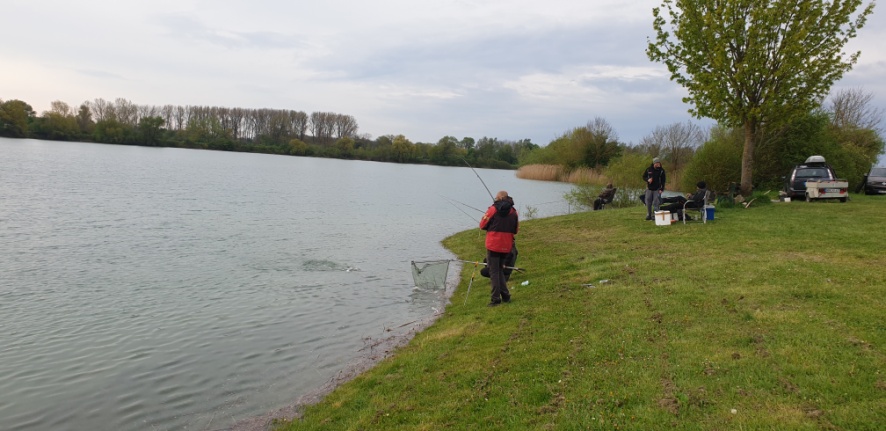 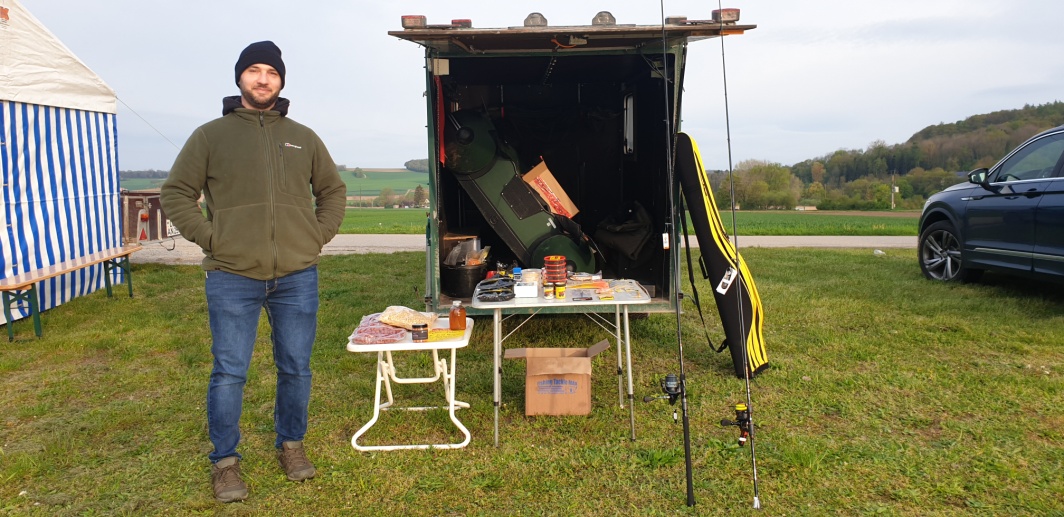 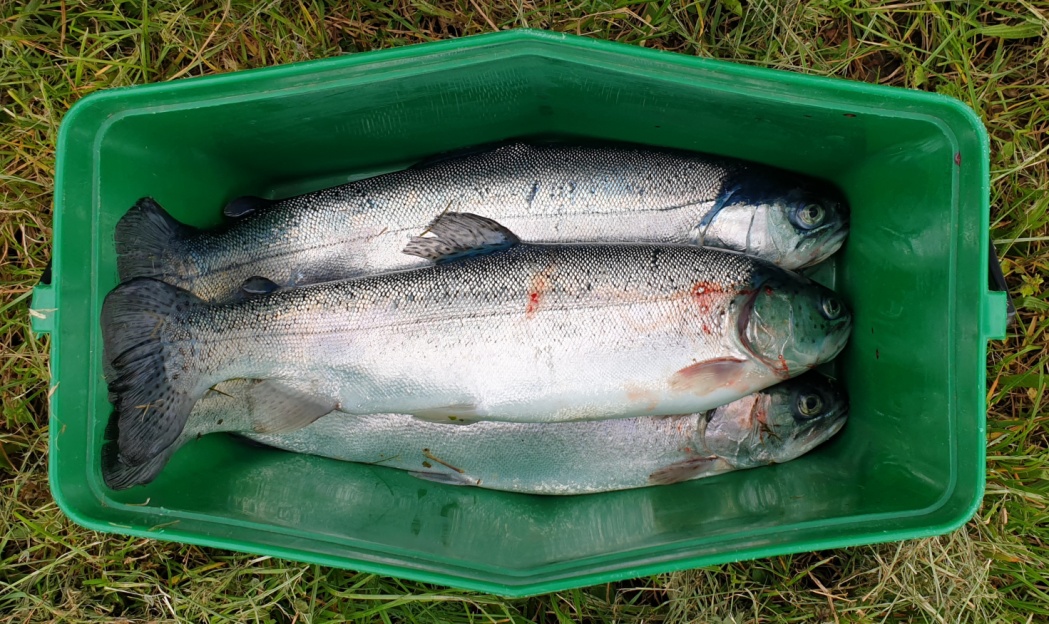 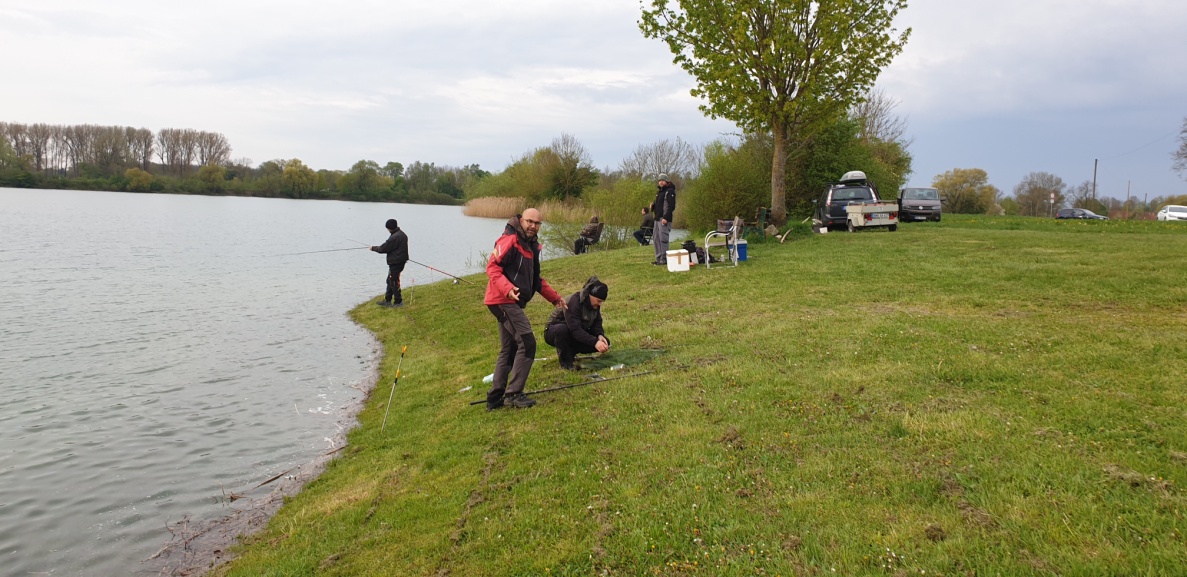 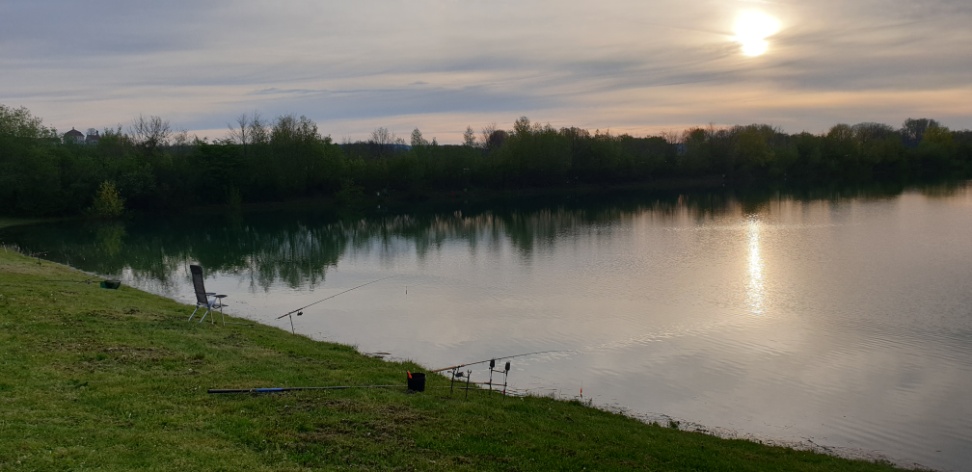 Grillfest am Altisheimer See 2023
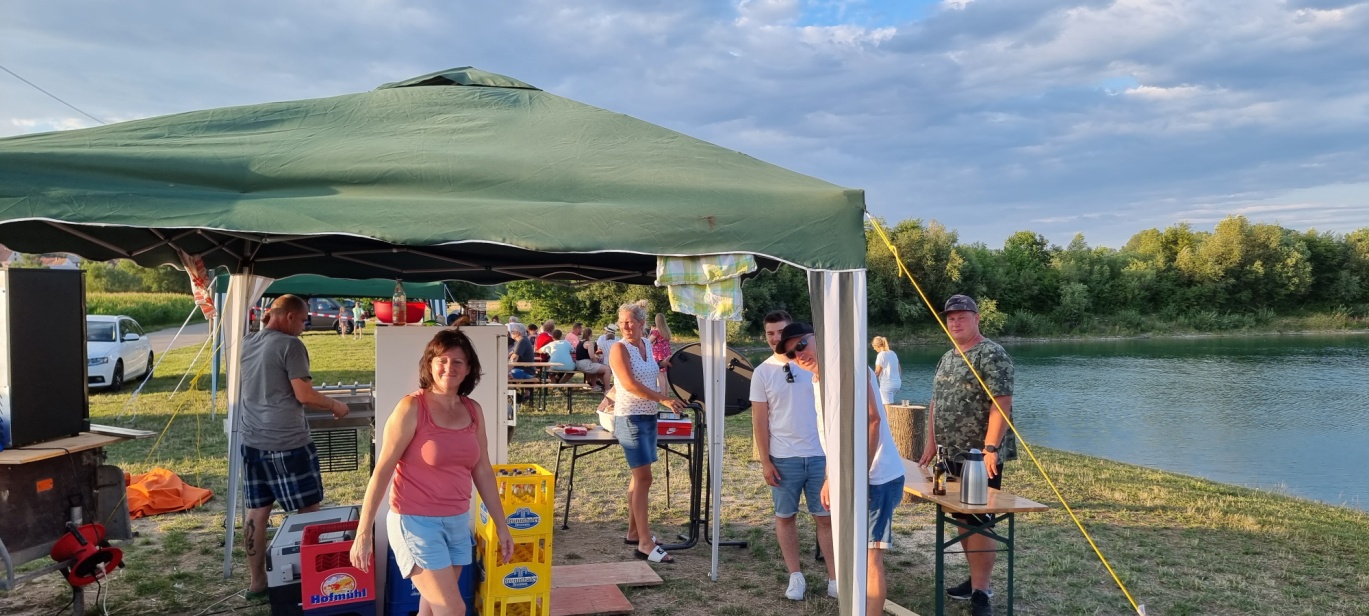 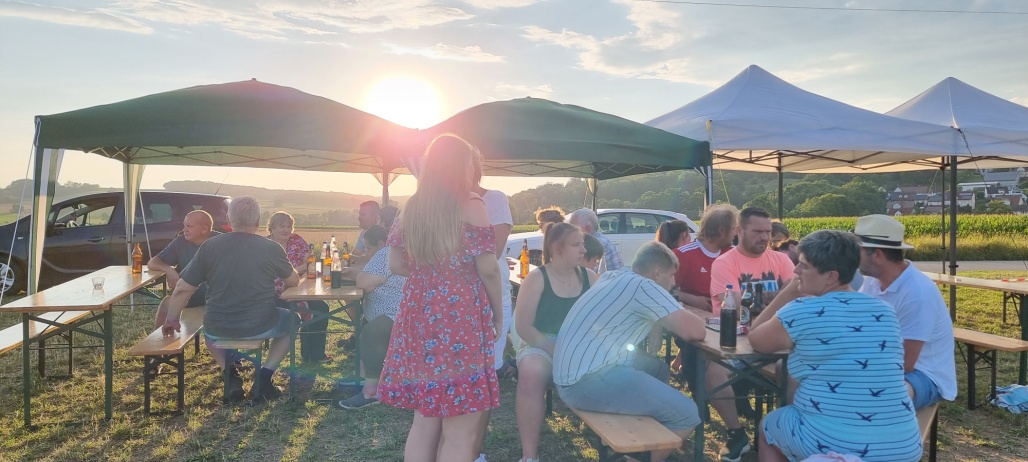 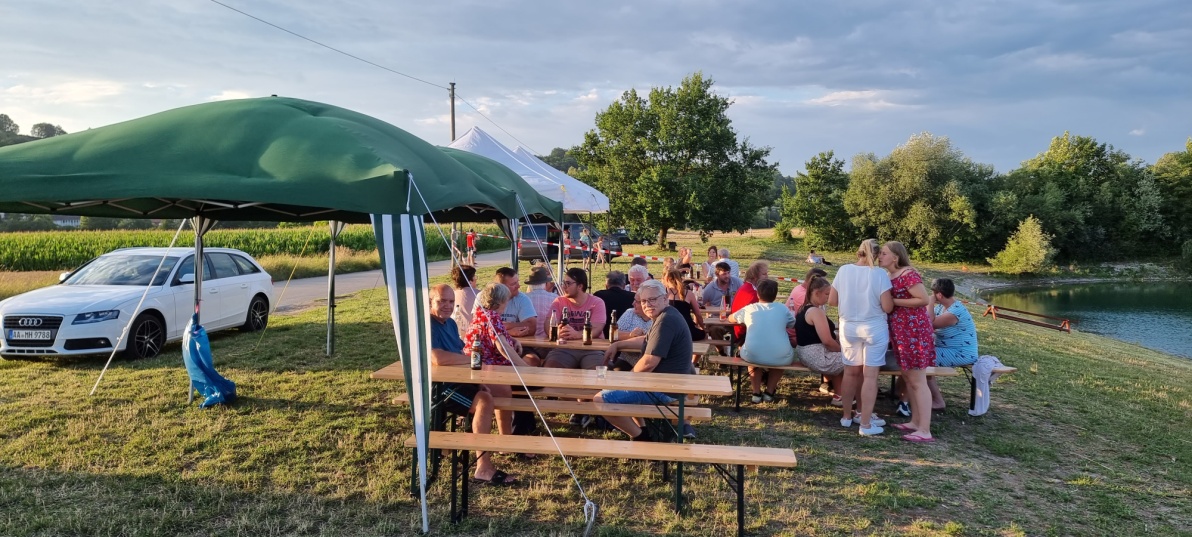 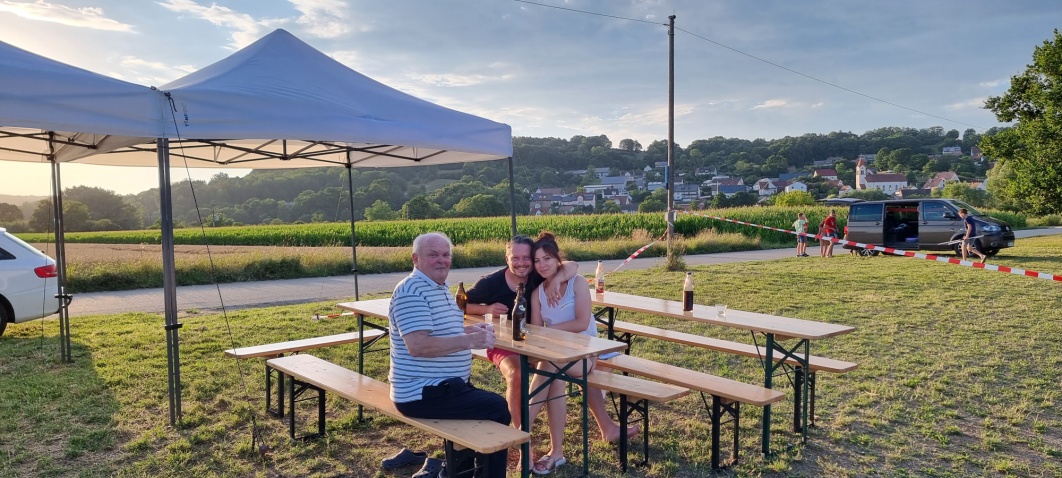 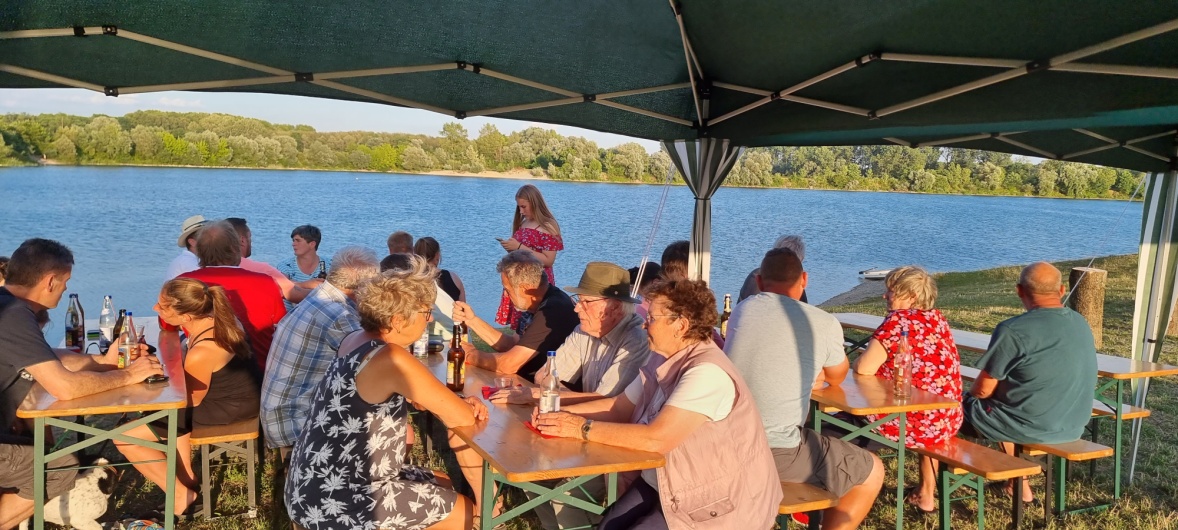 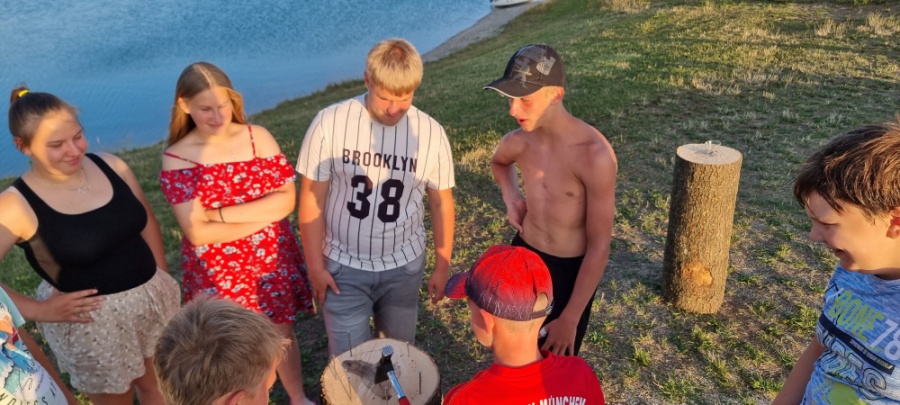 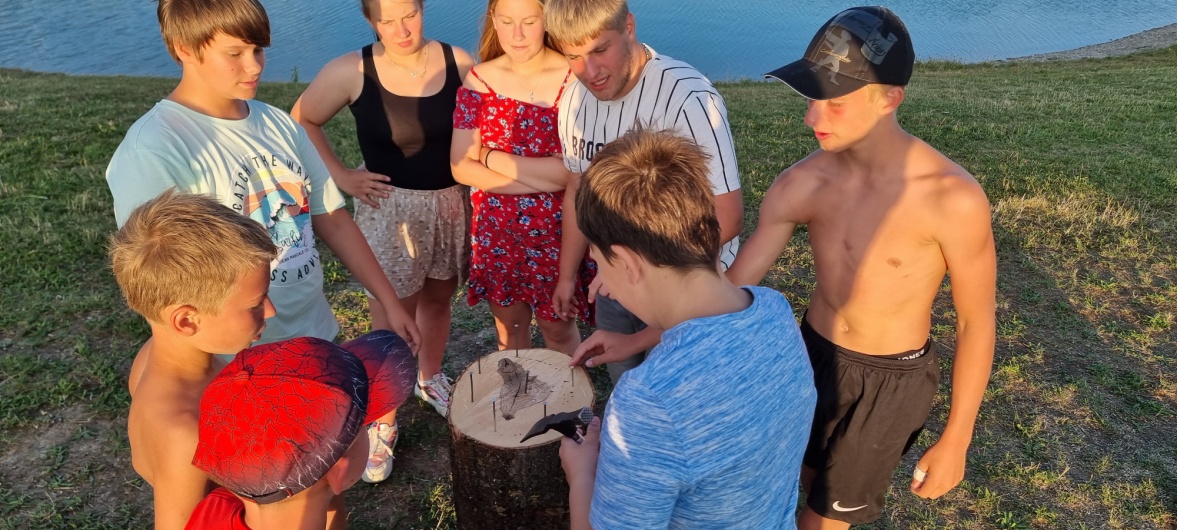 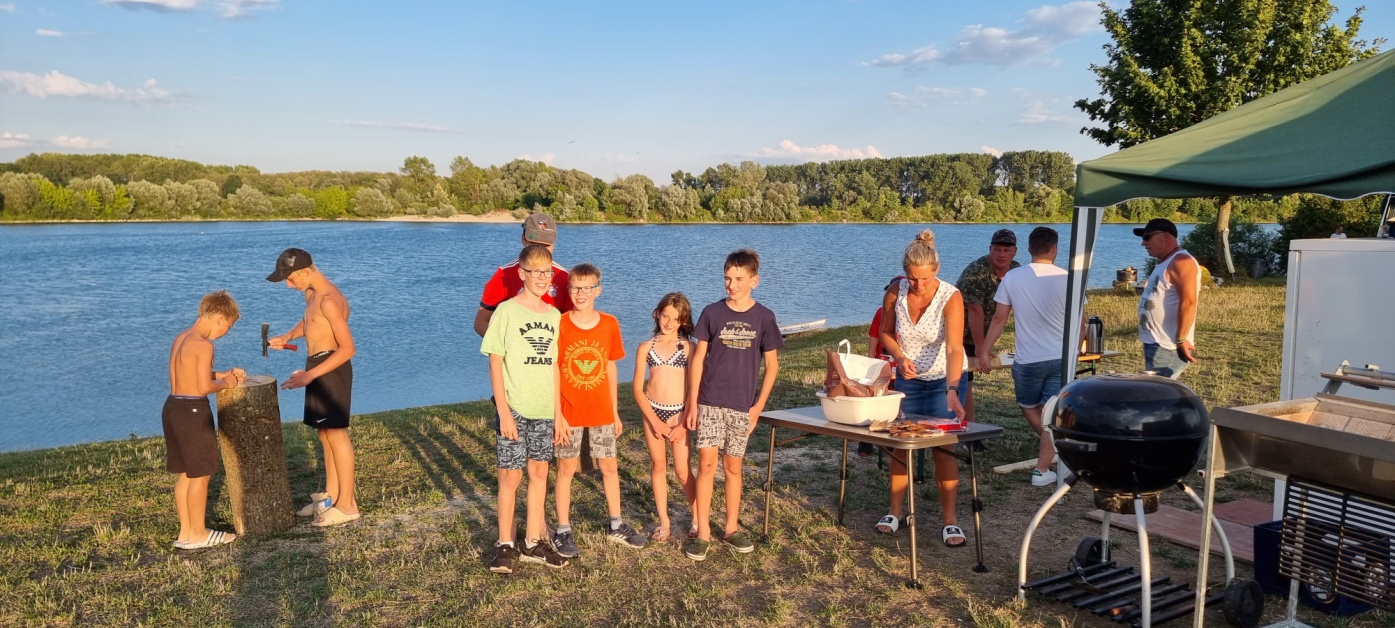 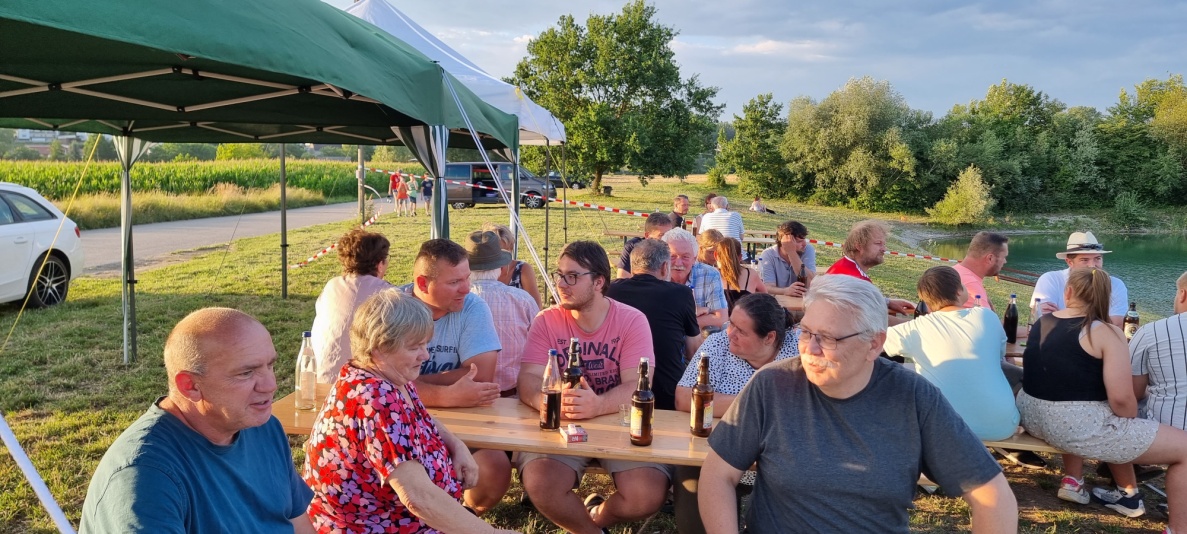 1.stes Oktoberfest des FischereivereinDonauwörth e.V. 2023
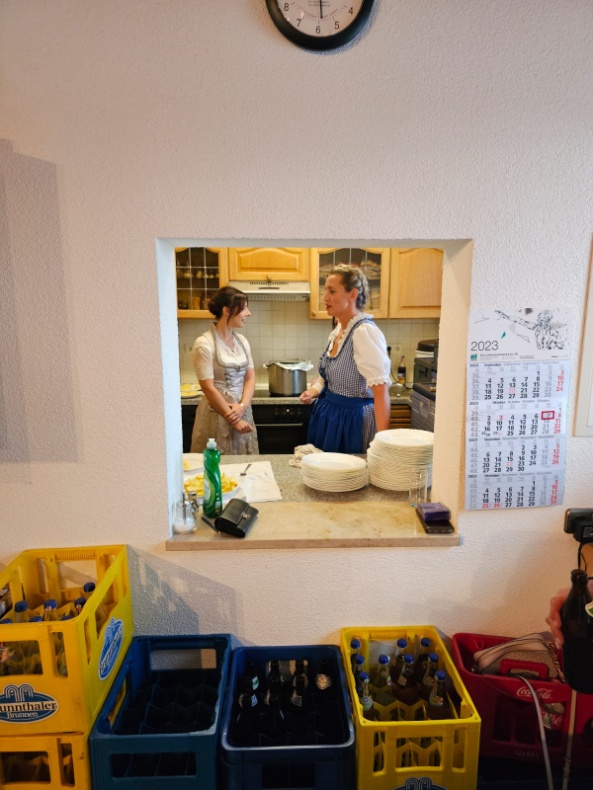 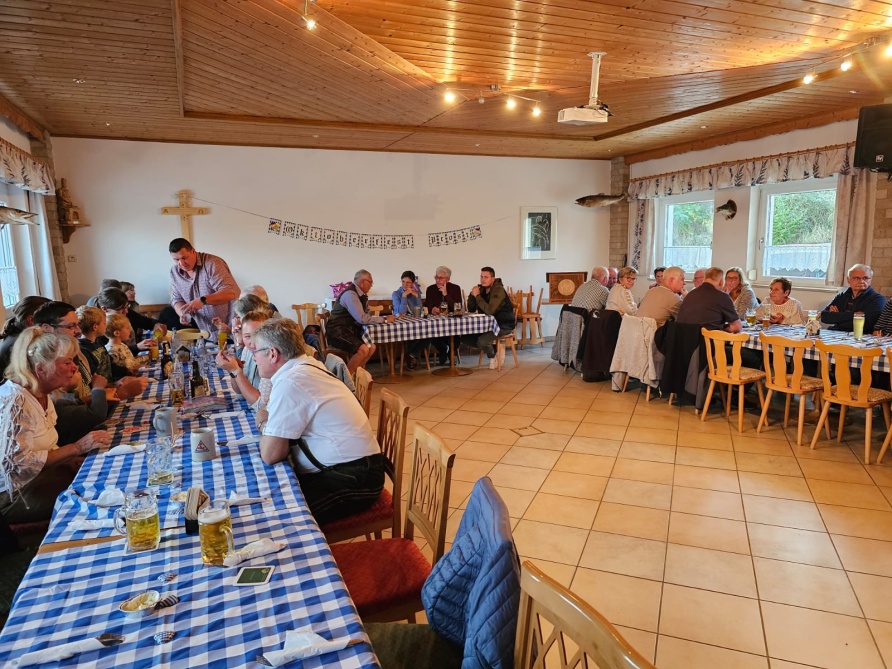 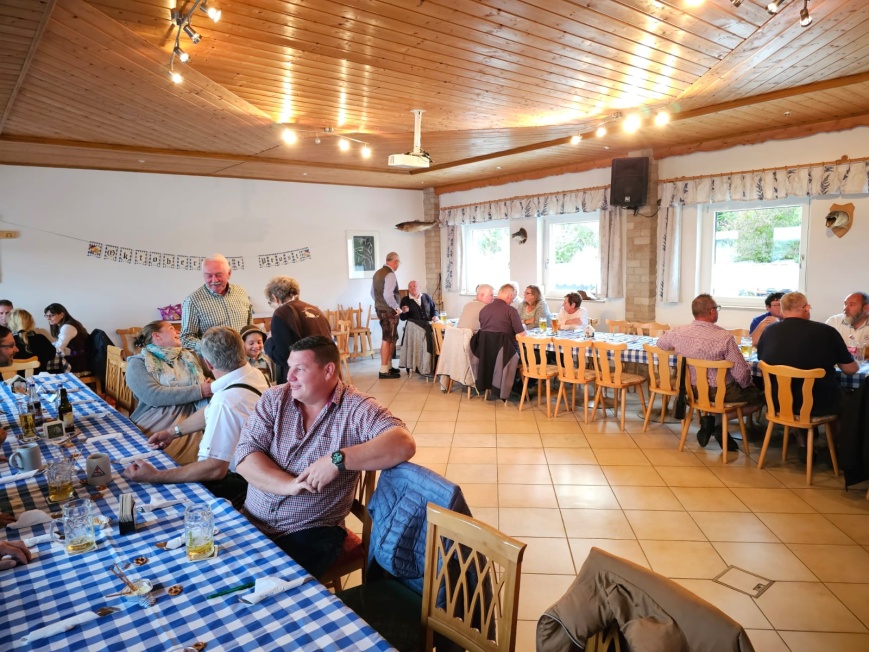 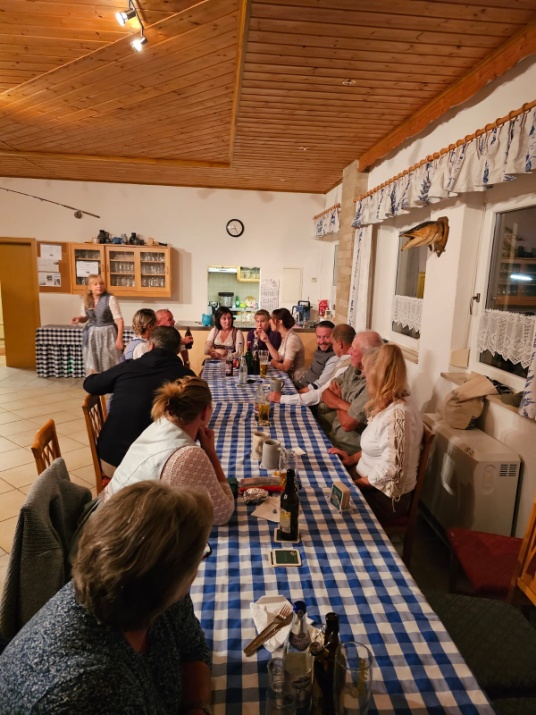 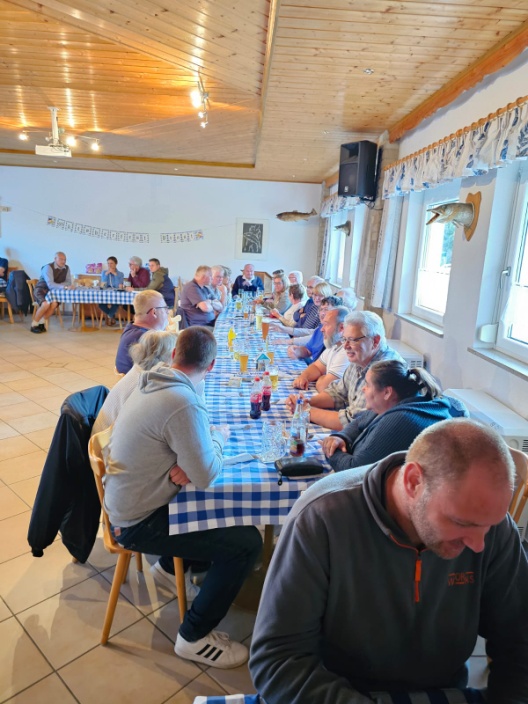 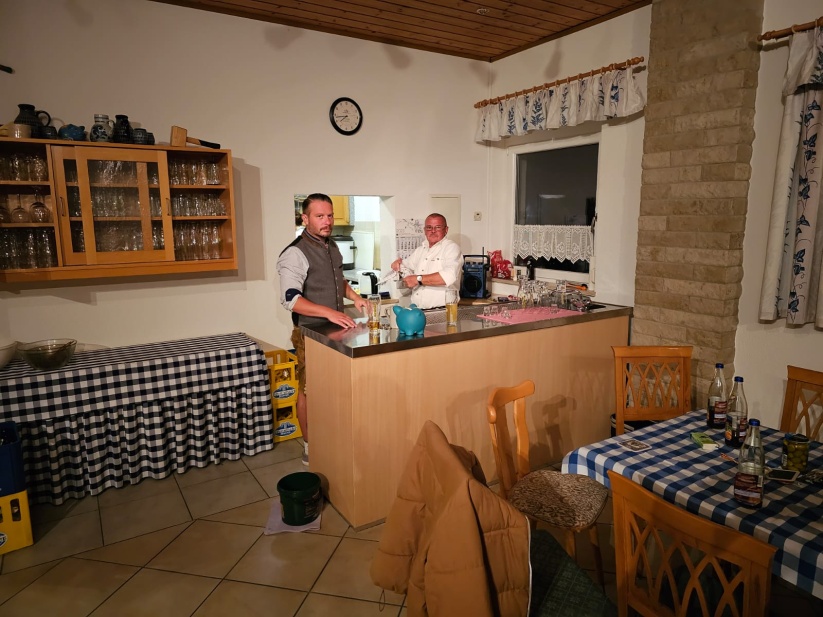 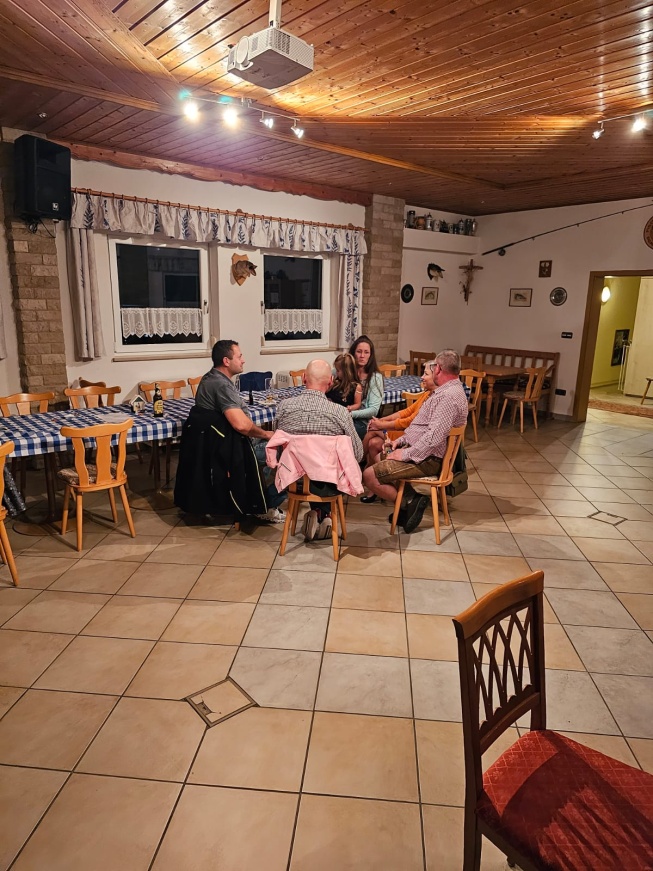 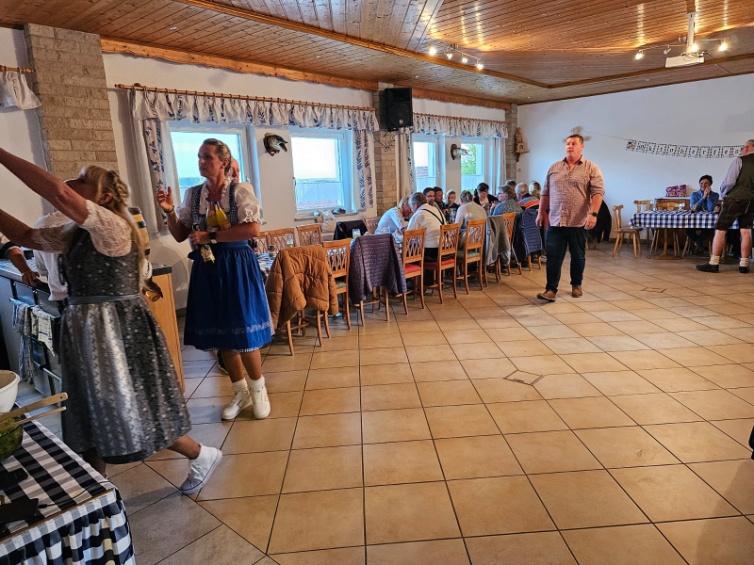 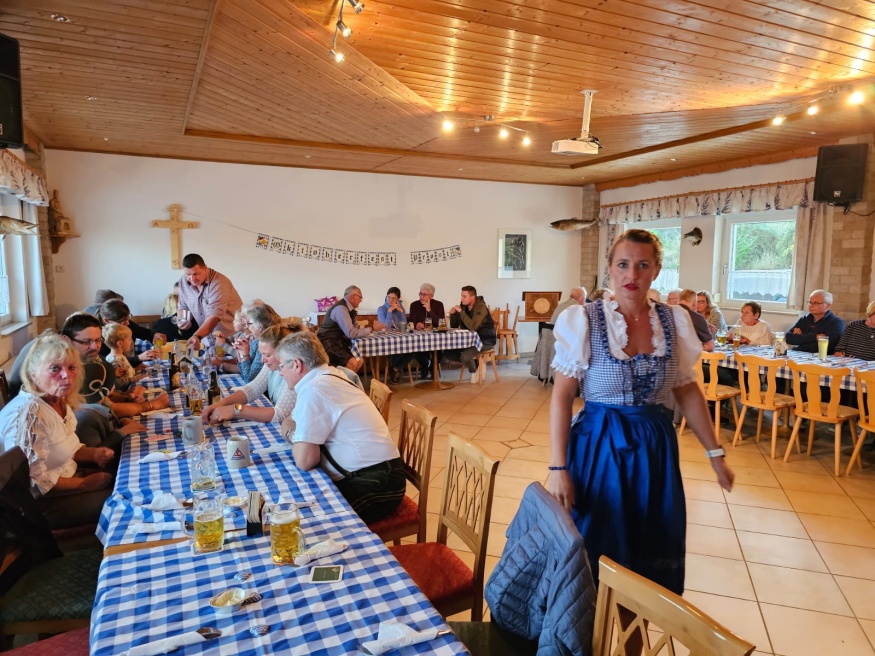 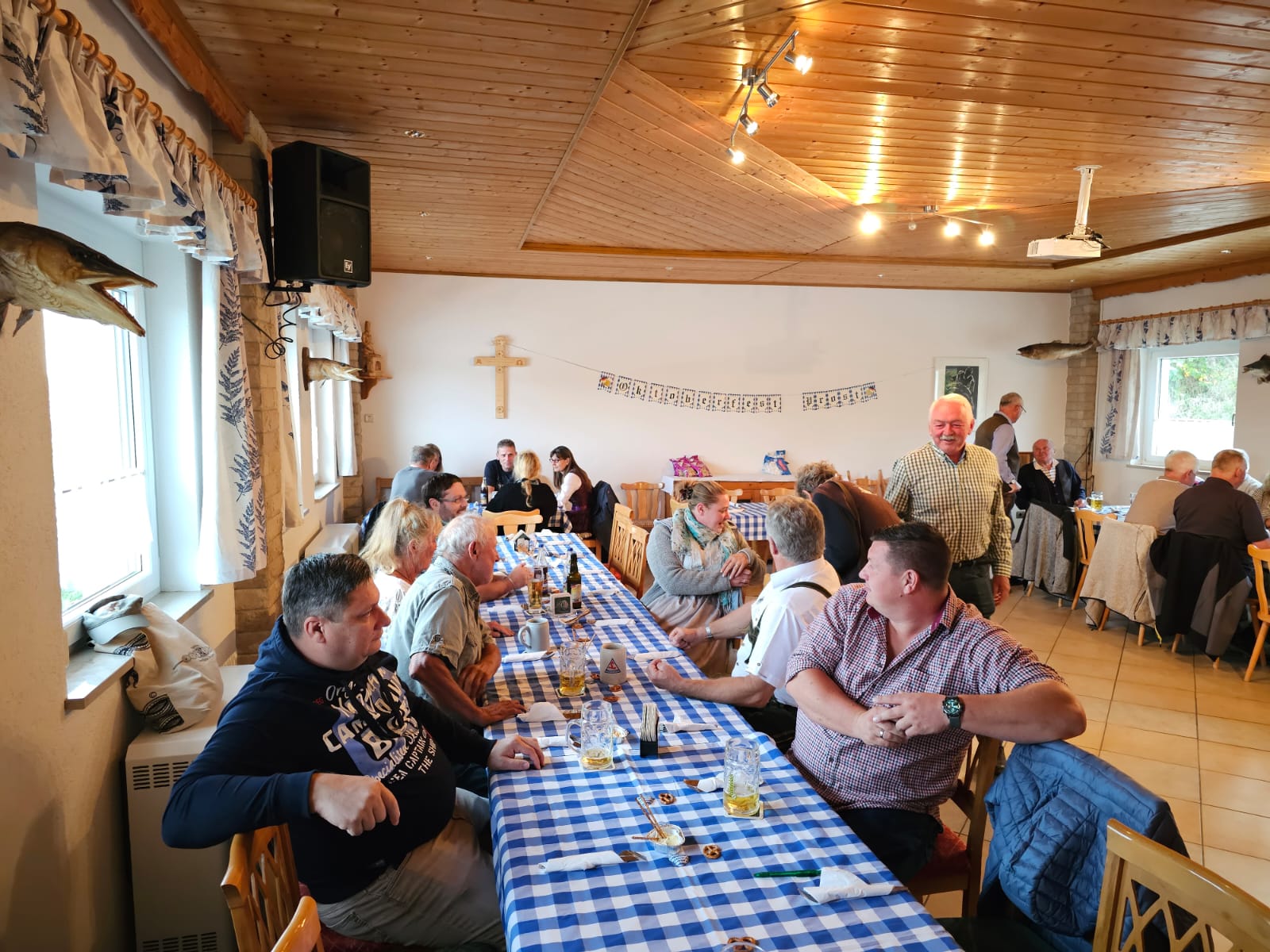 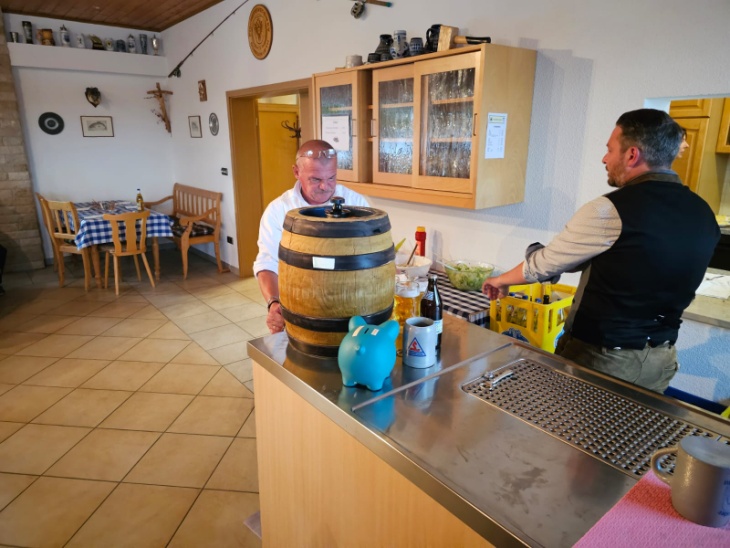 Jährliche Besatzmaßnahmen des Vereins (2023)
z.B. Forellenabfischen und Besatz
Hauptbesatz Seen und Fließwasser
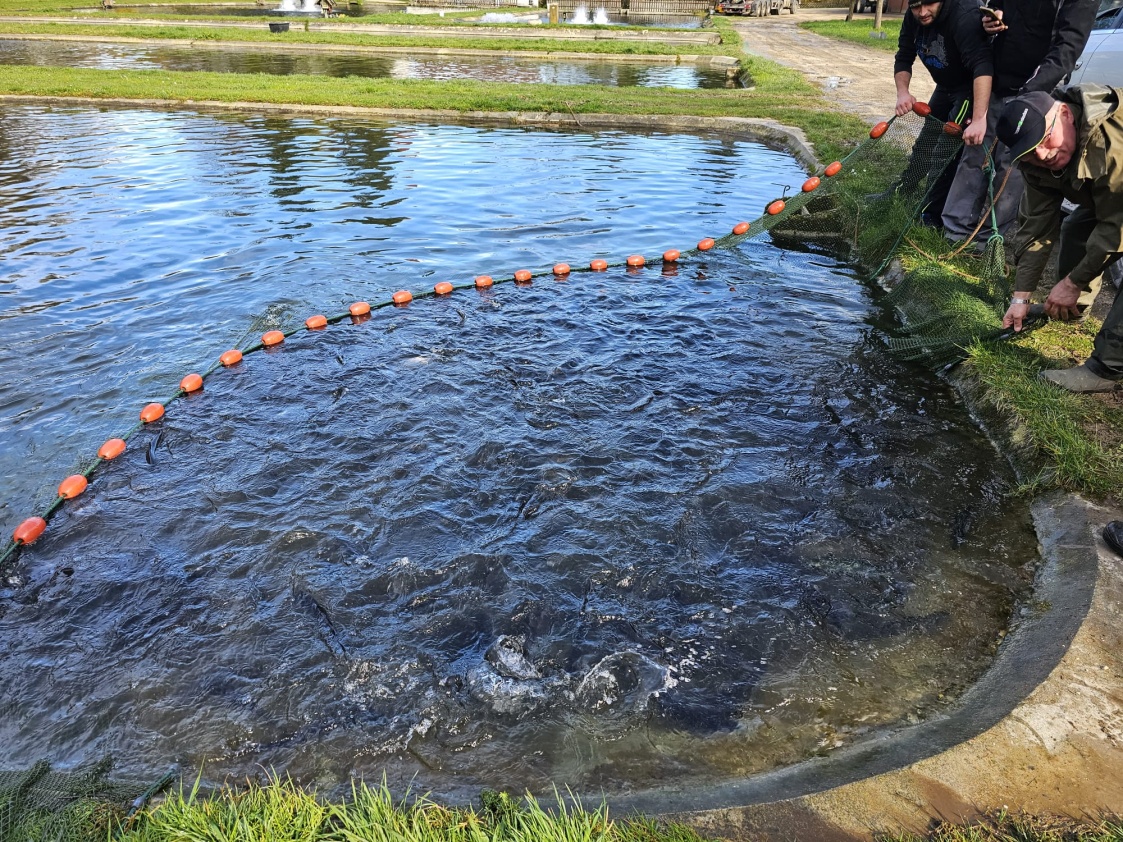 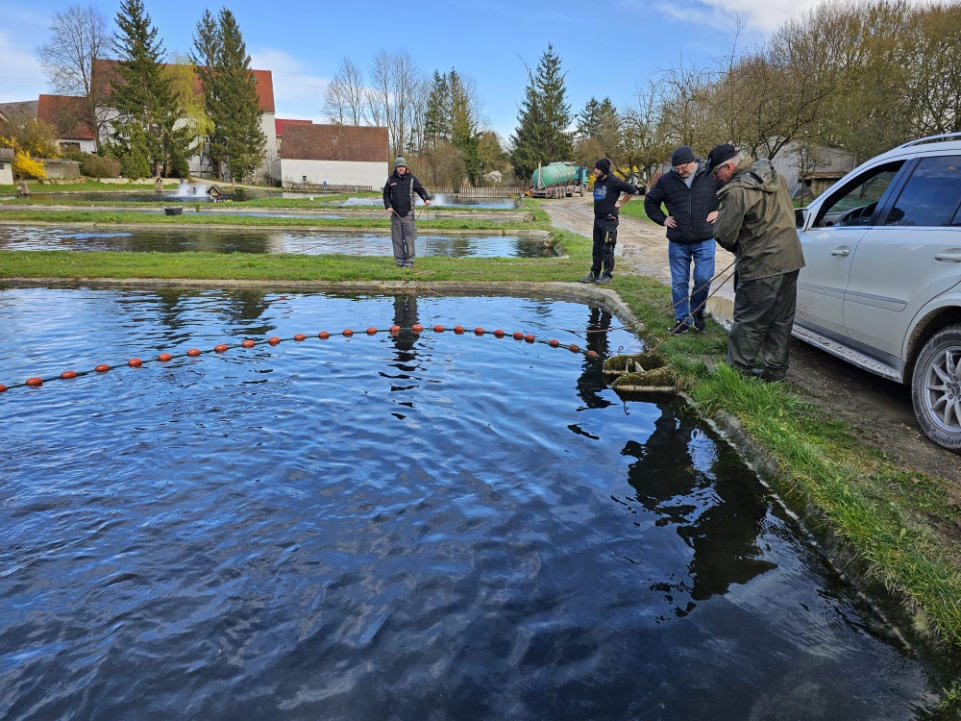 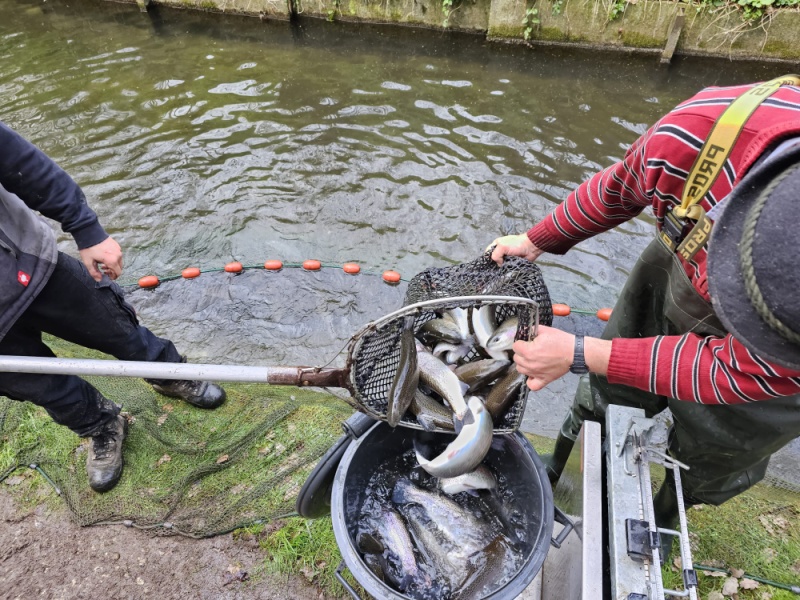 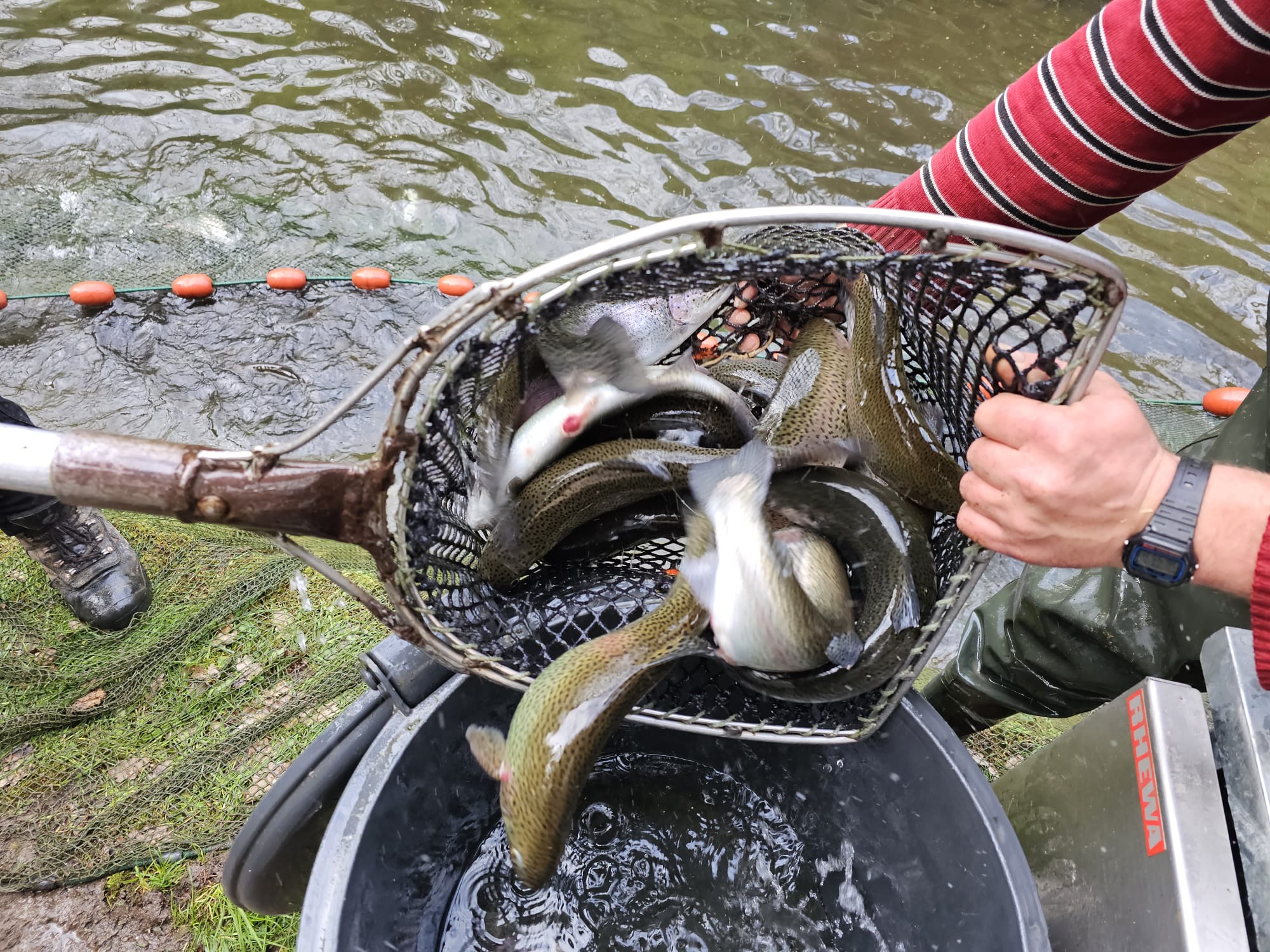 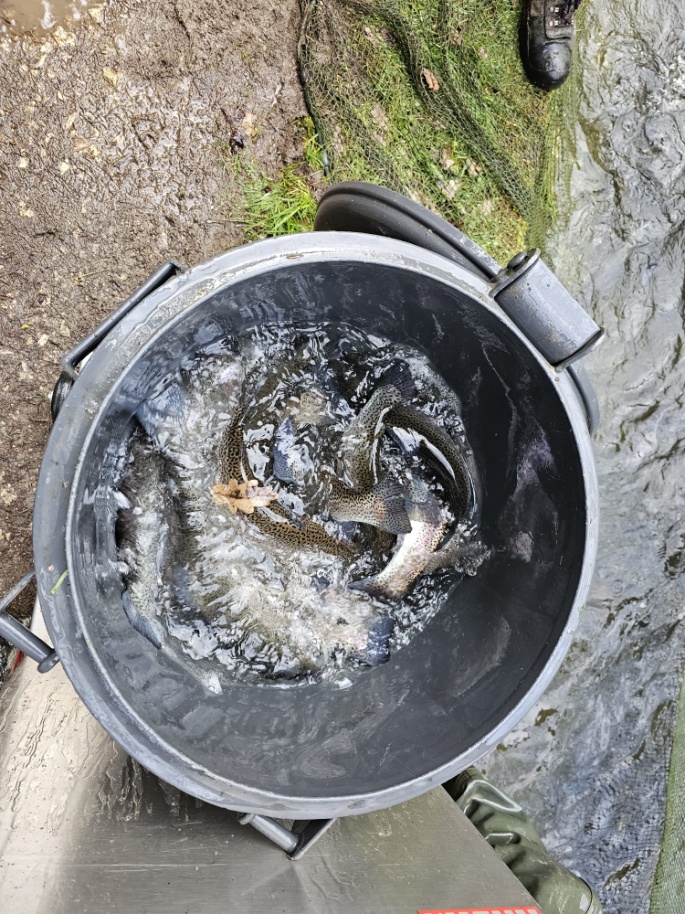 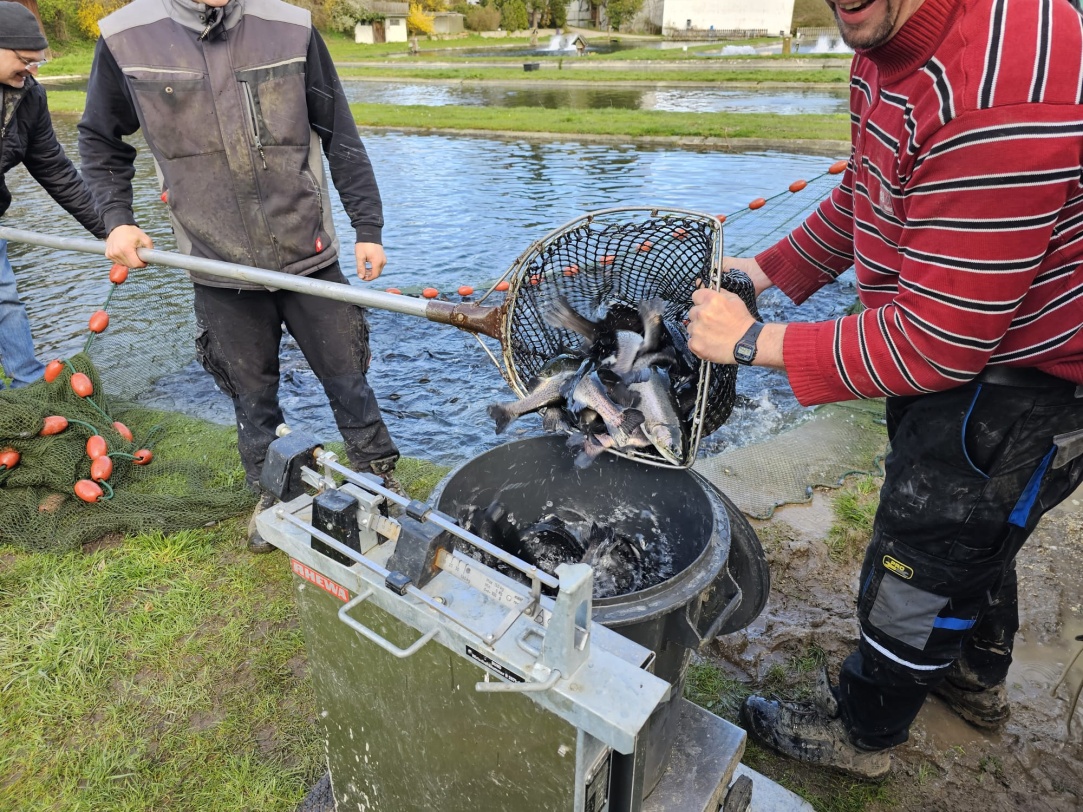 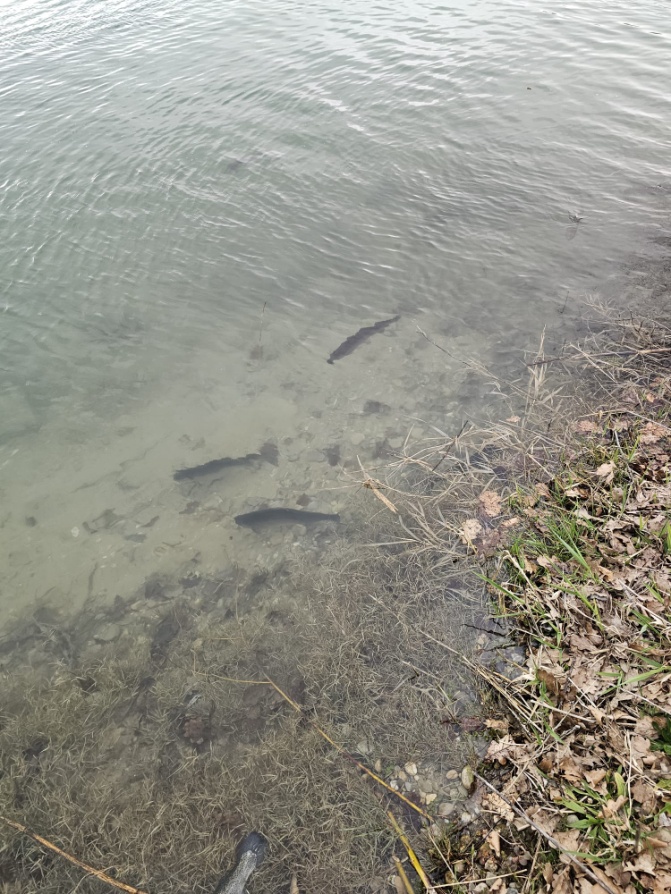 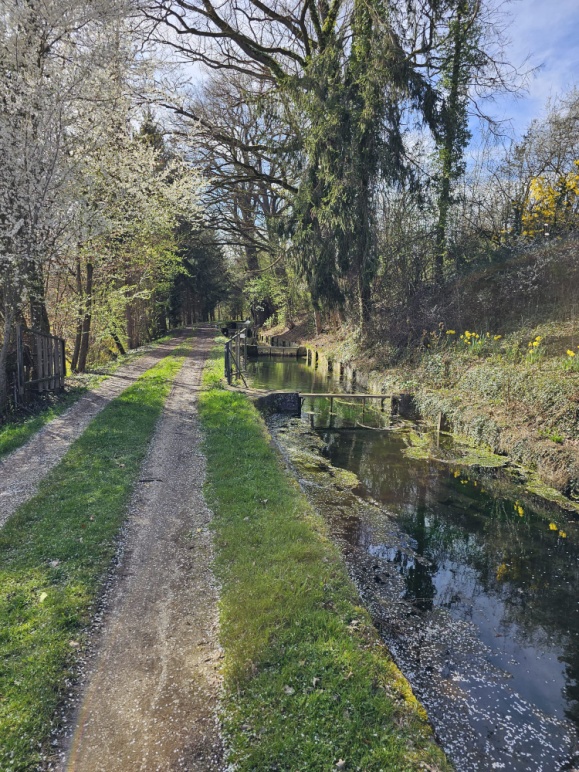 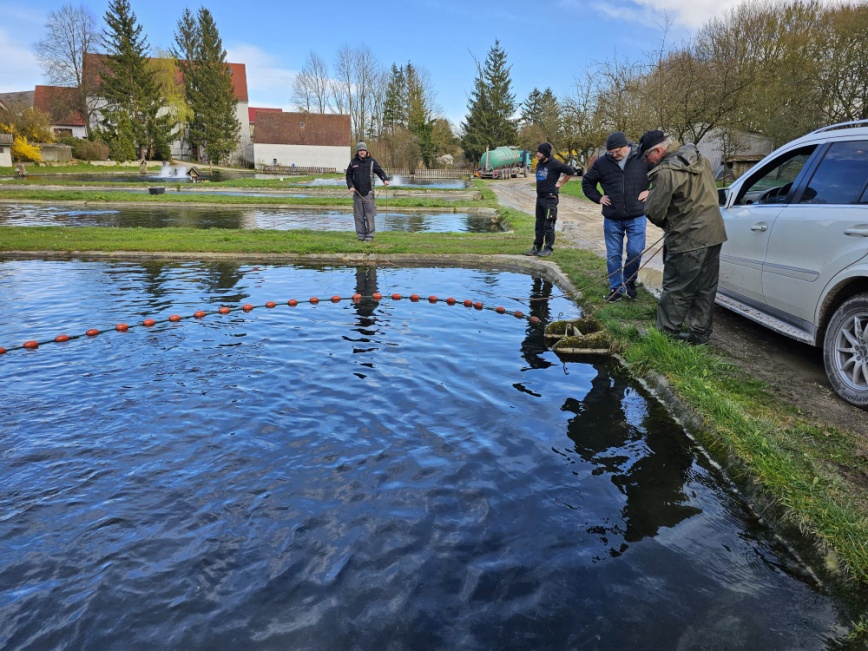 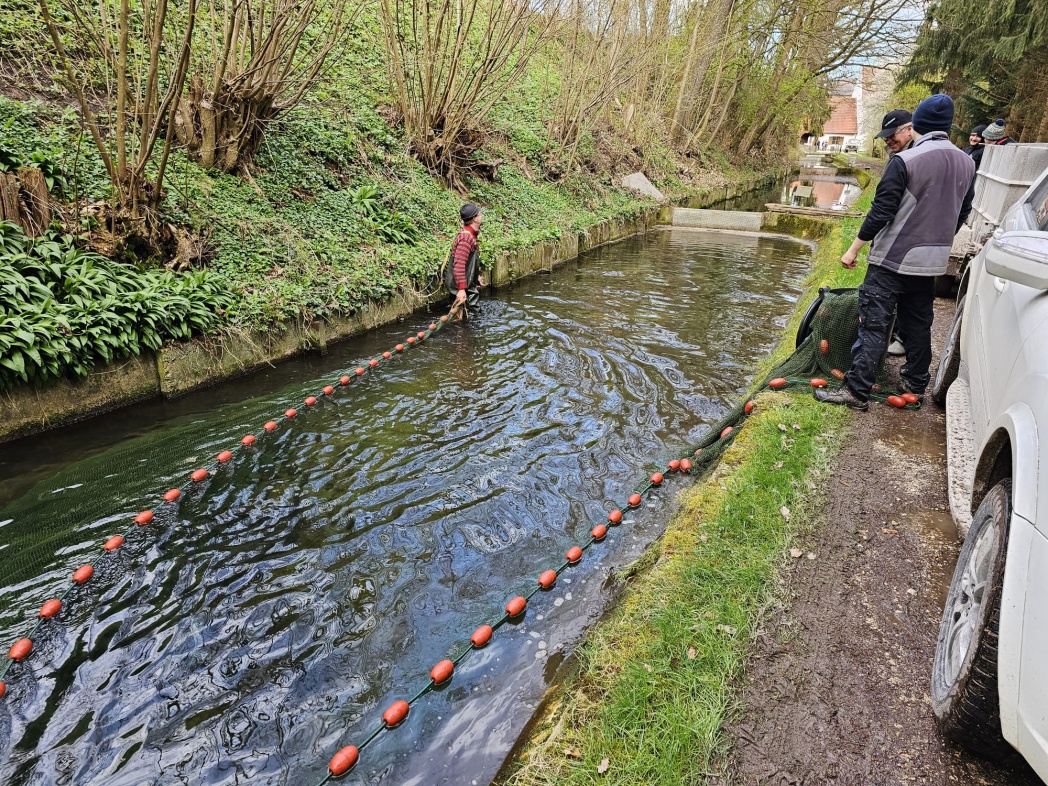 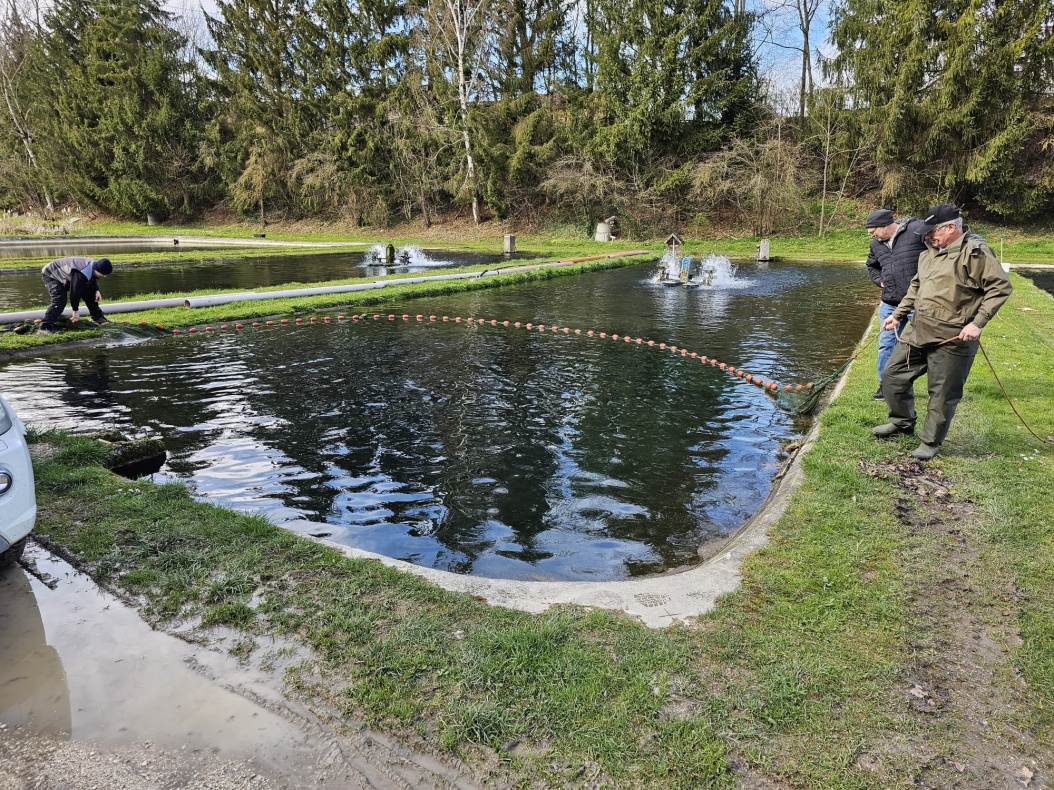 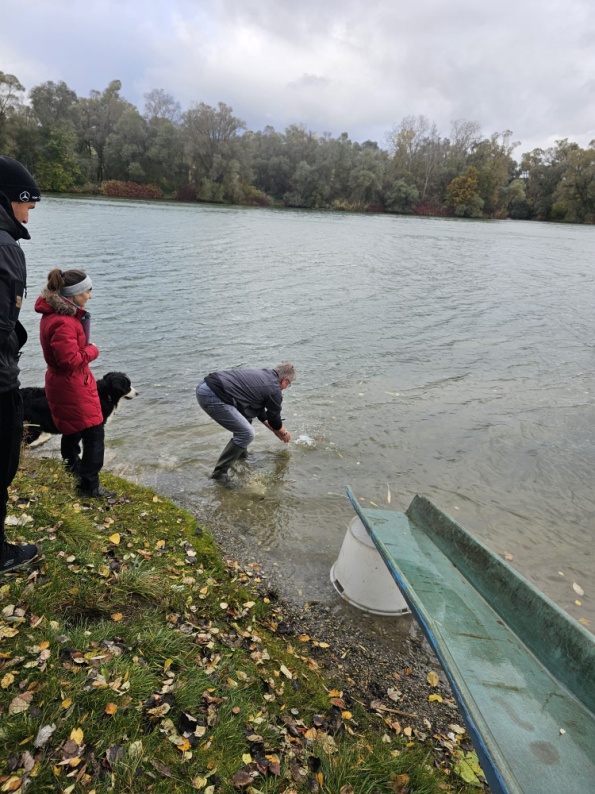 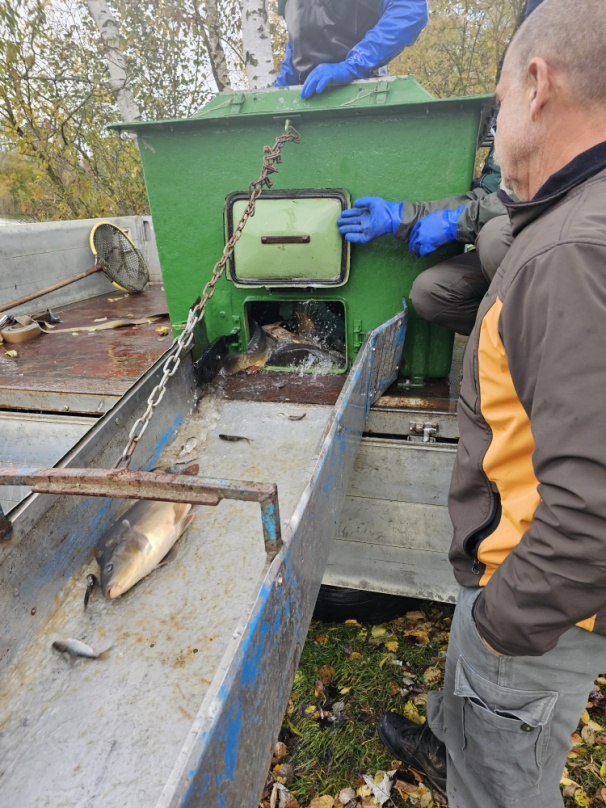 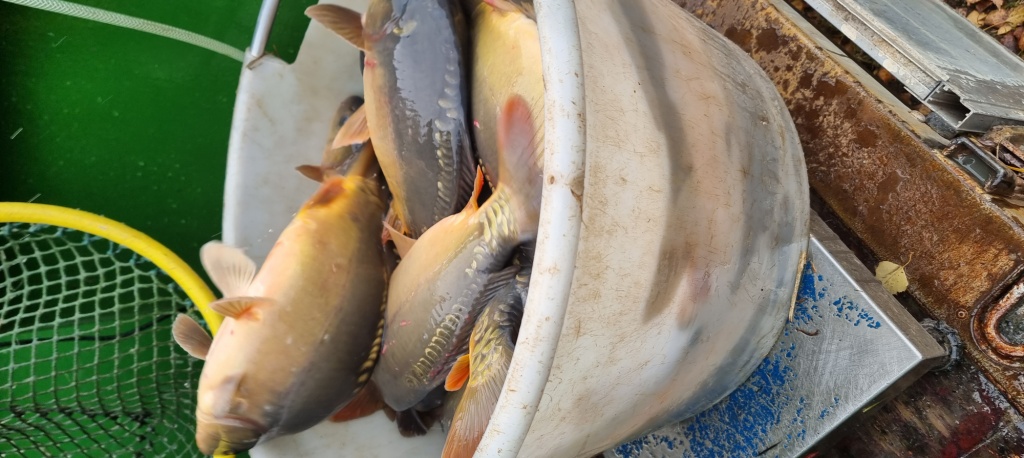 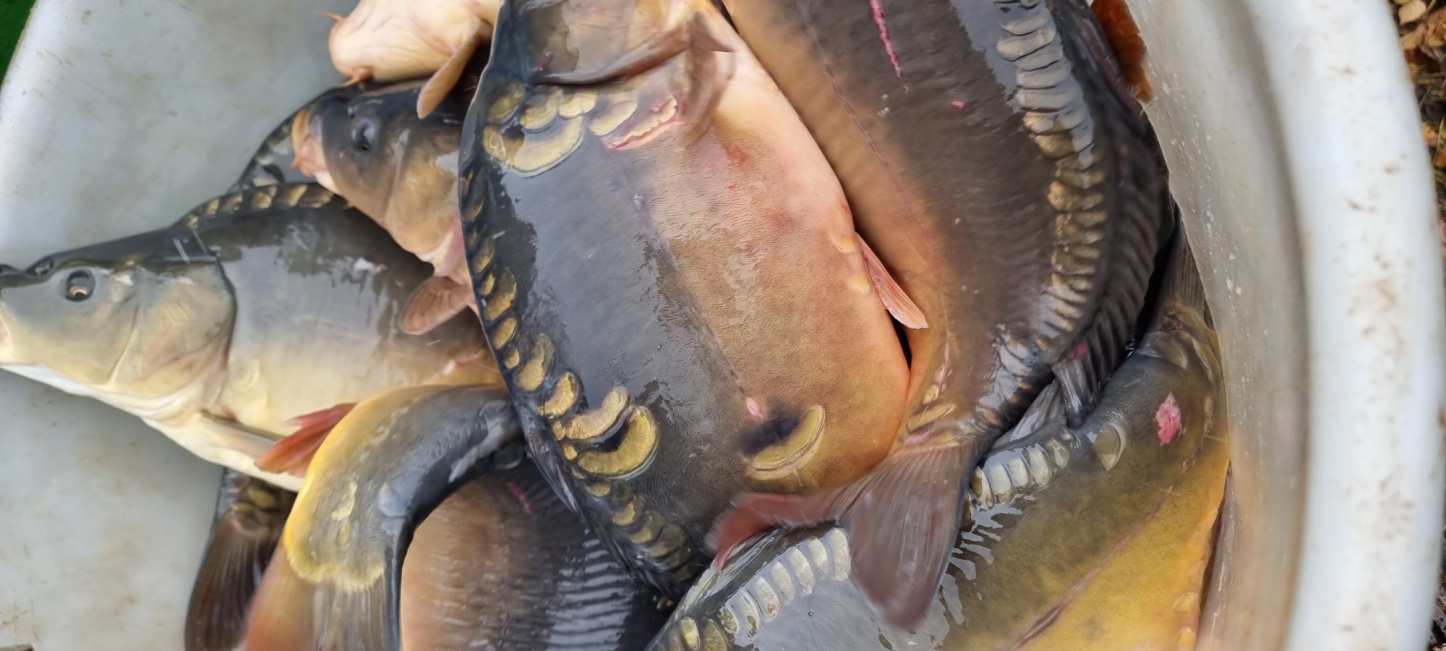 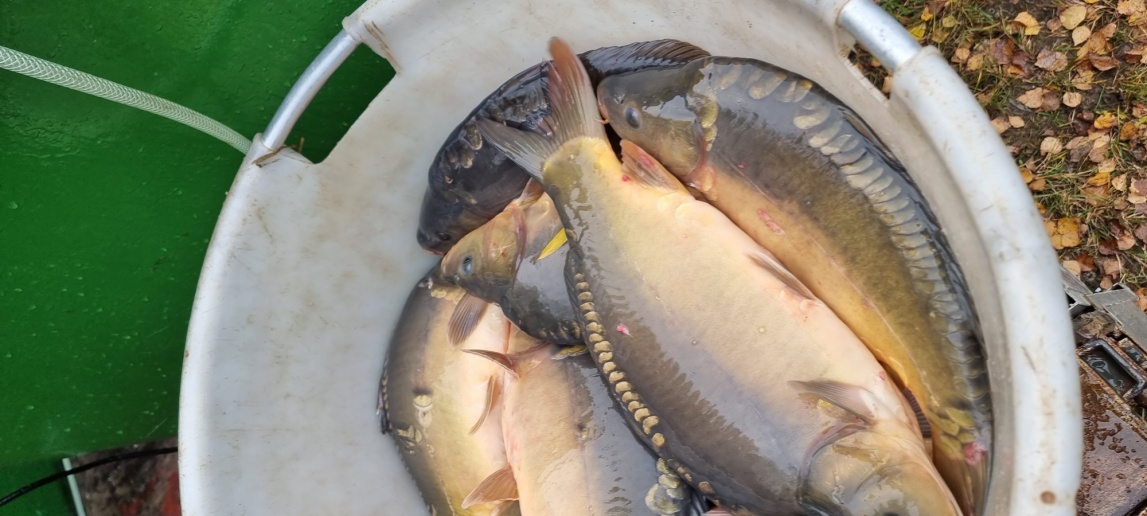 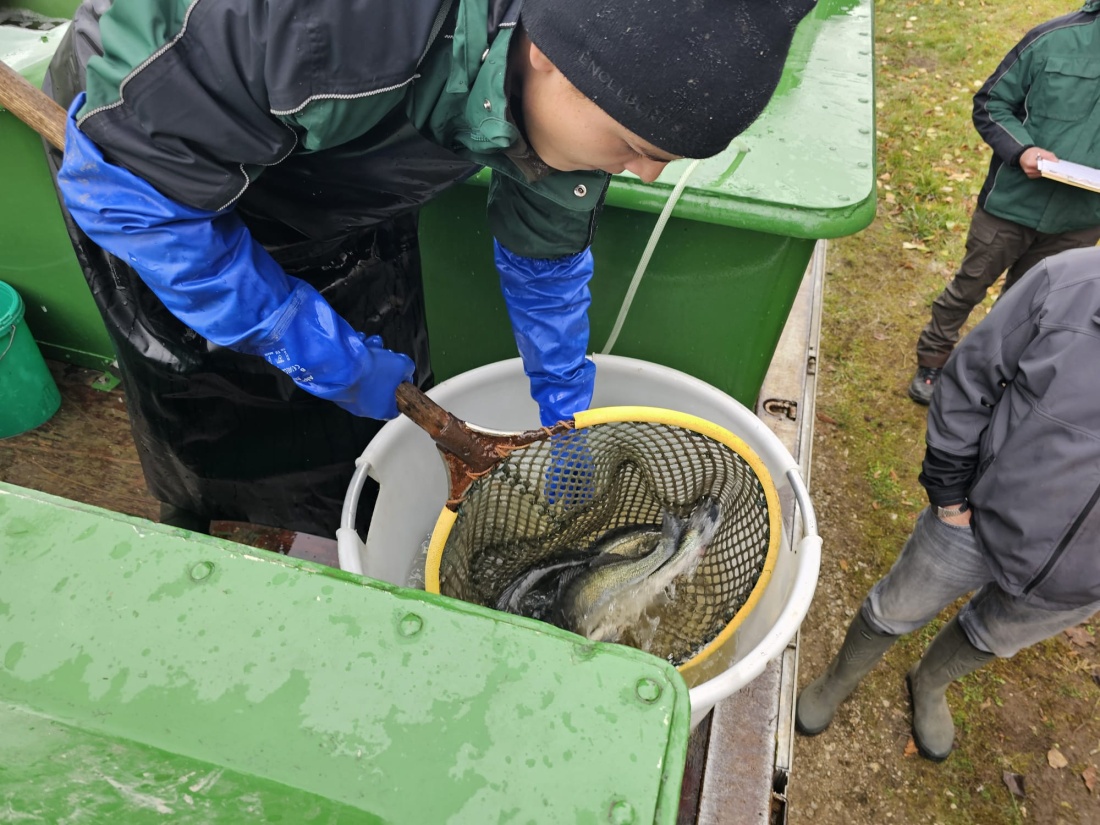 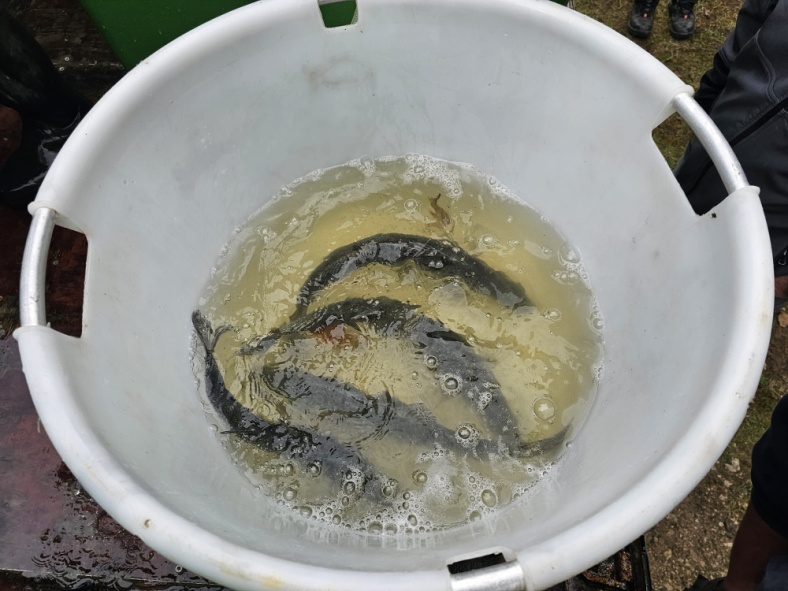 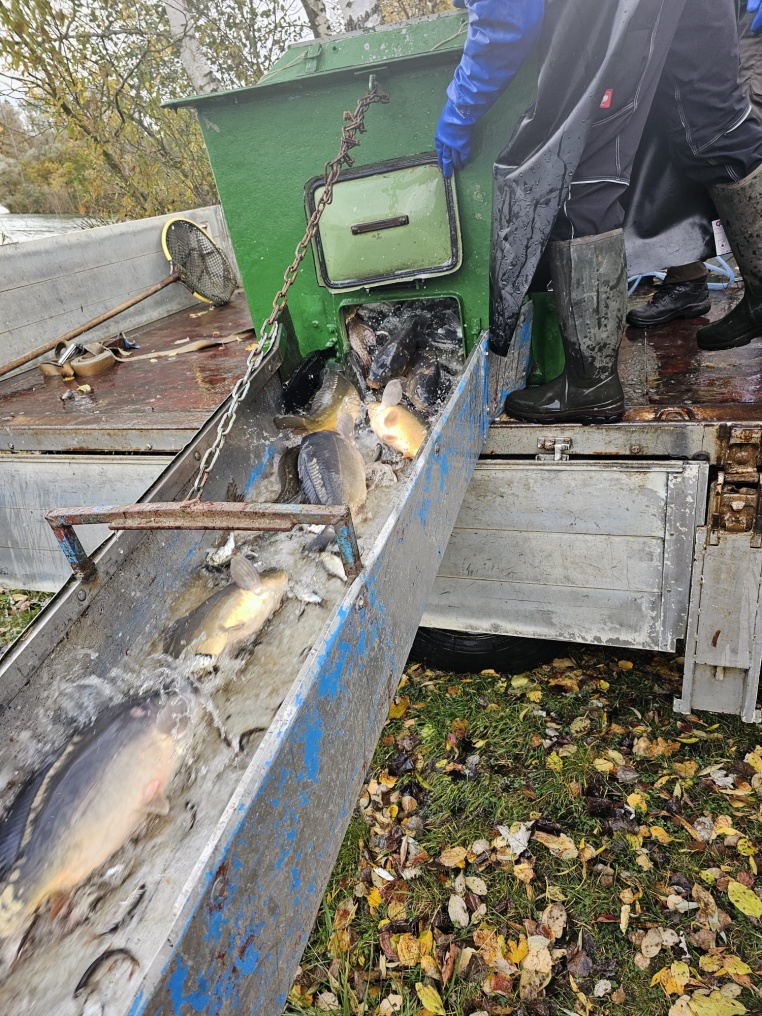 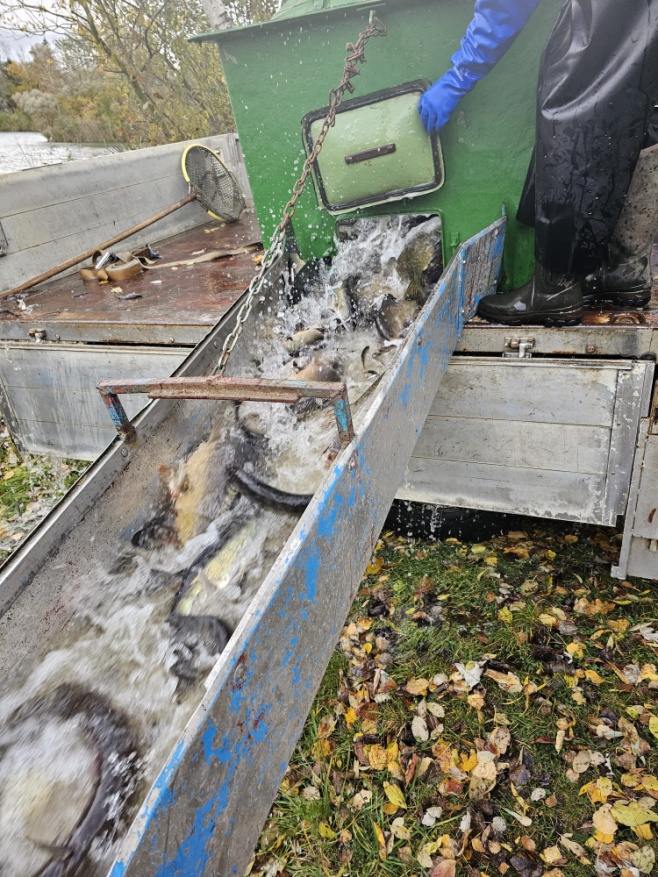 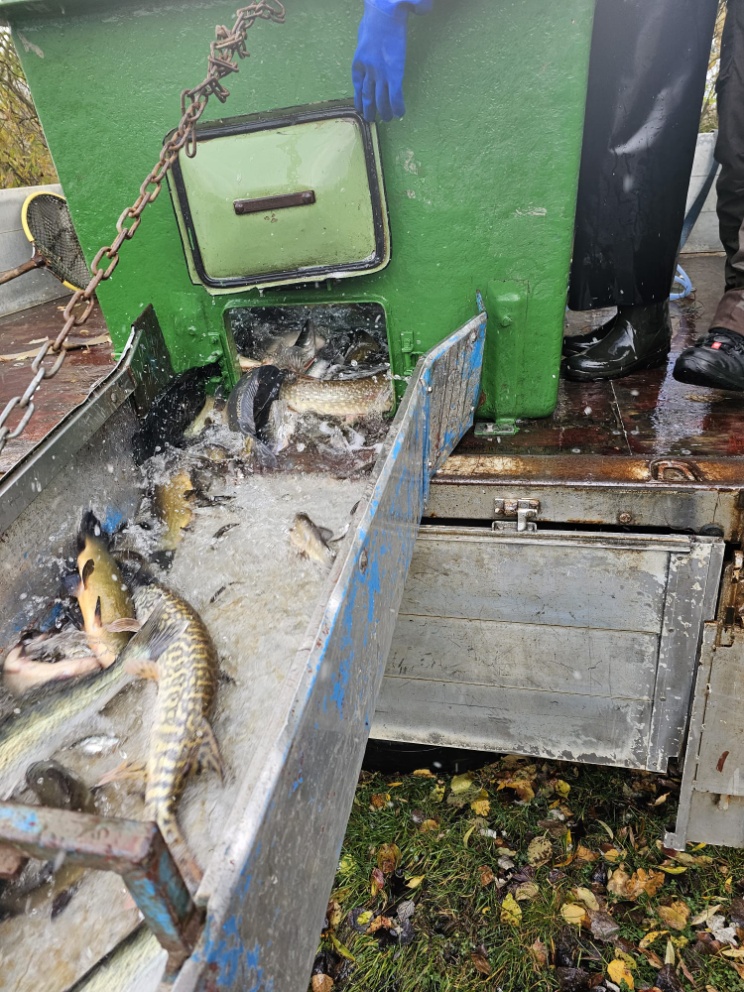 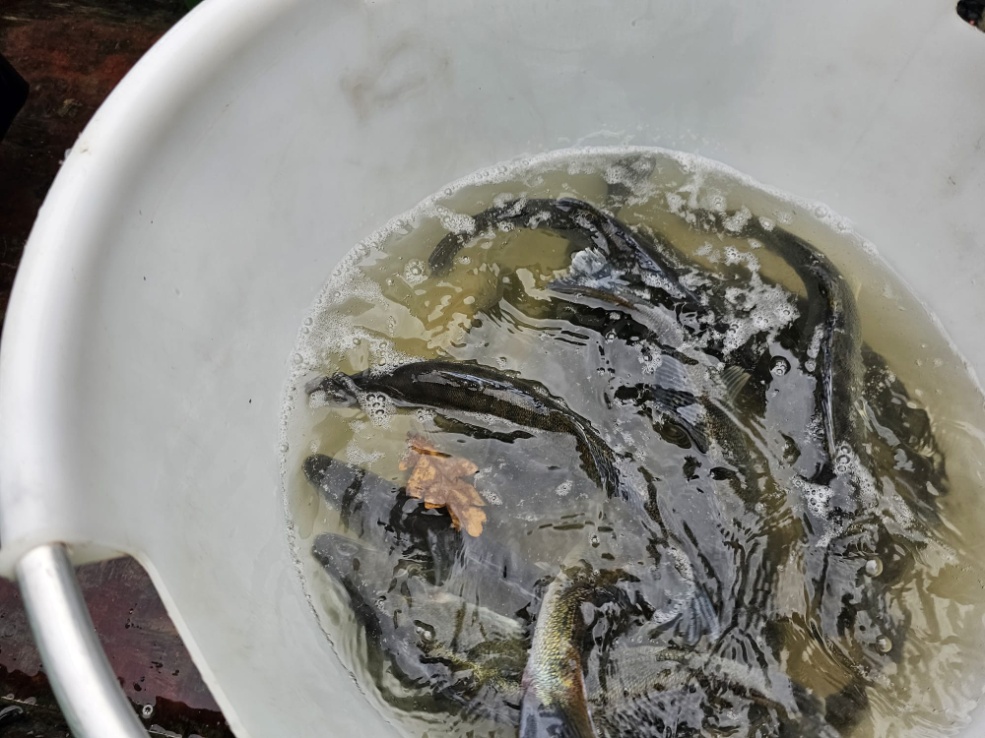 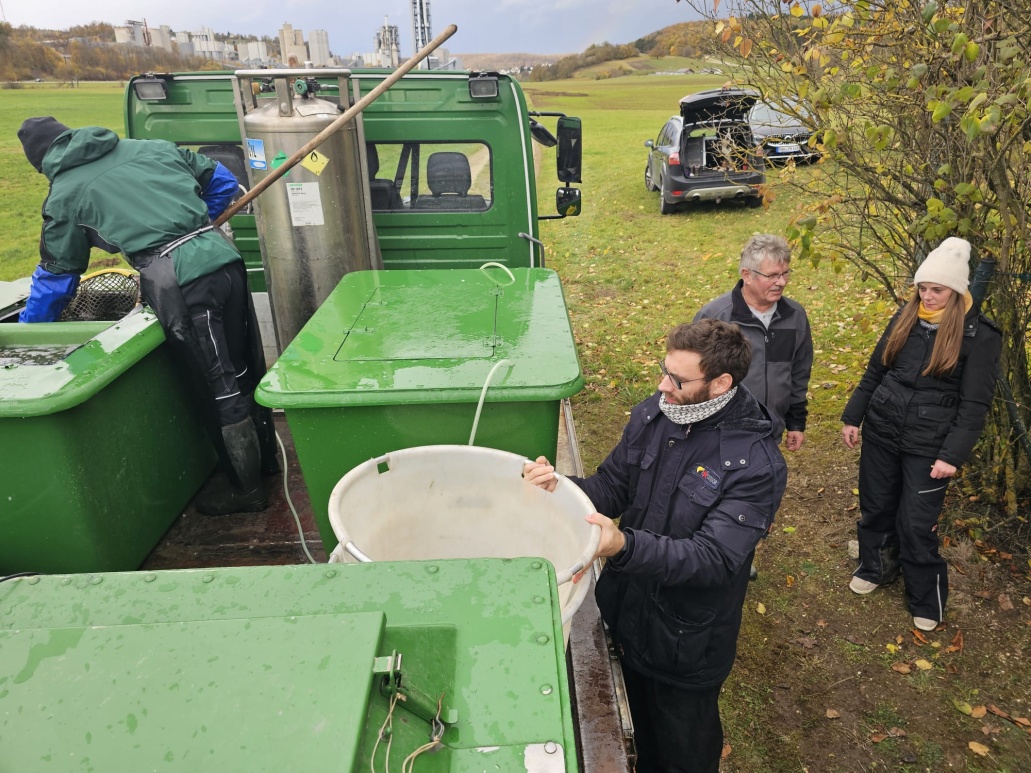 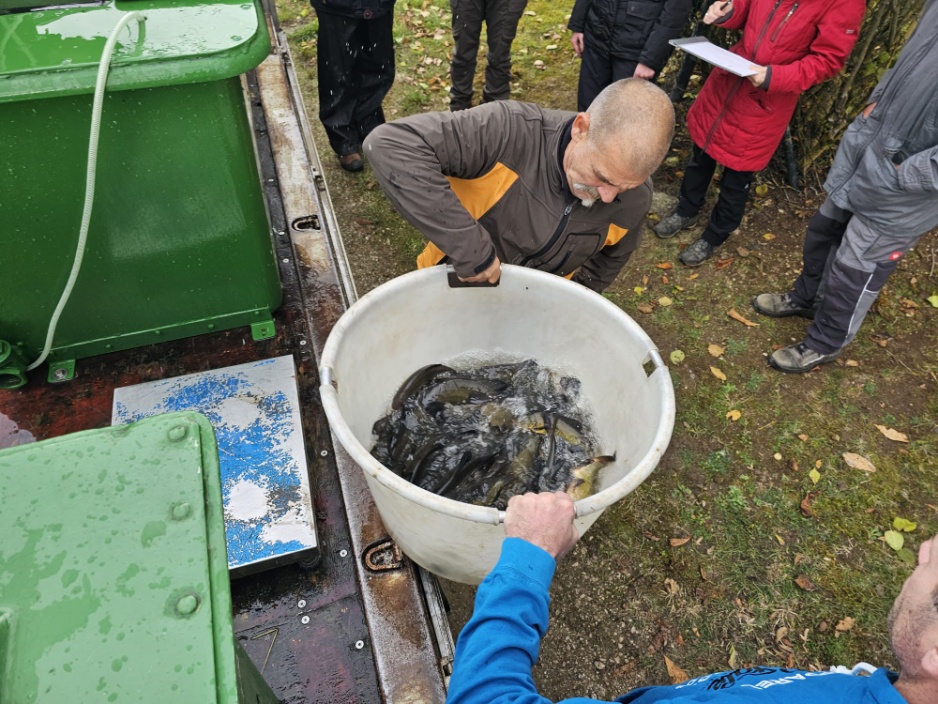 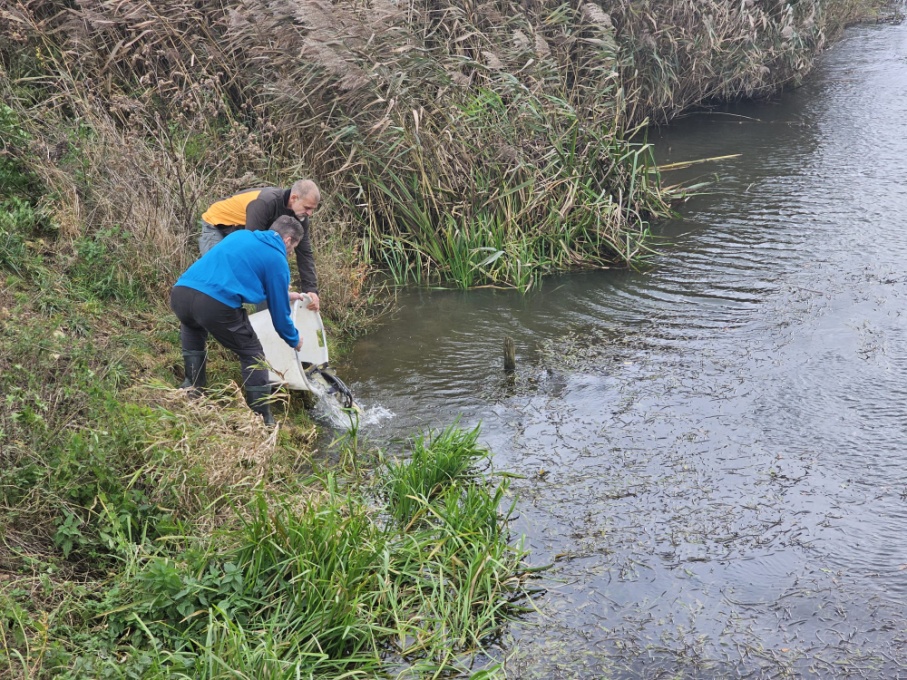 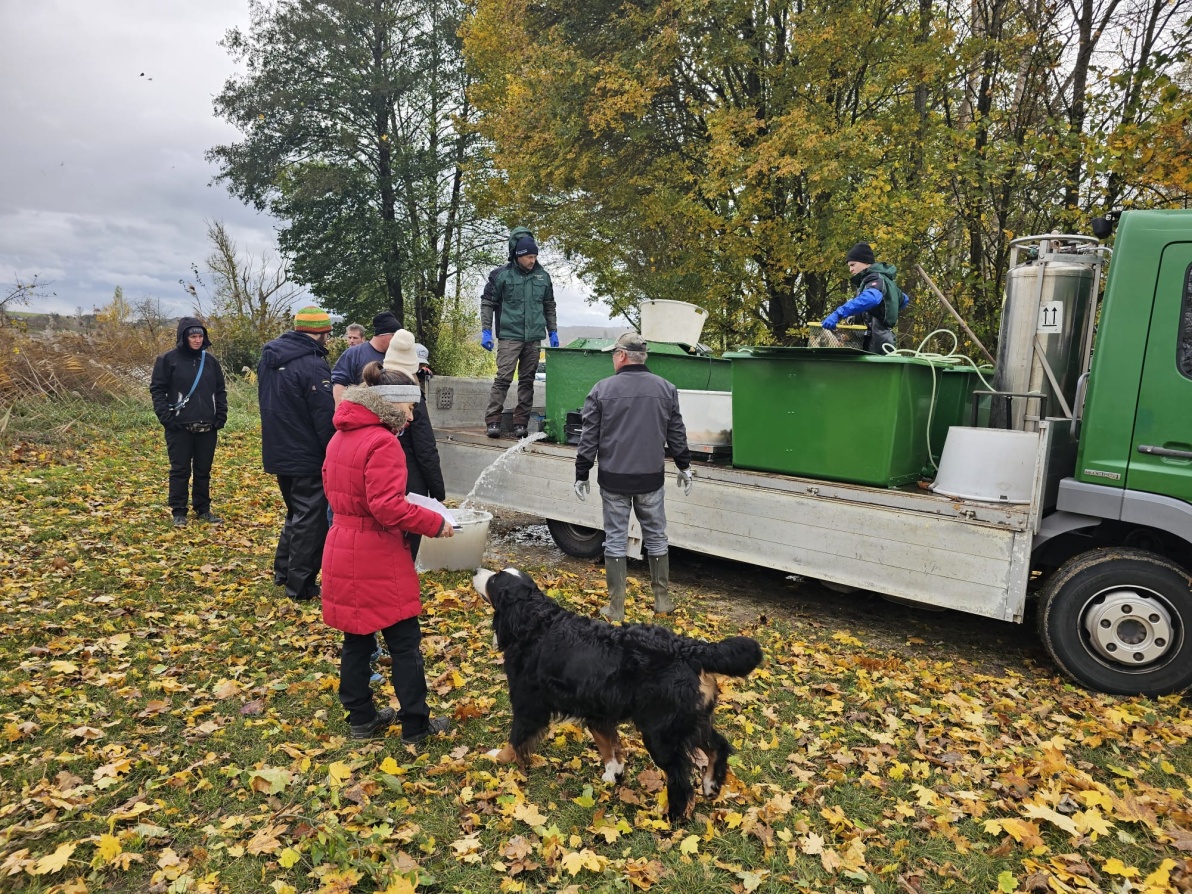 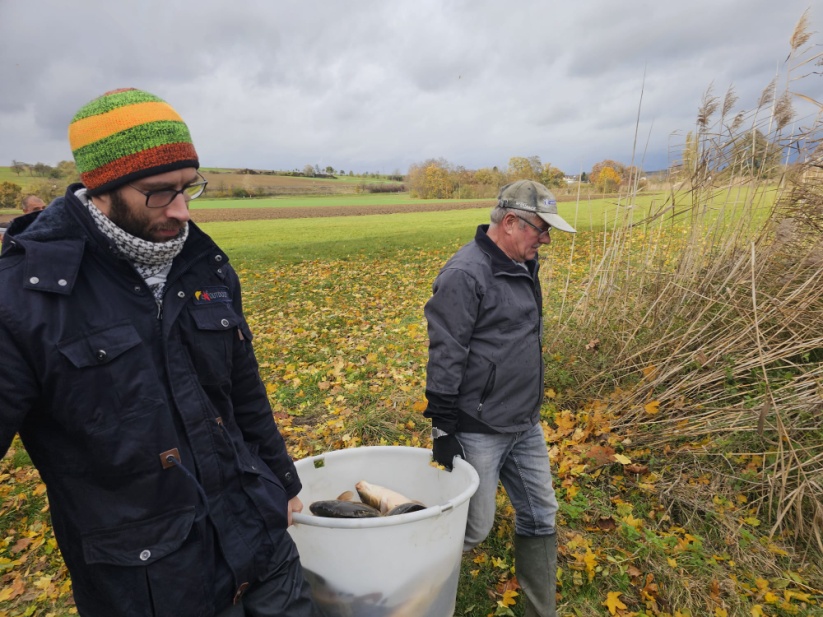 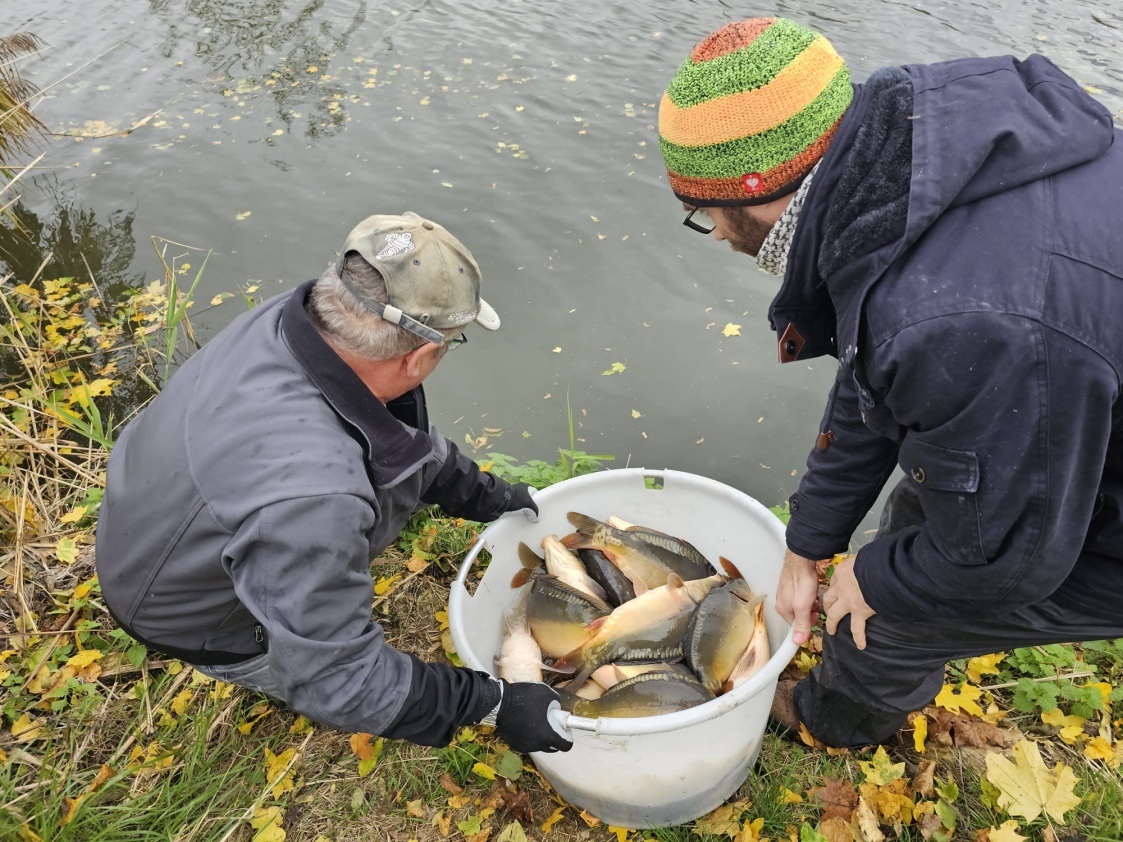 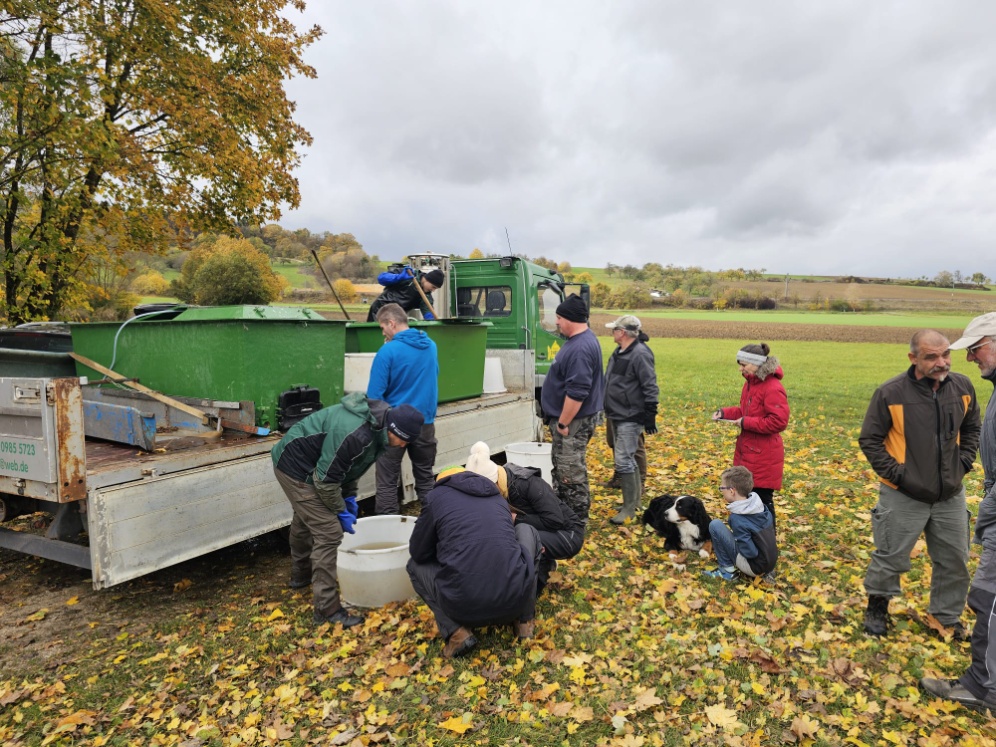 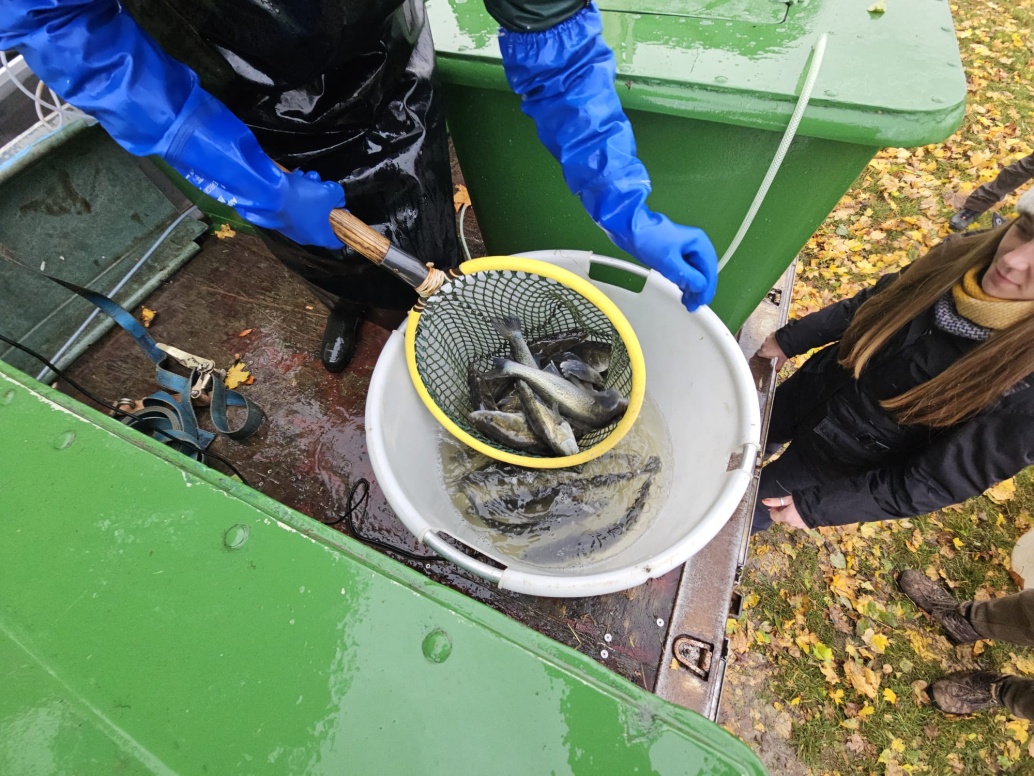 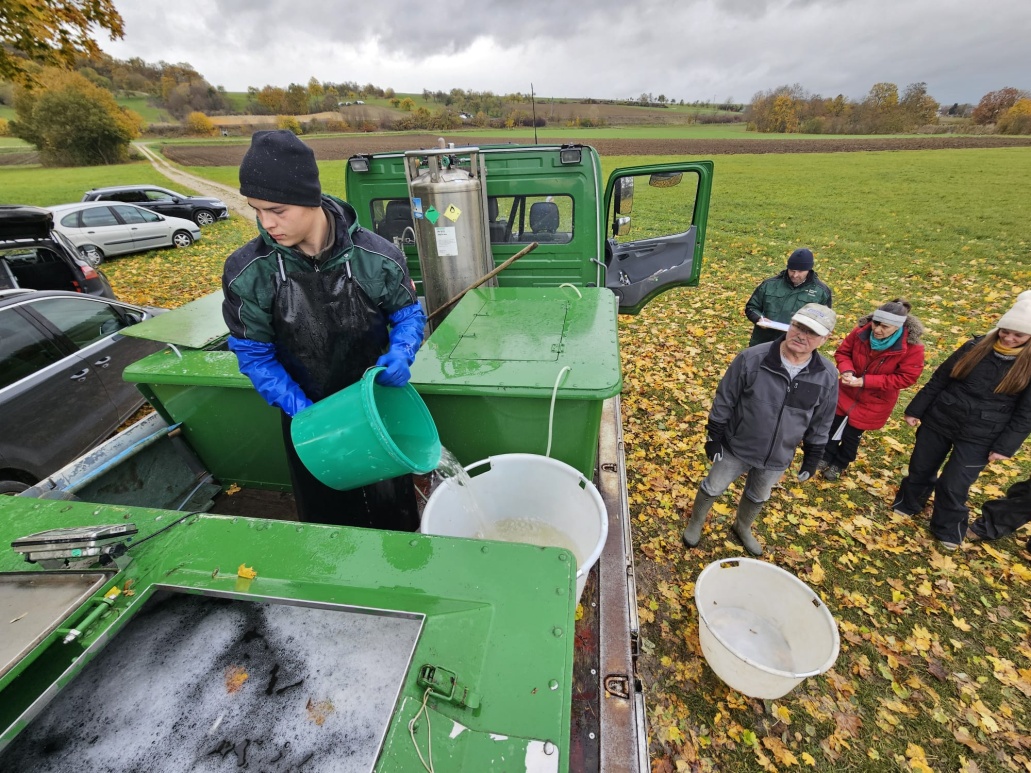 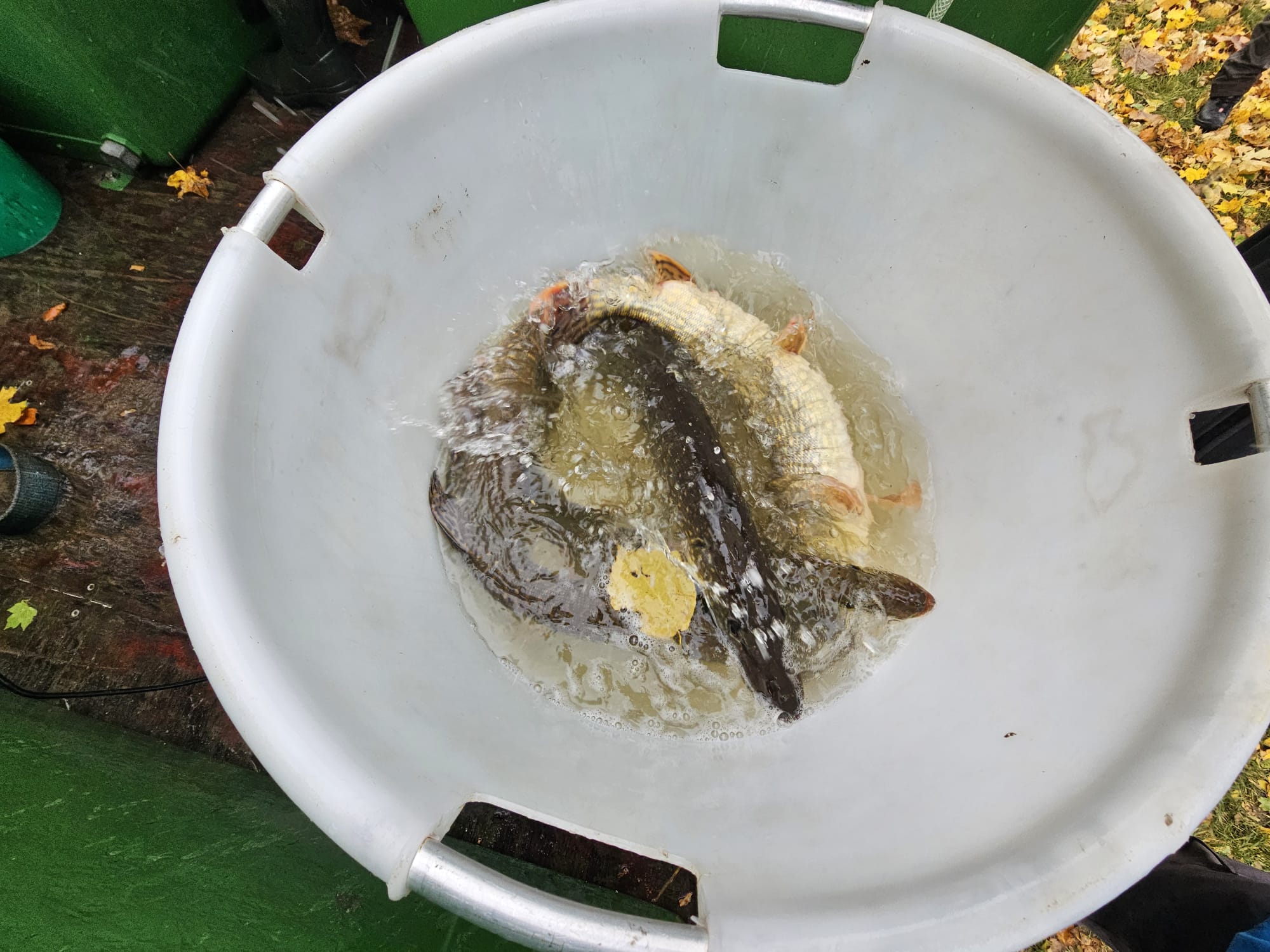 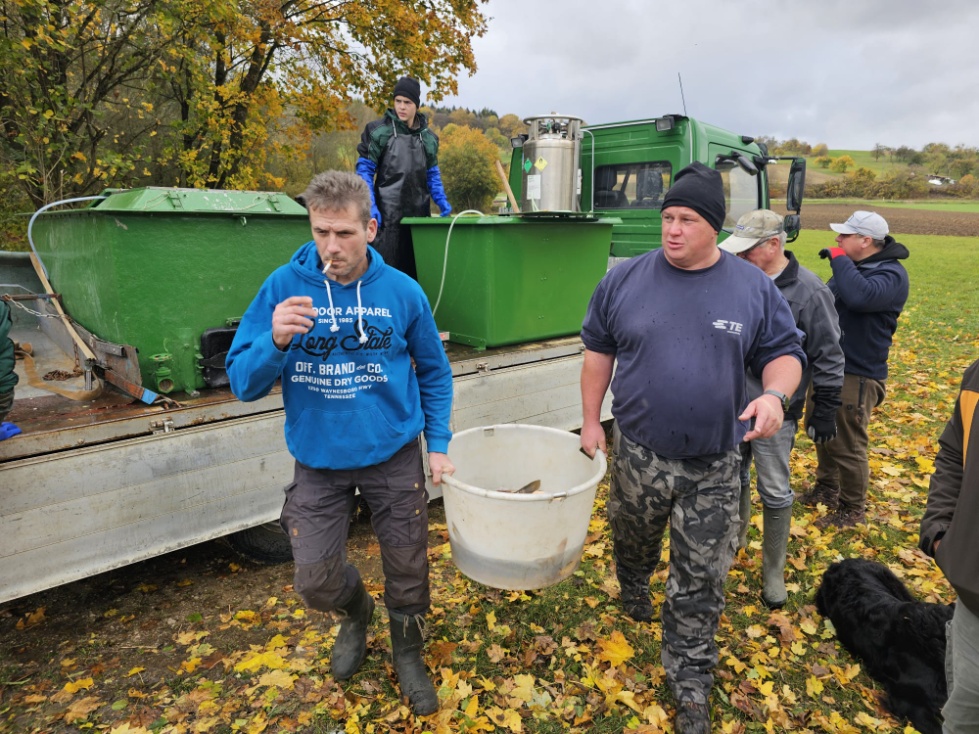 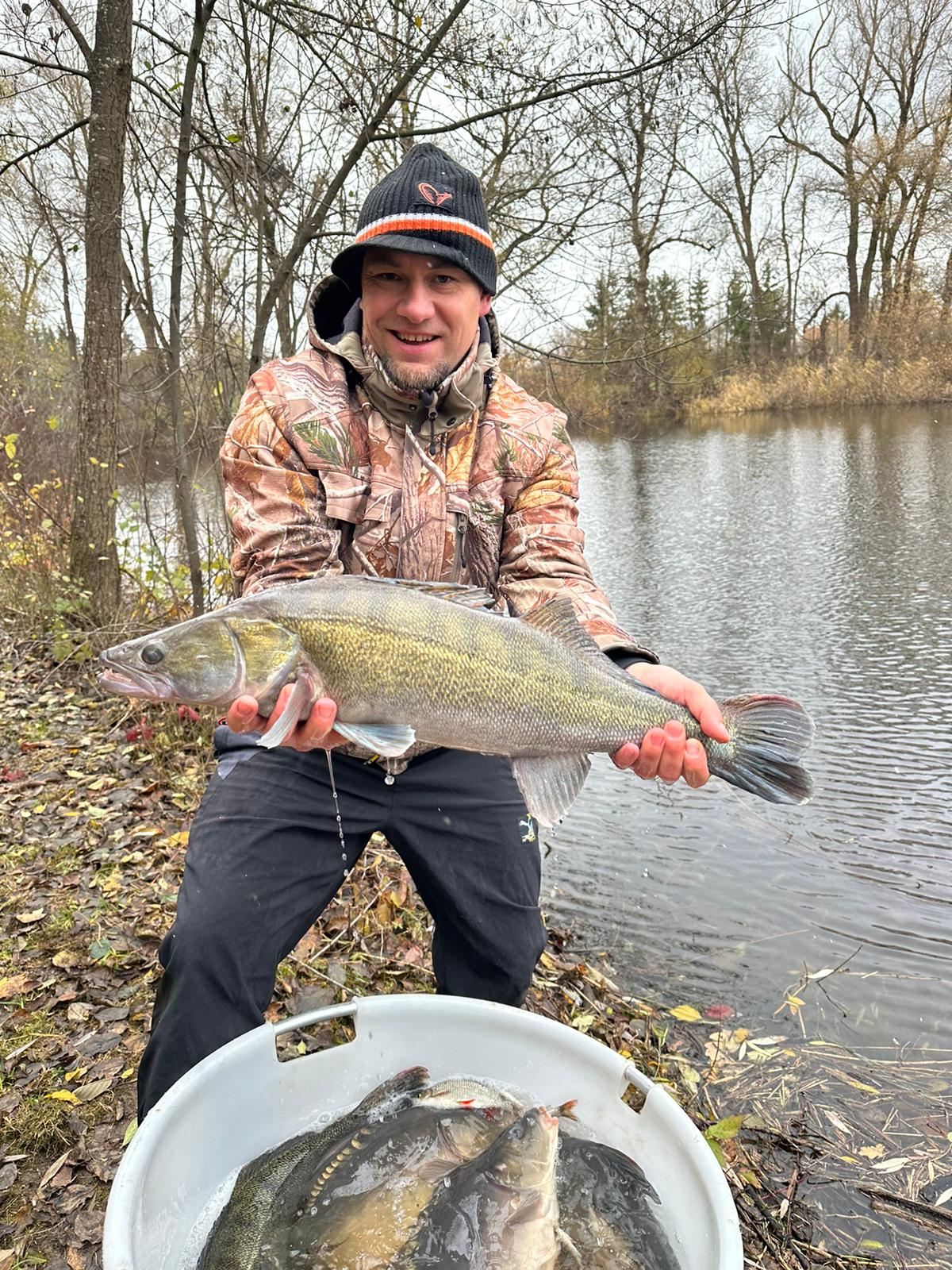 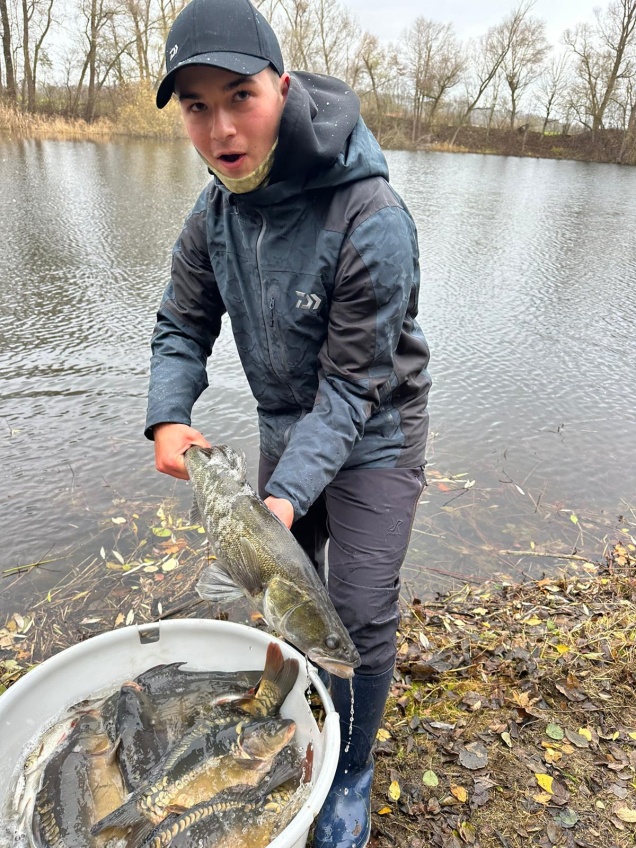 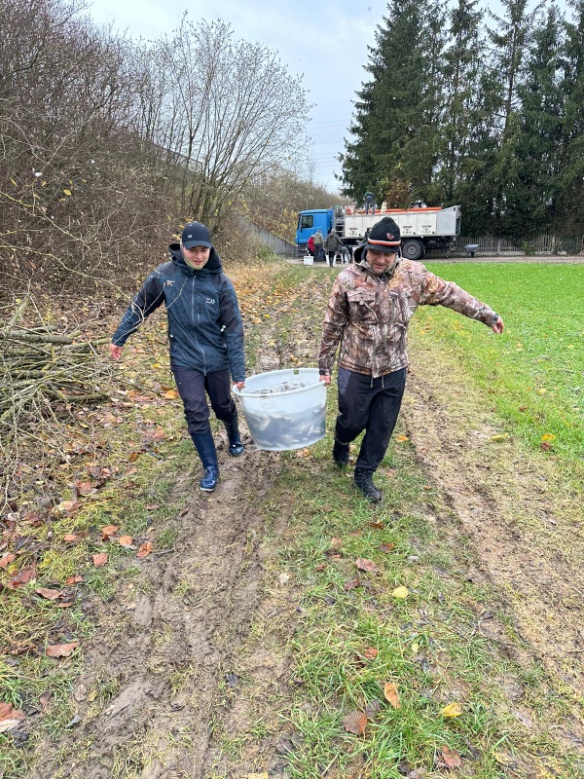 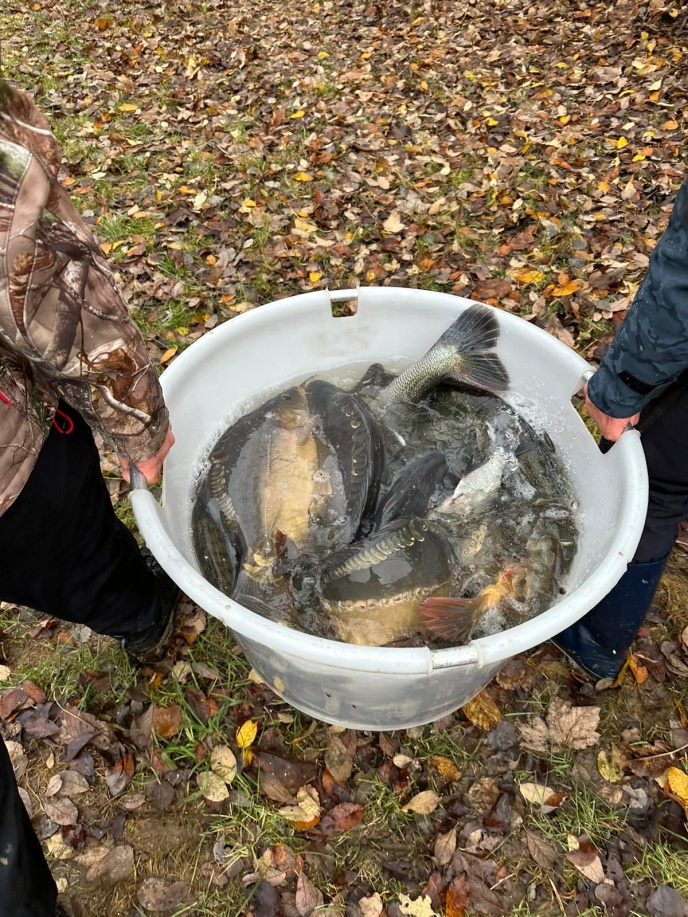 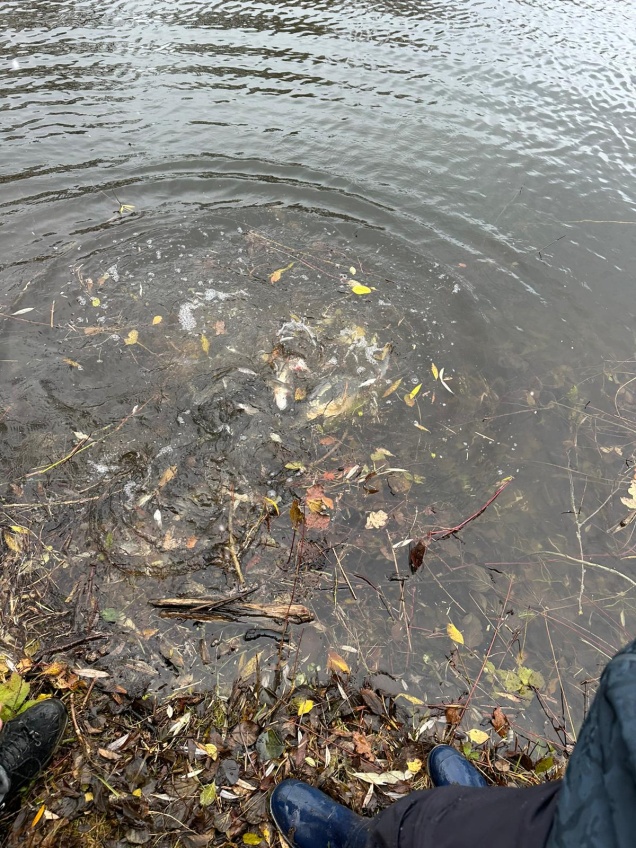 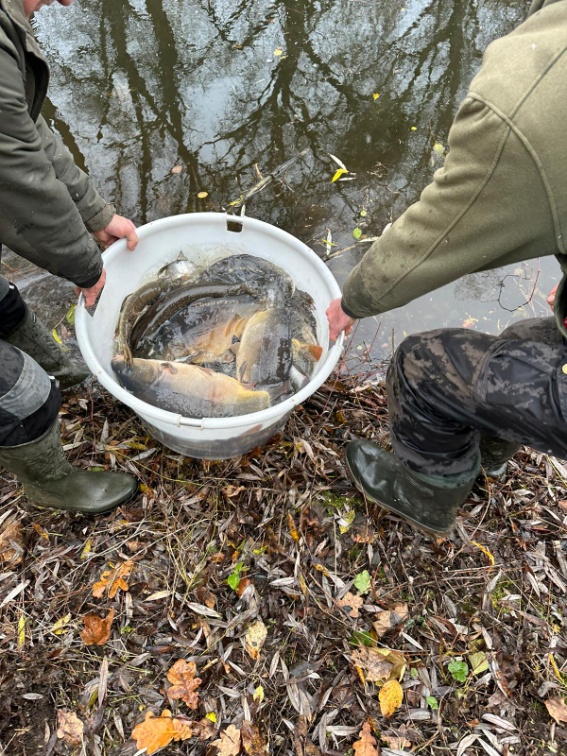 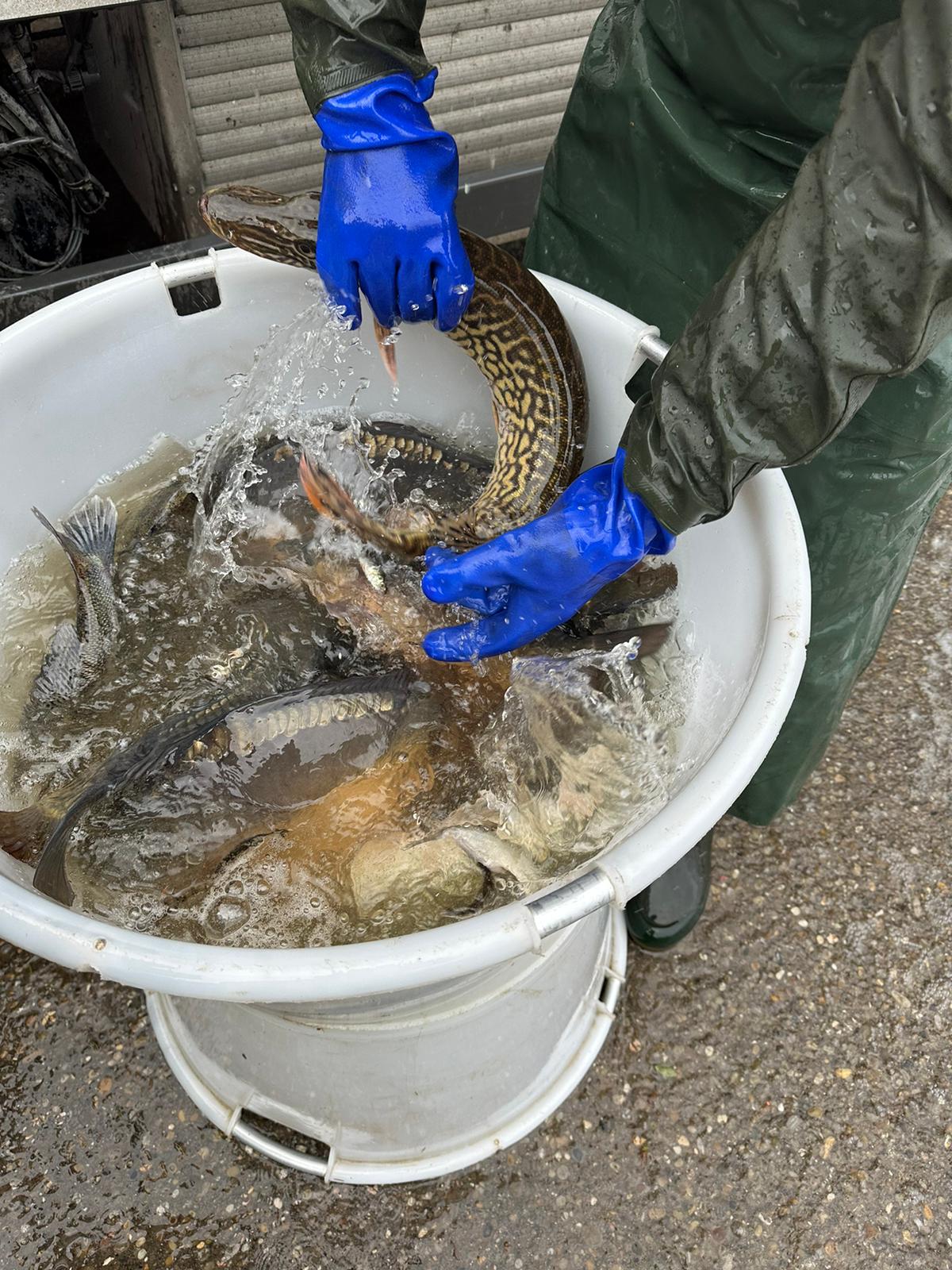 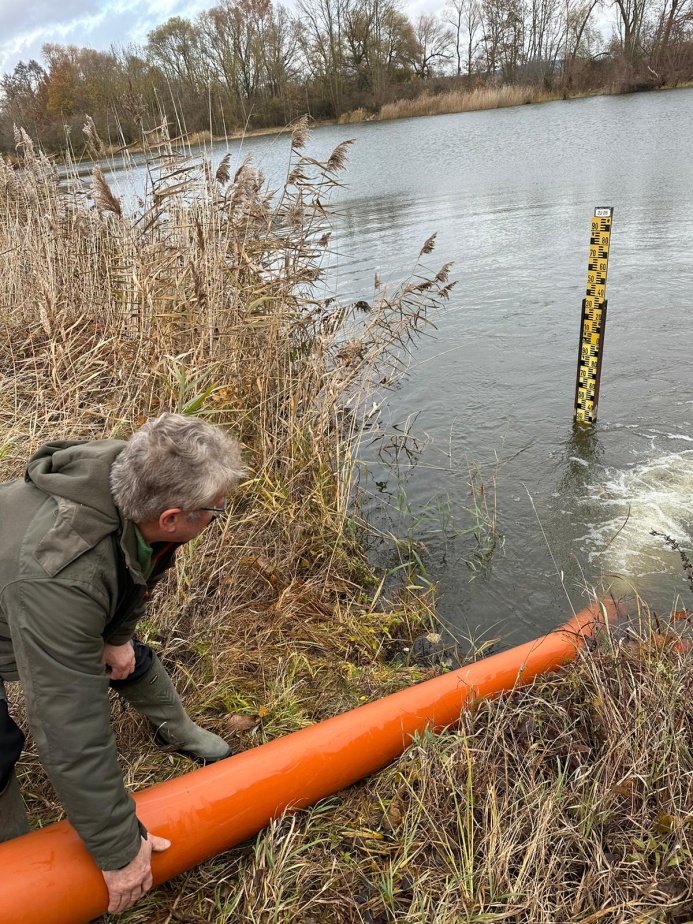 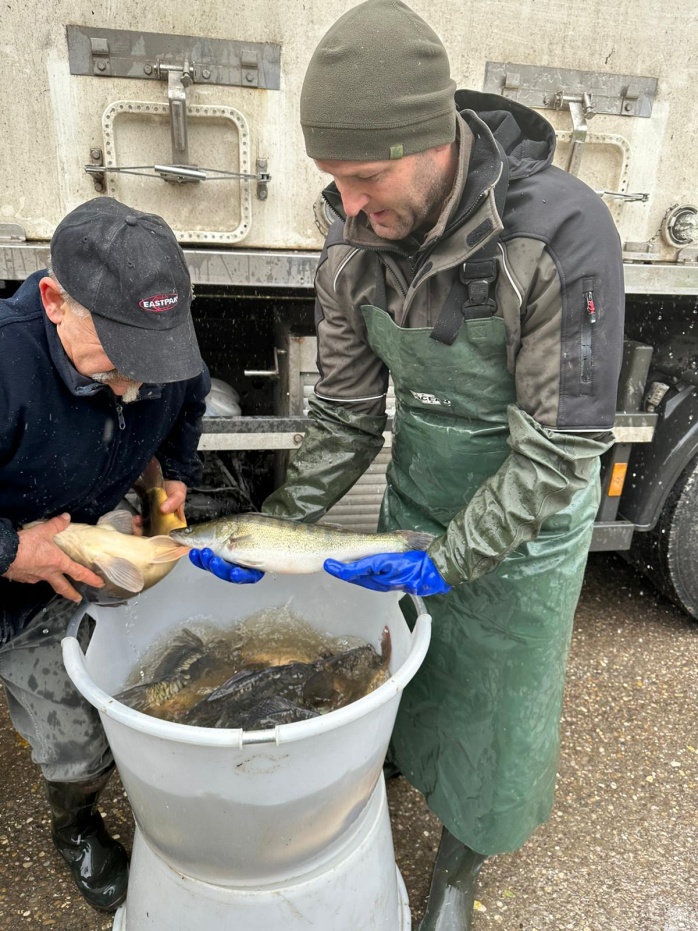 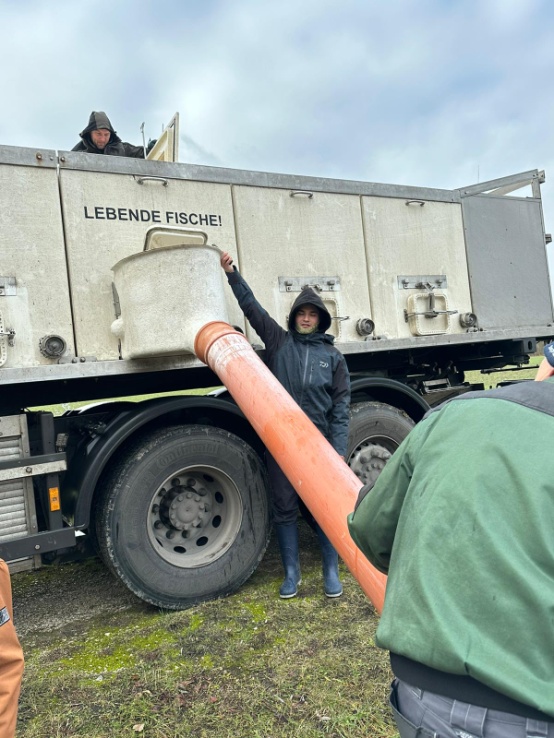 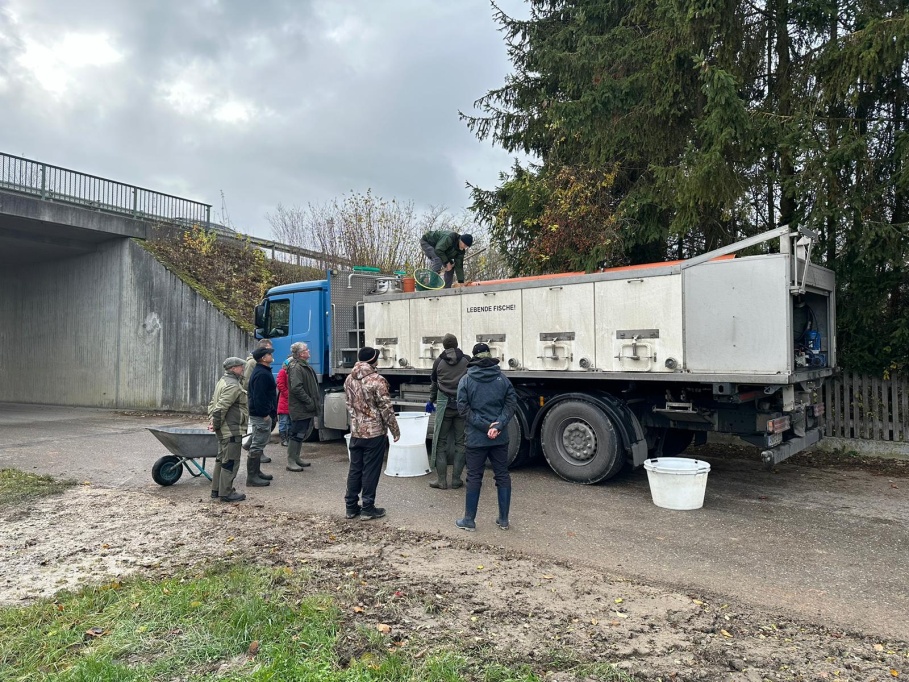 Königsproklamation 2023
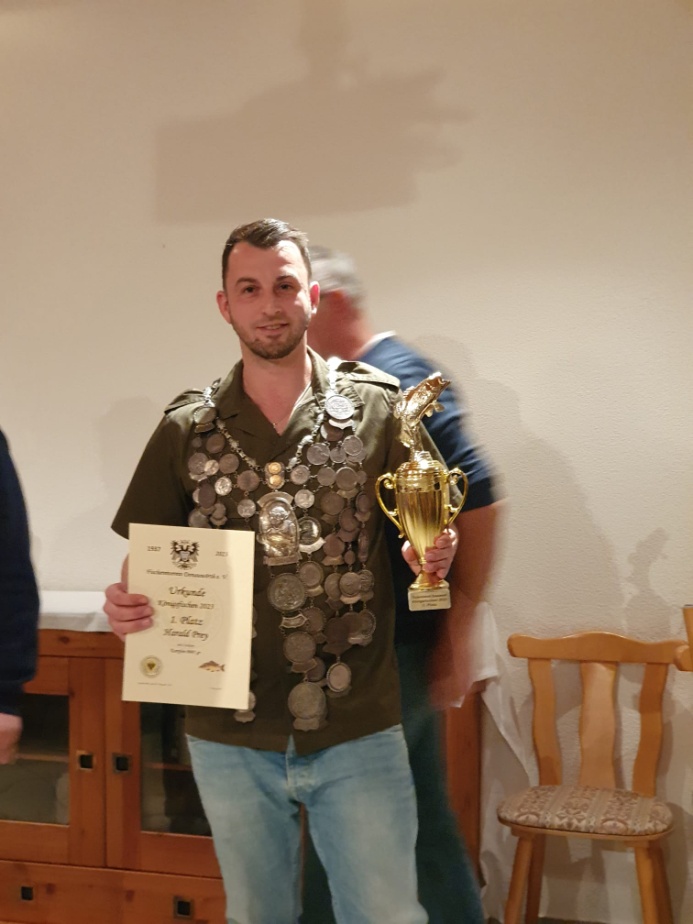 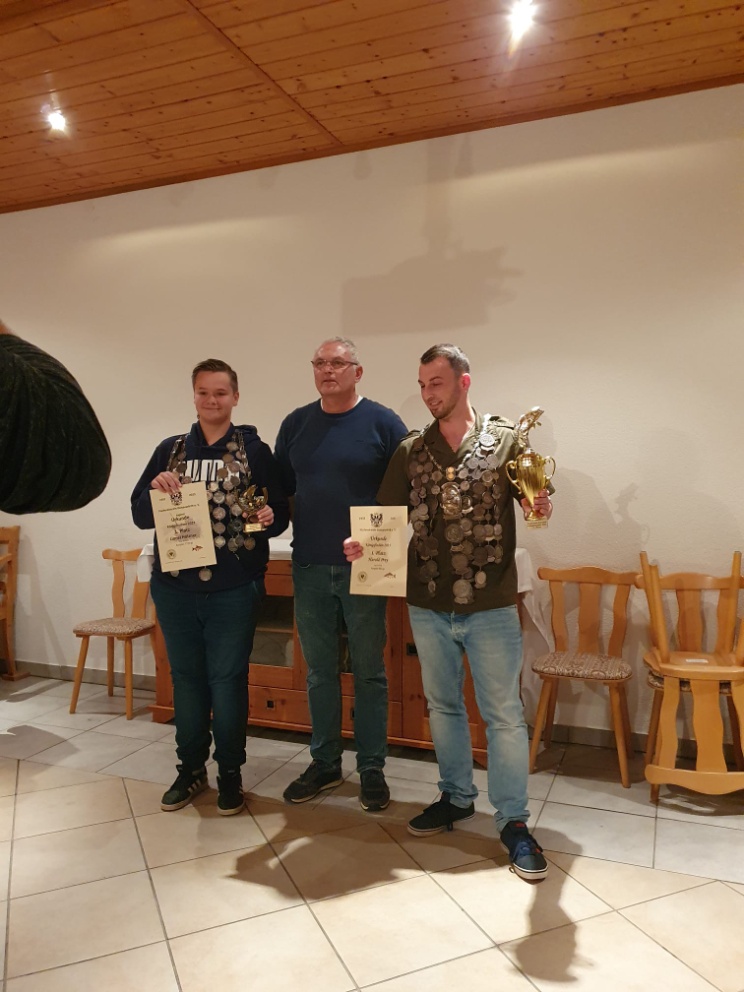 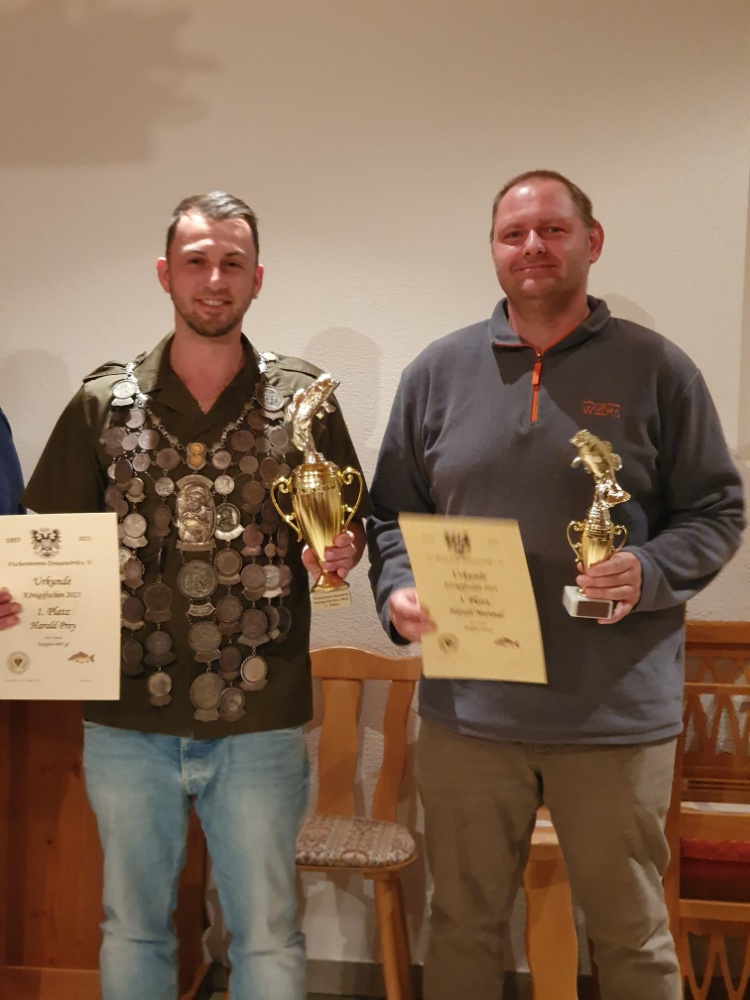 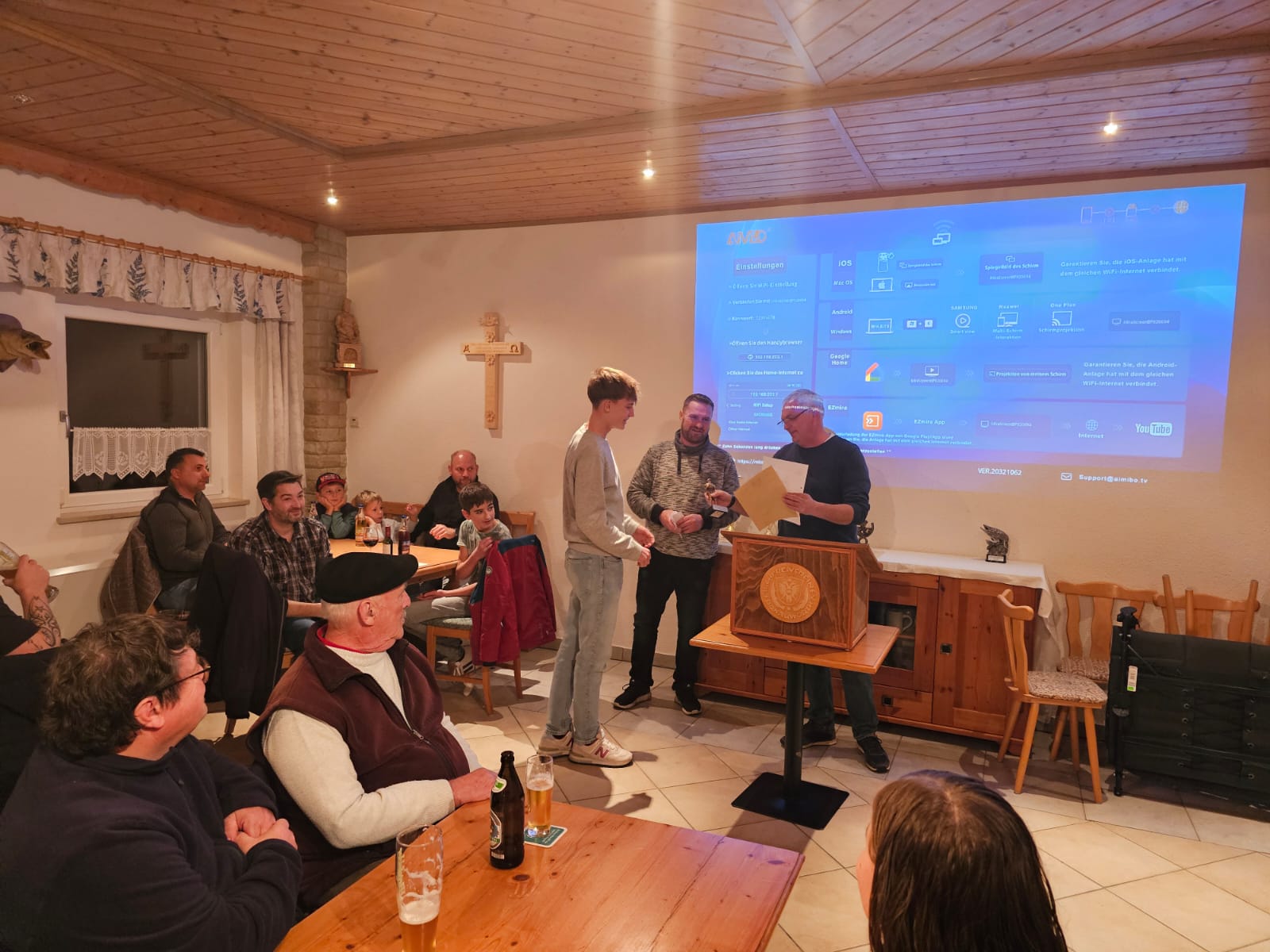 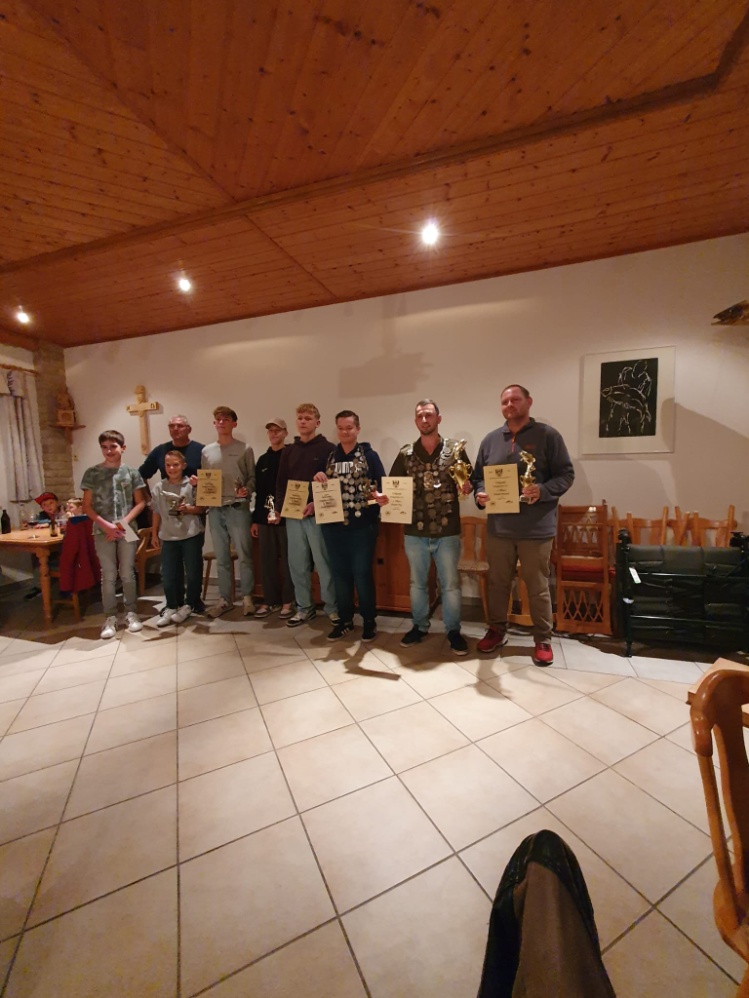 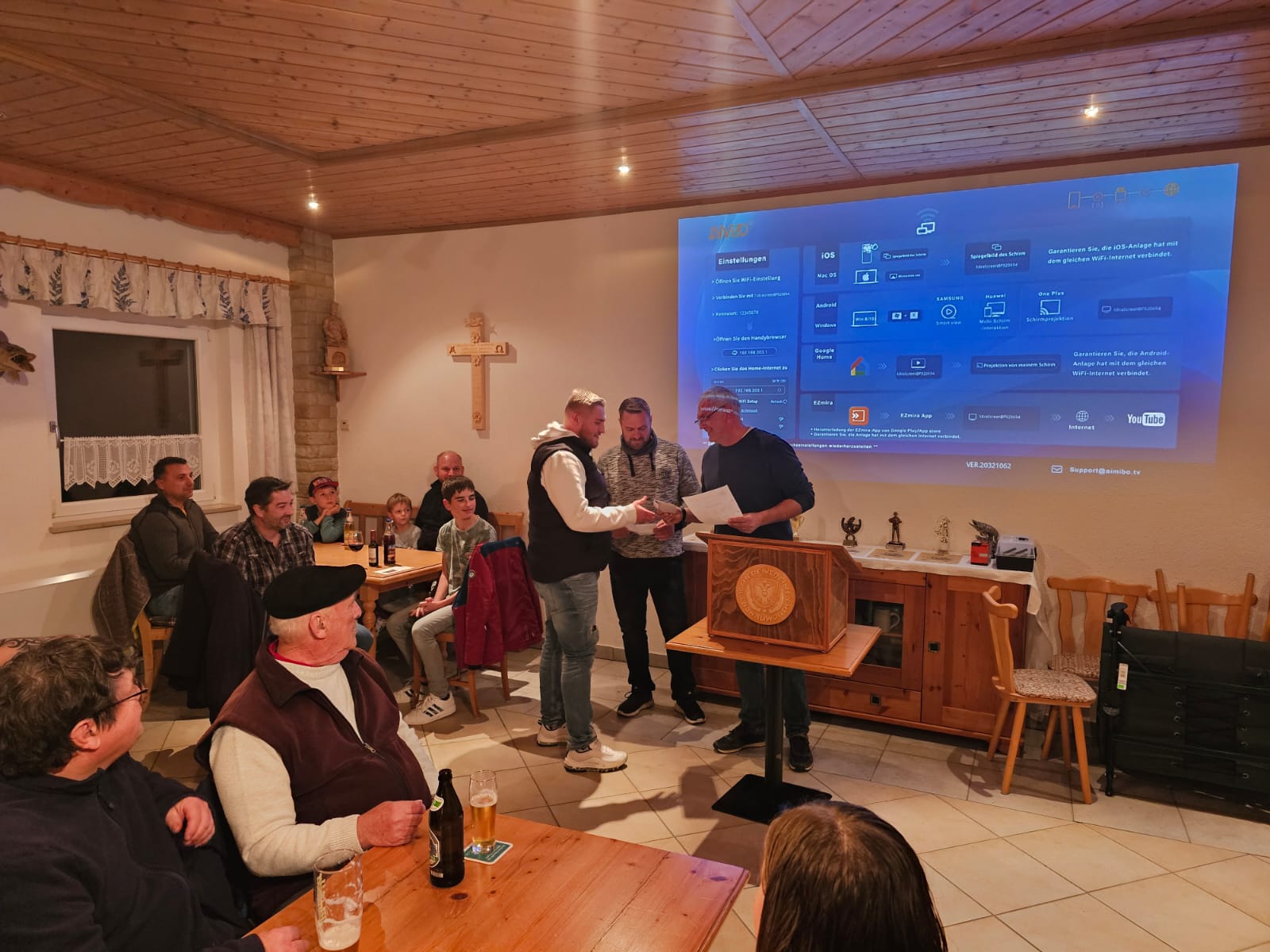 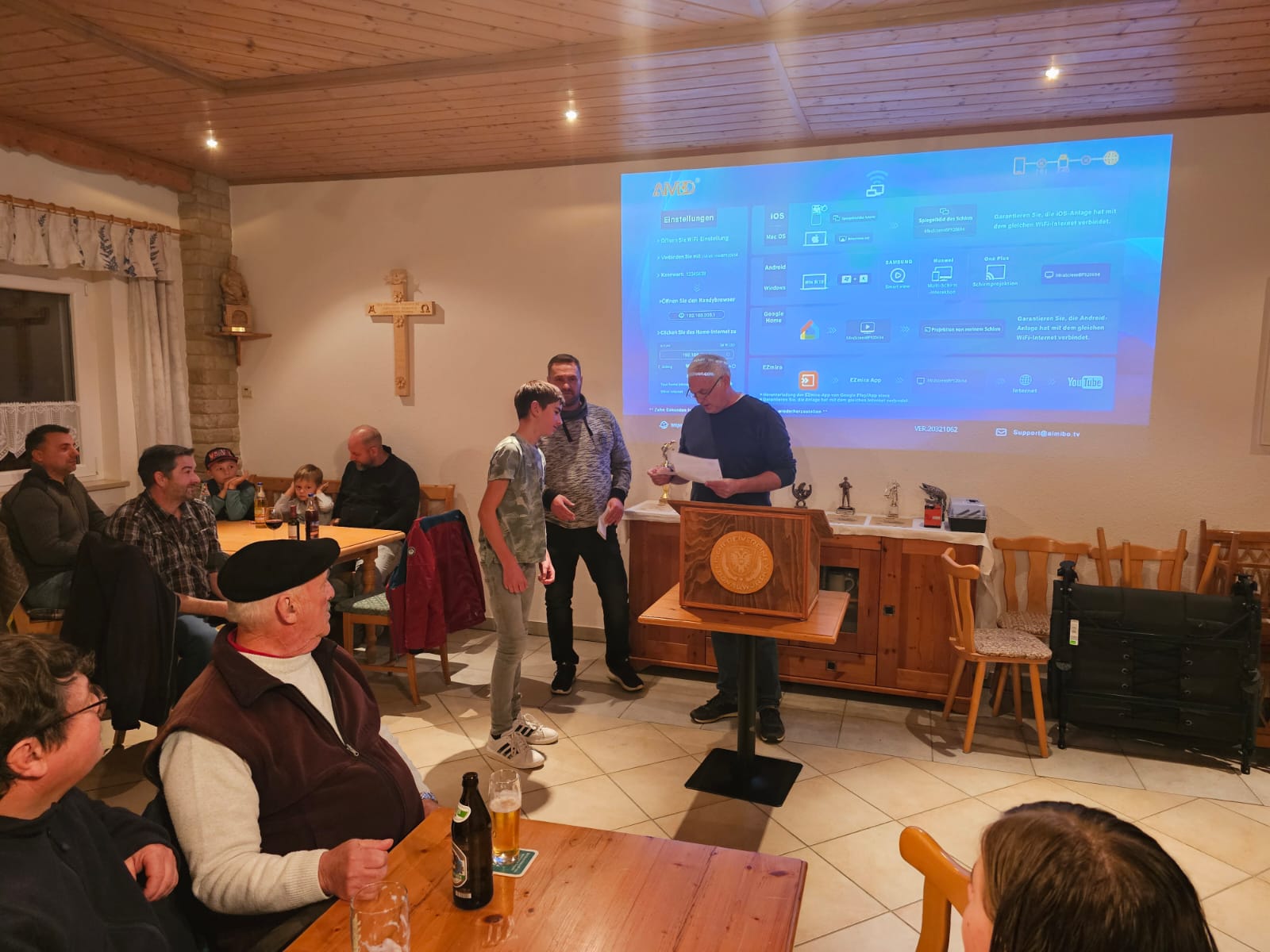 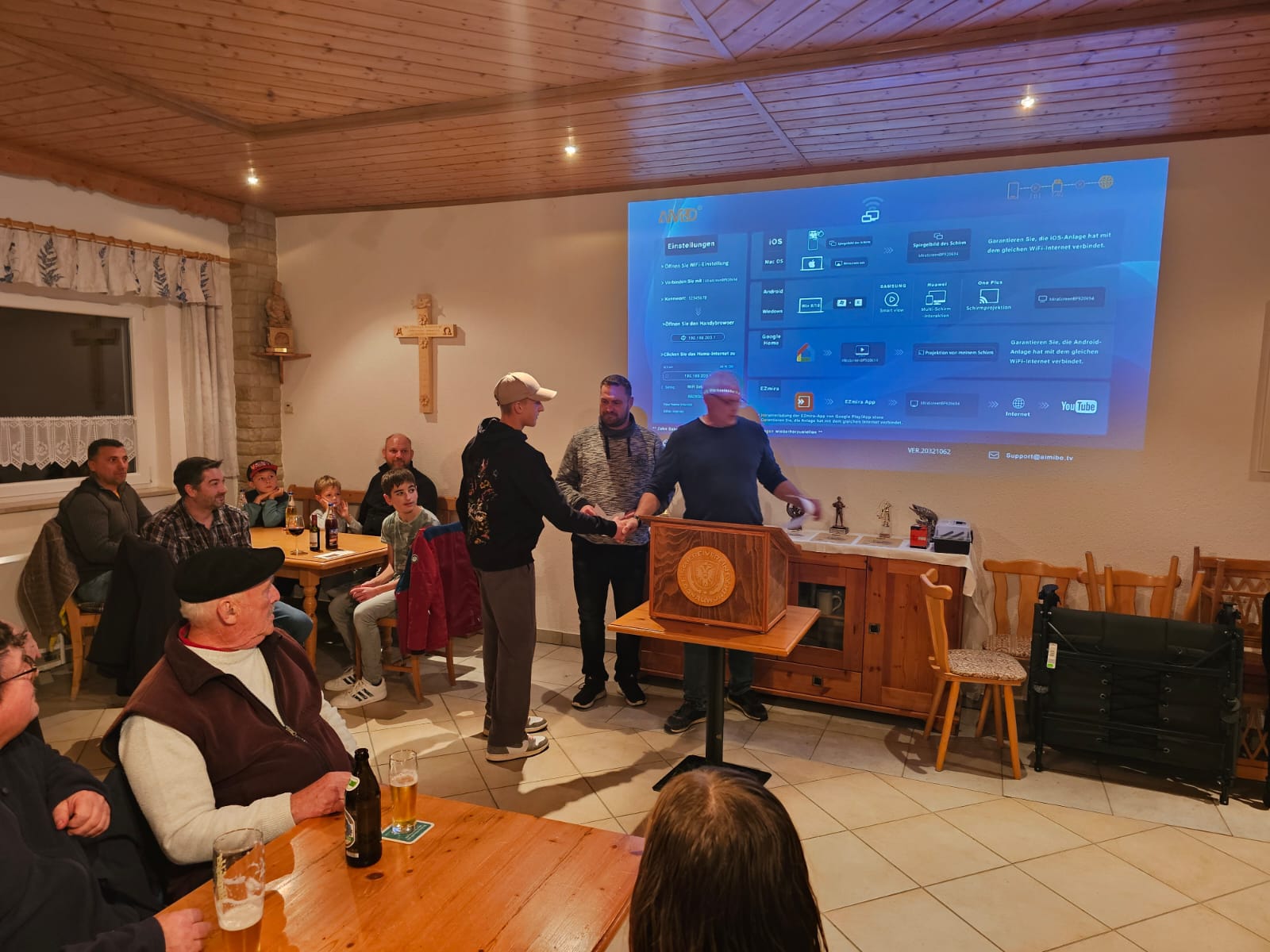 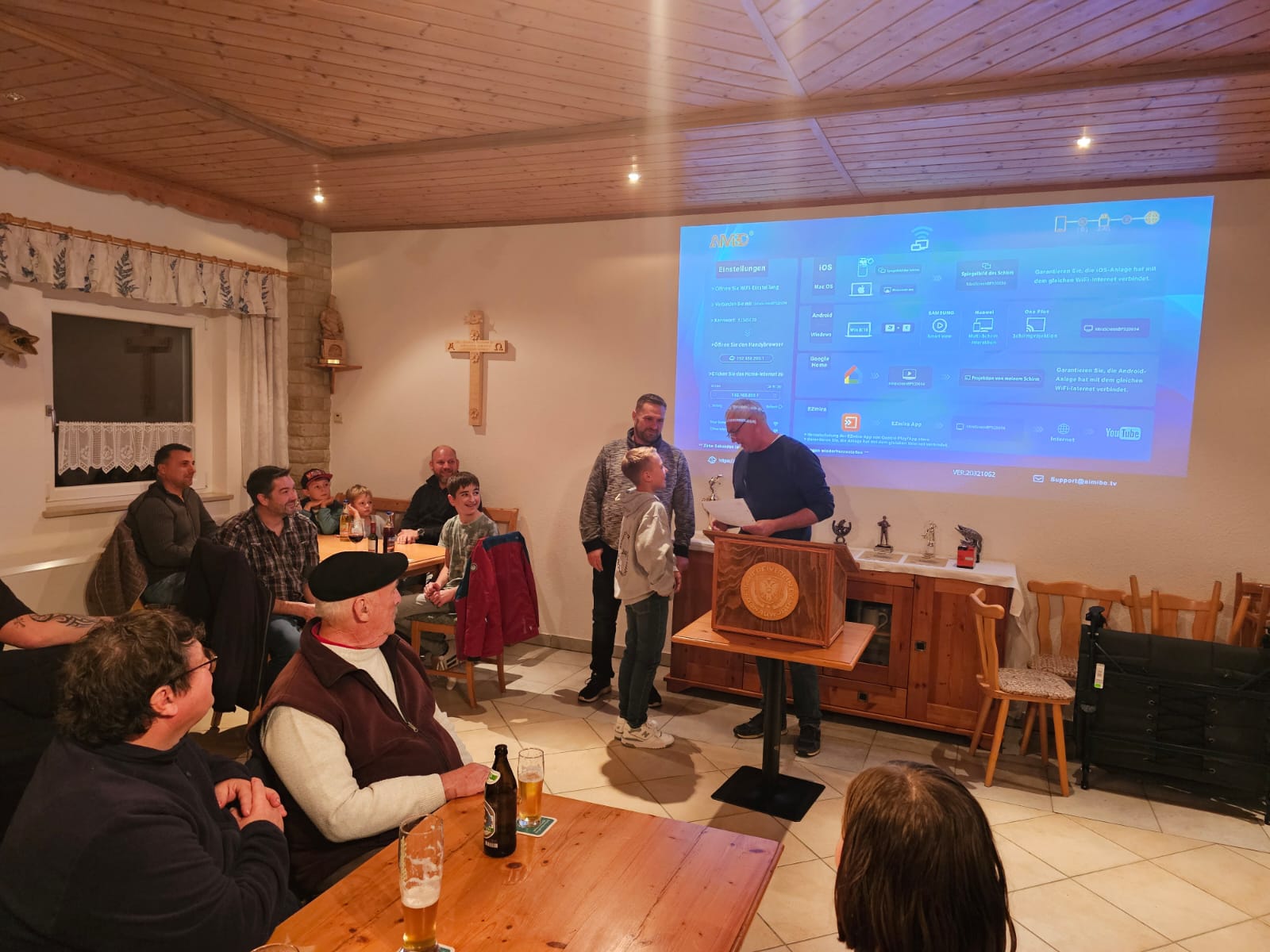 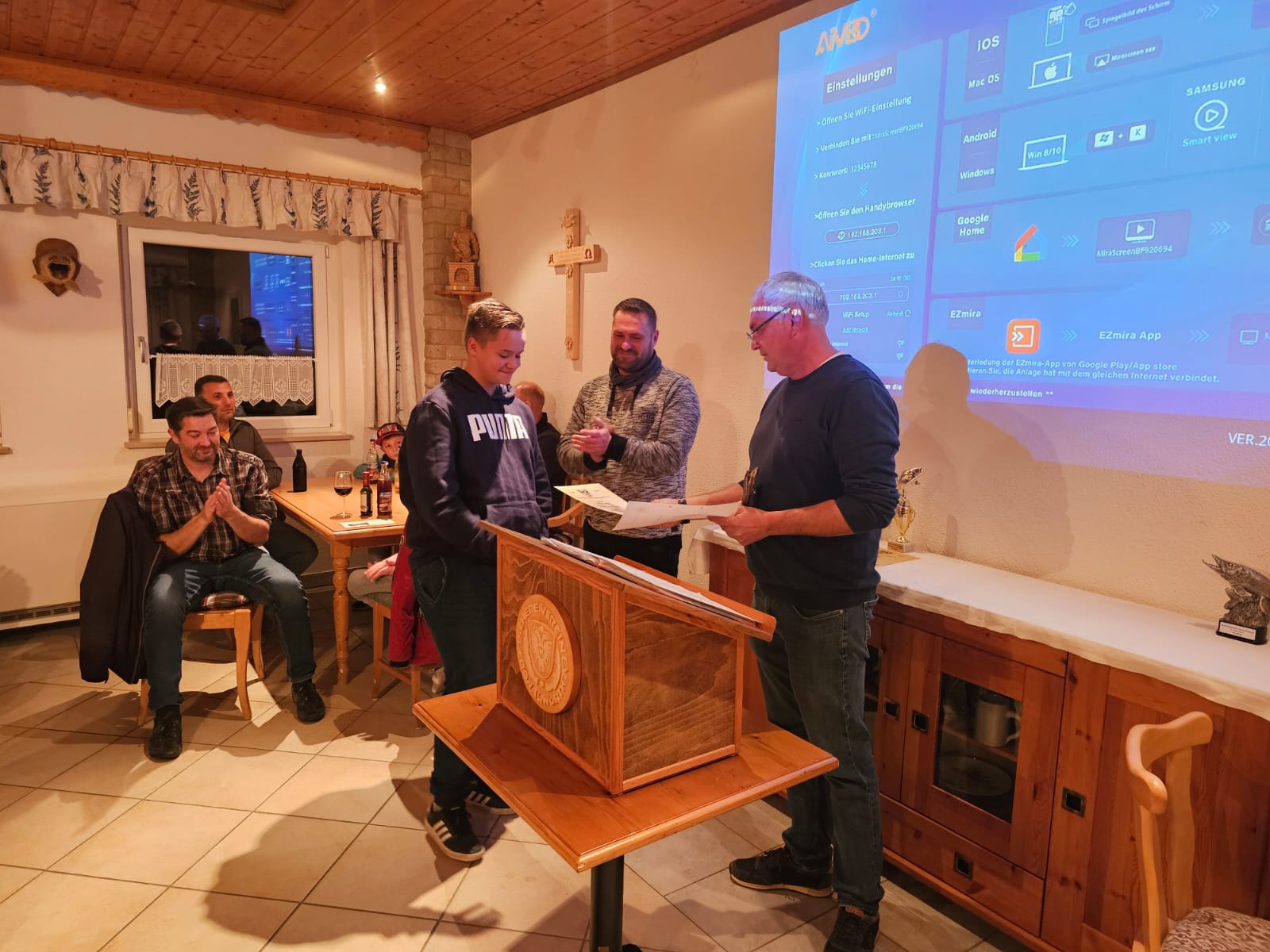 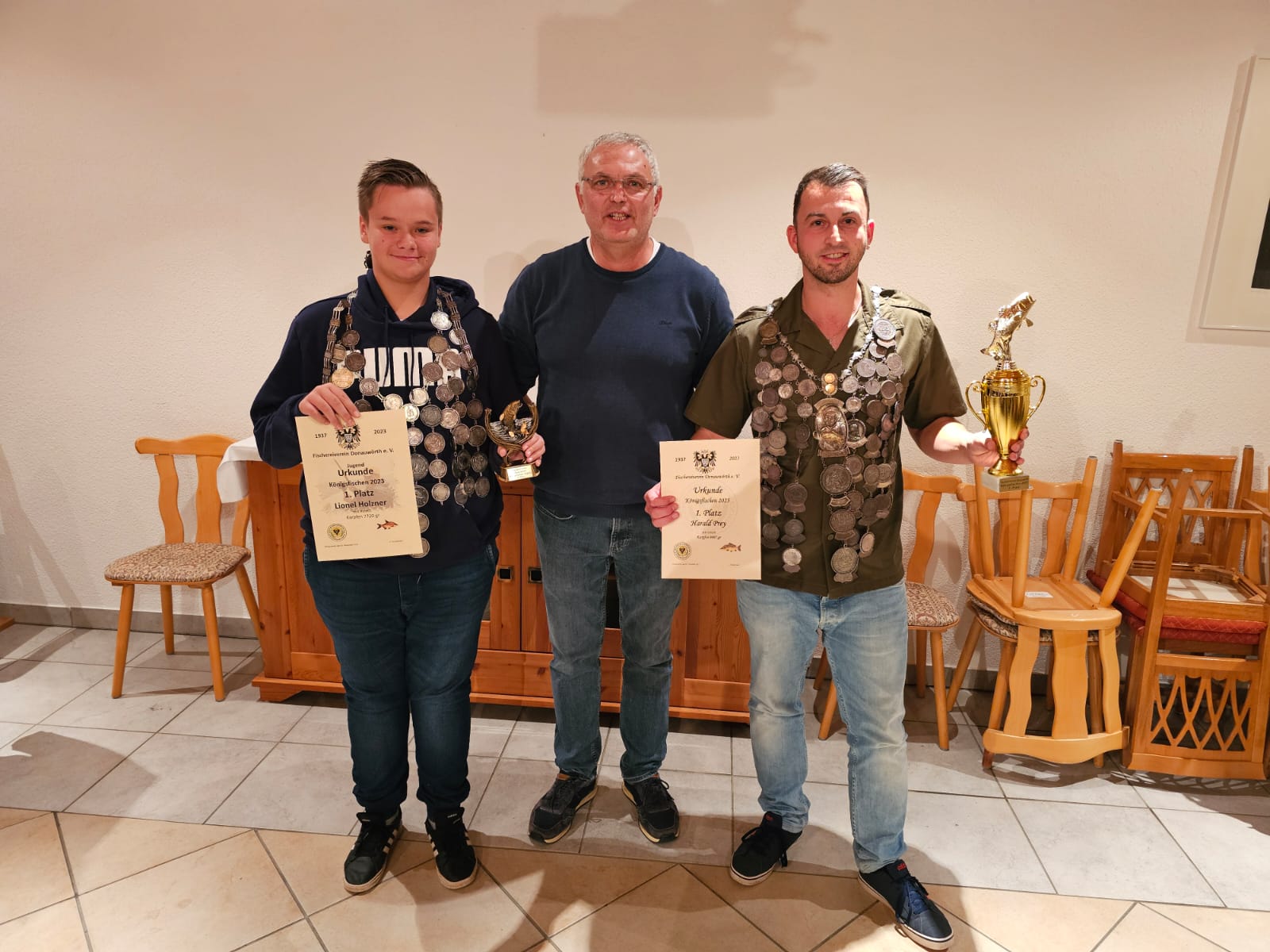 Vielen Dank für Eure Aufmerksamkeit
Wir bedanken uns bei Euch allen nochmals für das wunderbare Jahr 2023 und freuen uns schon auf das kommende Jahr 2024 !
Vielen Dank an all die Helferinnen und Helfer
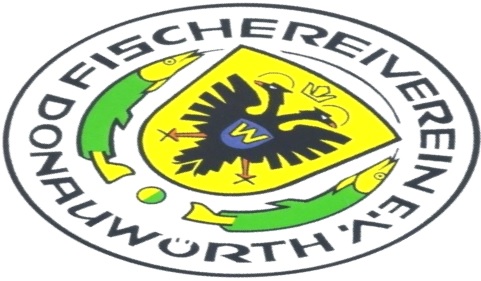